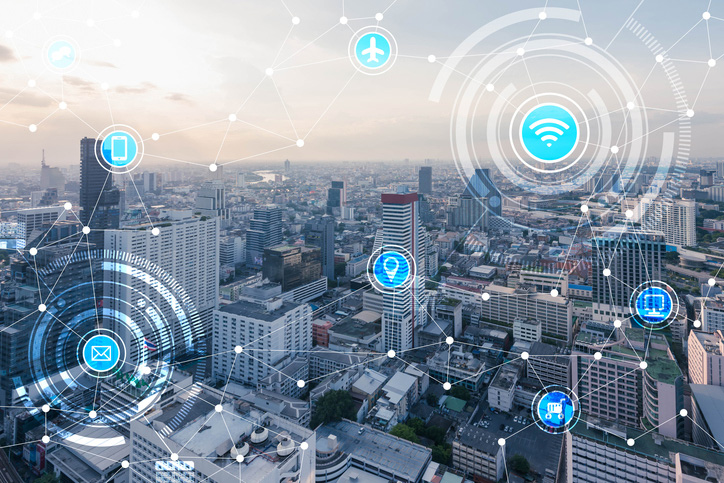 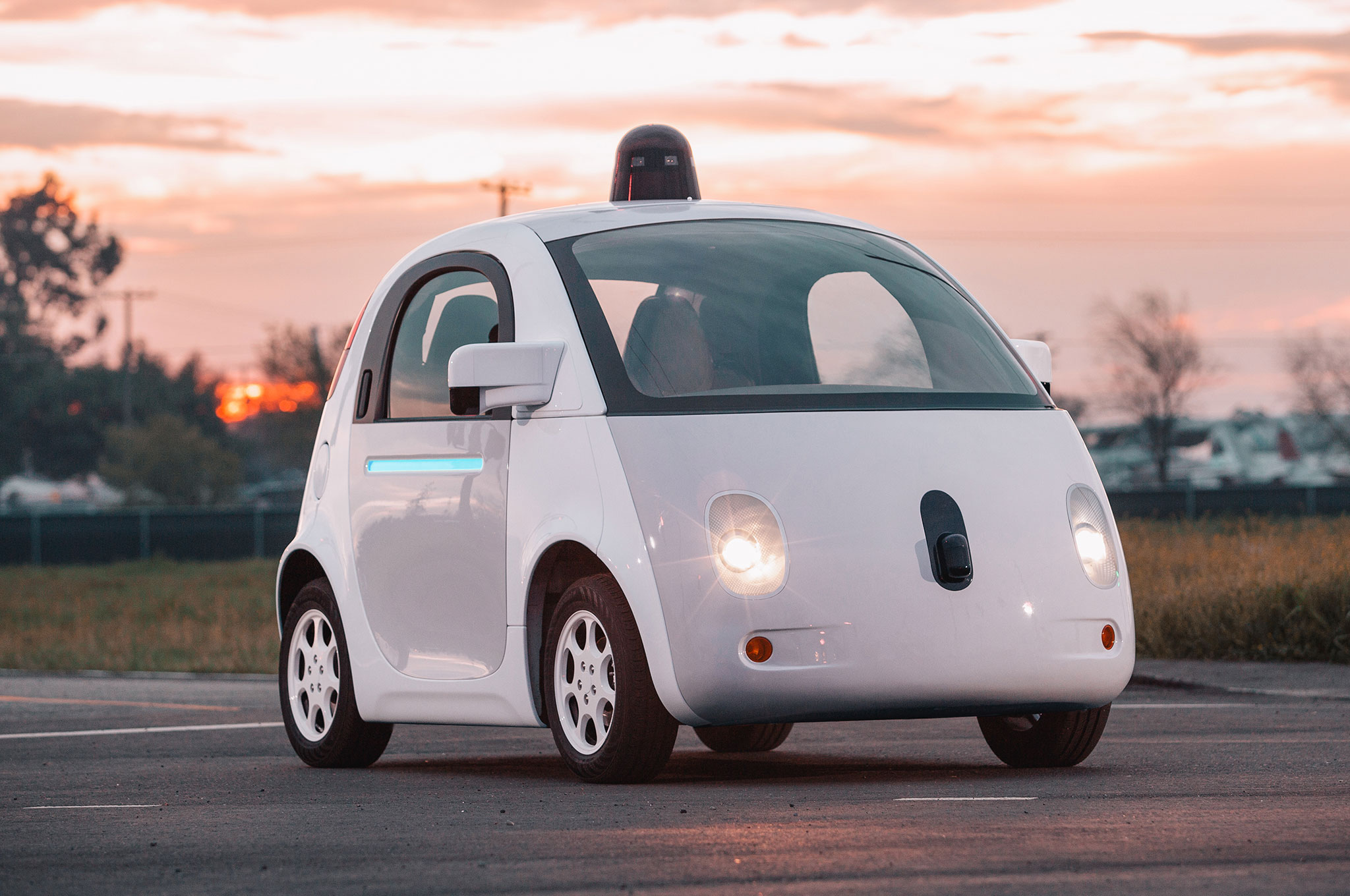 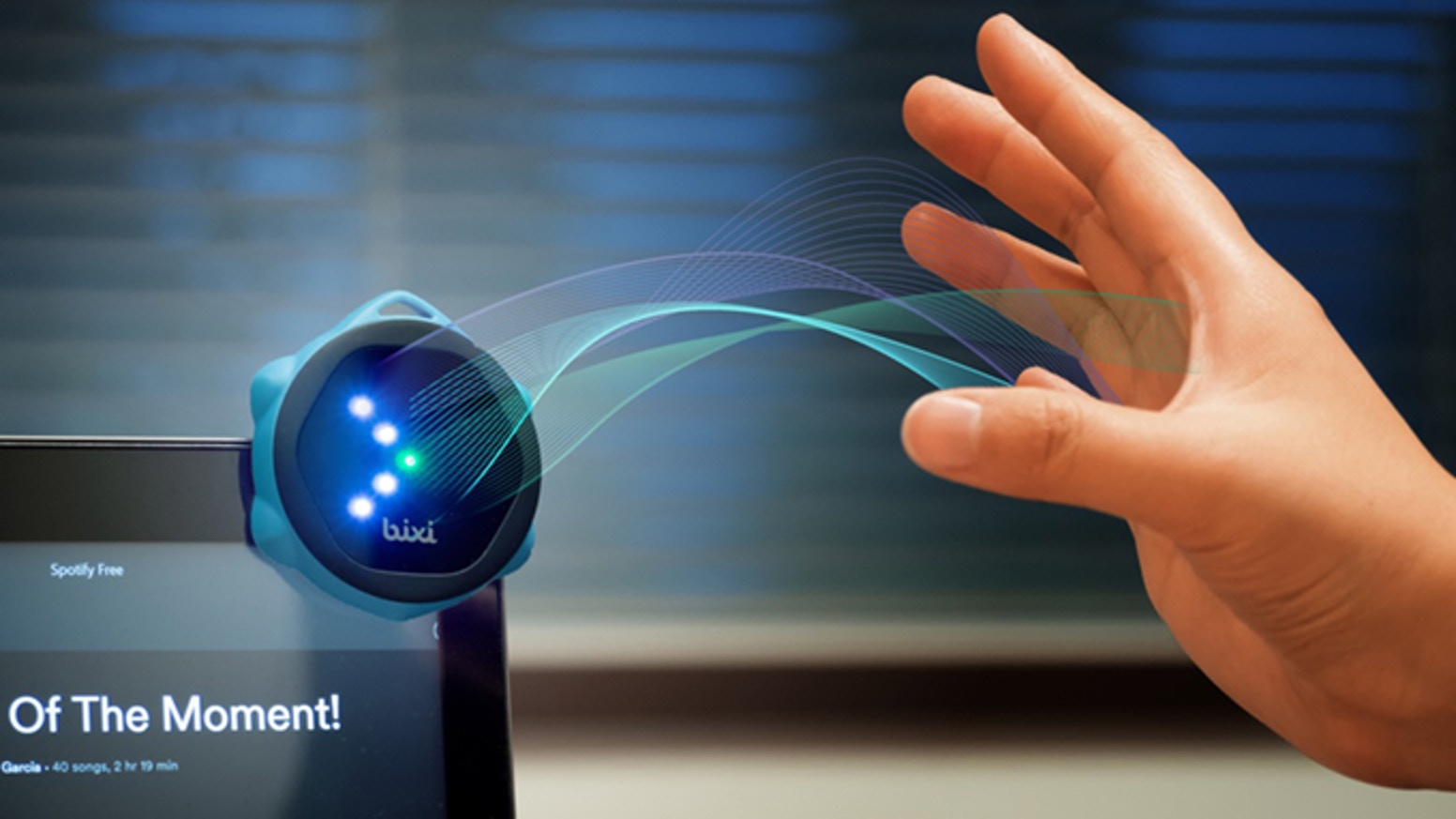 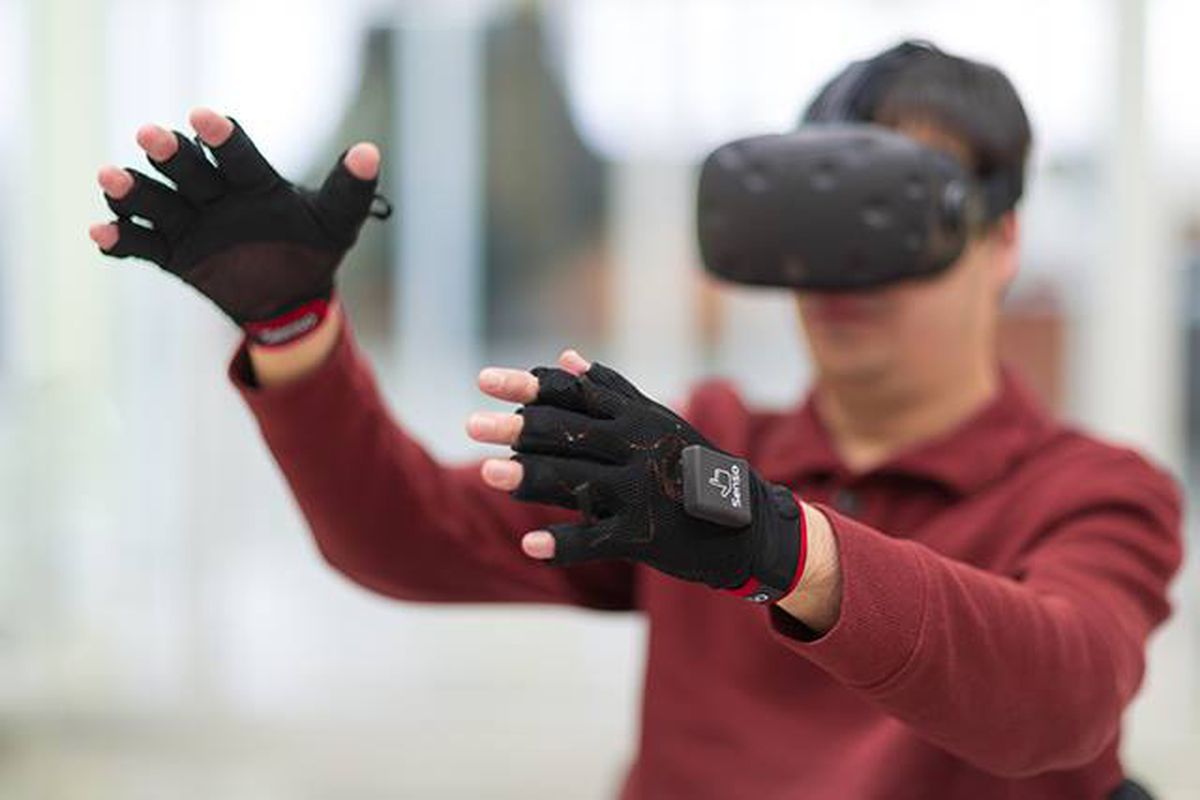 Wireless and Mobile Systems
for the IoT
CMSC 715 : Fall 2023
Lecture 2.3: Sensing in Time and Space – Part 2
Nirupam Roy
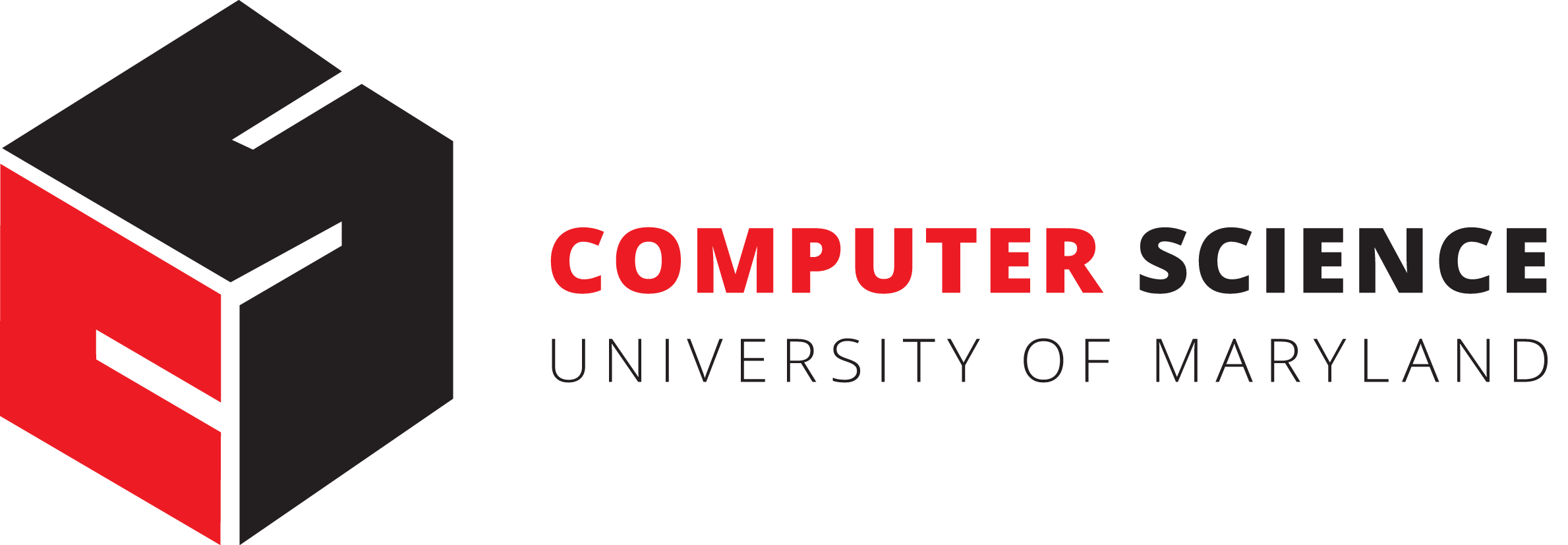 Tu-Th 12:30-1:45pm
IRB 2107
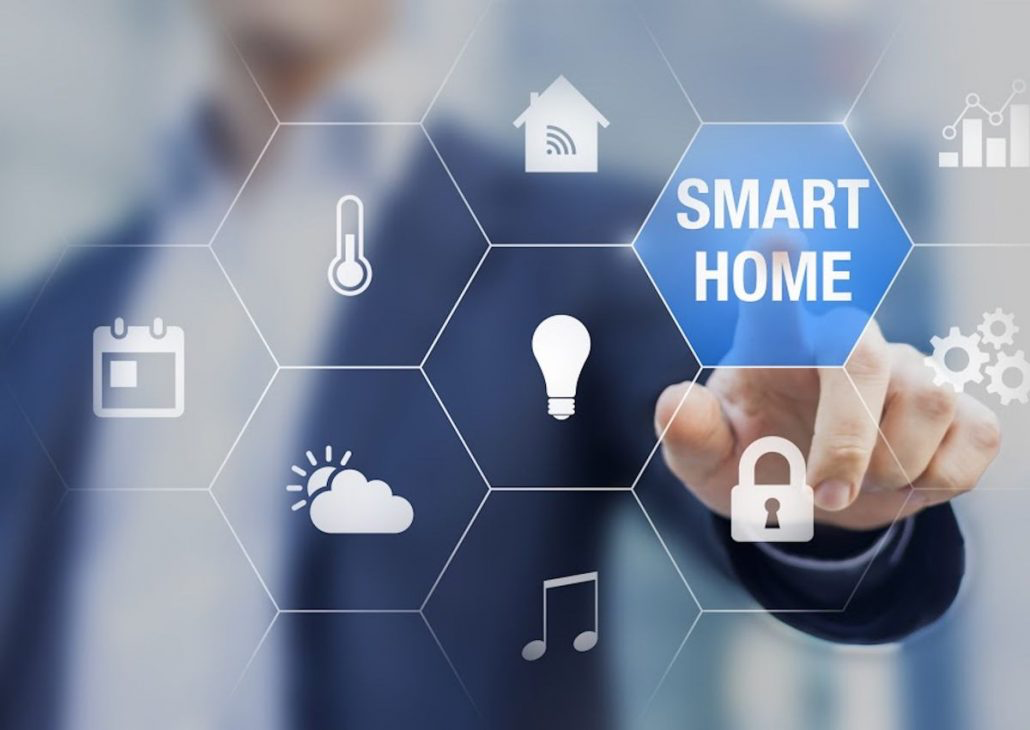 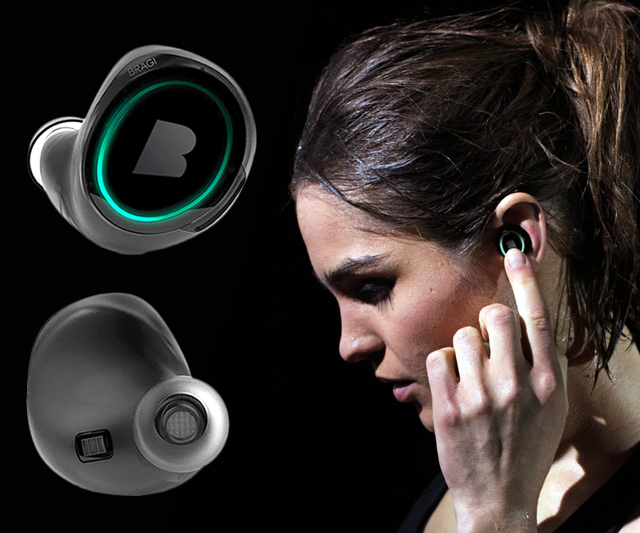 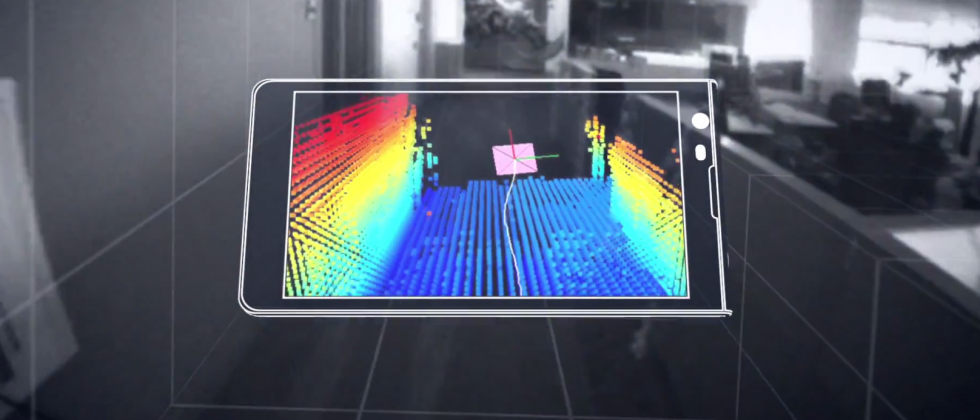 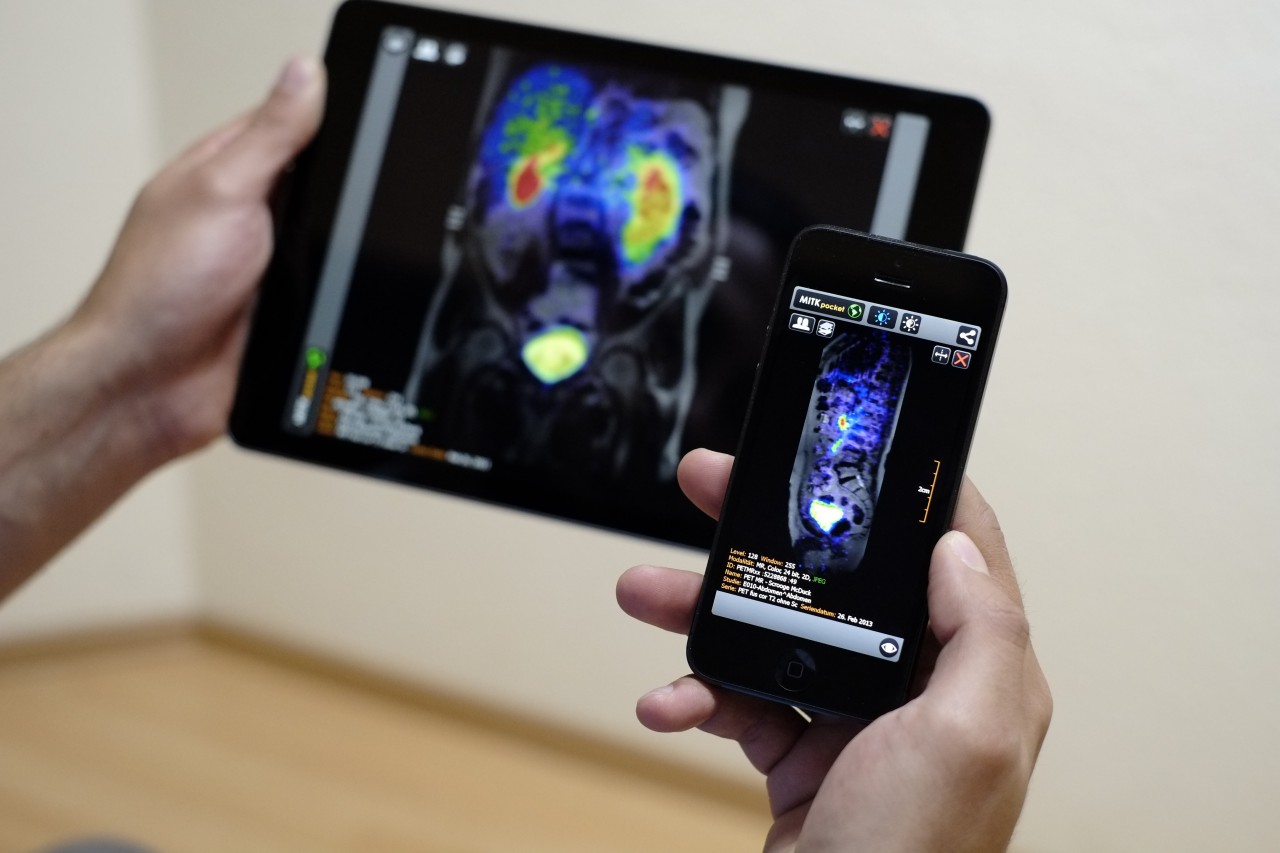 Spatial filtering (controlling signal gain in space)
Spatial filtering
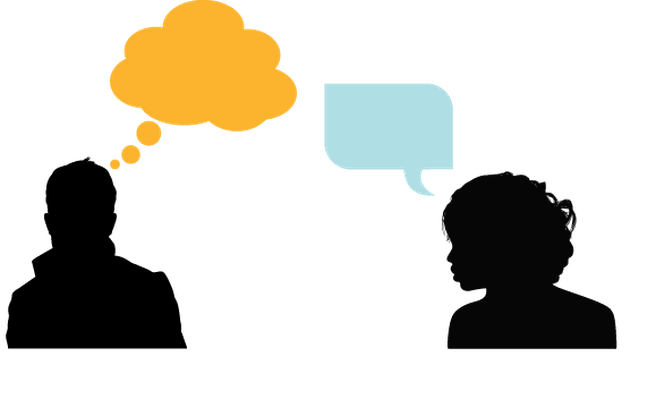 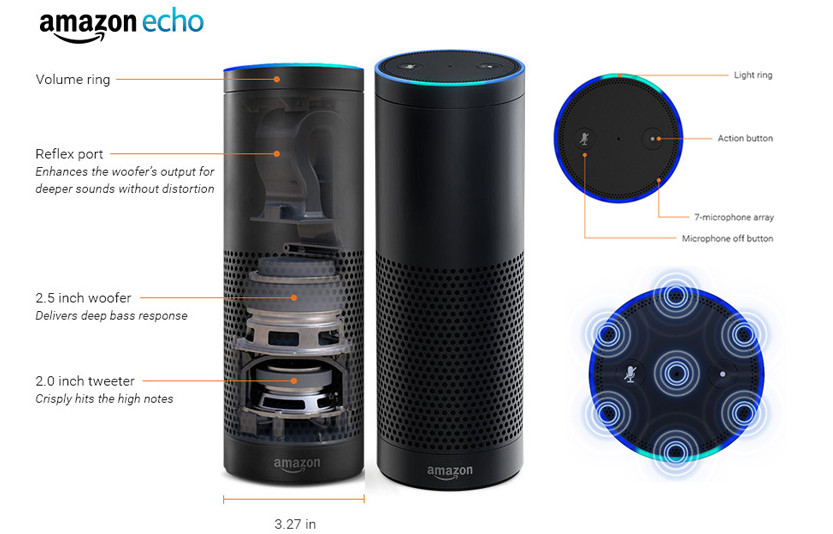 Alexa!
Spatial filtering
Omni-directional
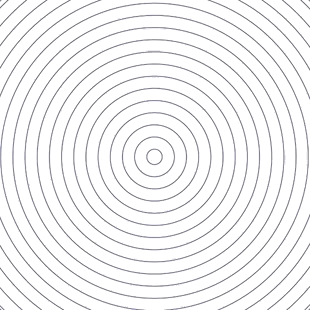 Spatial filtering
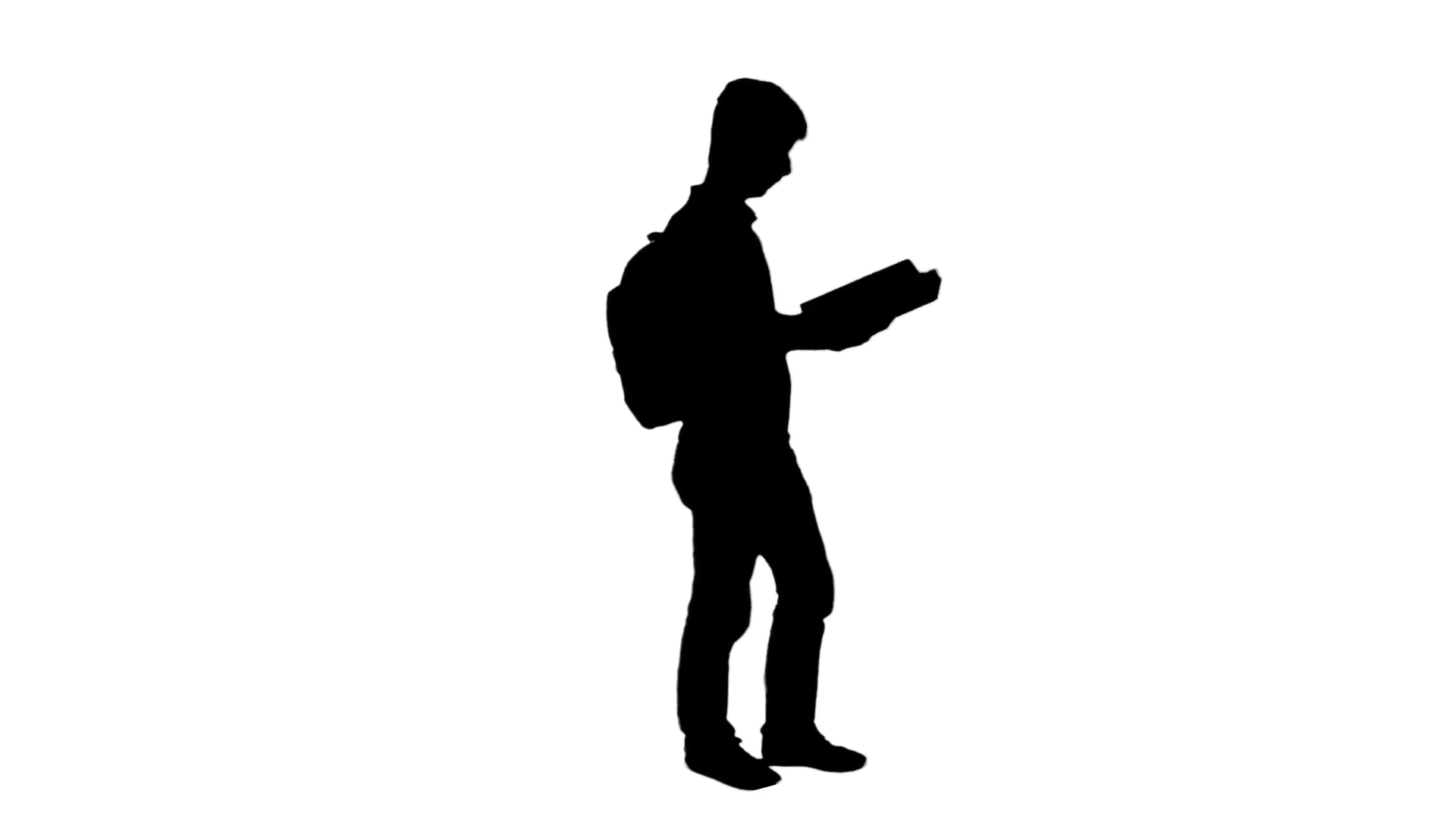 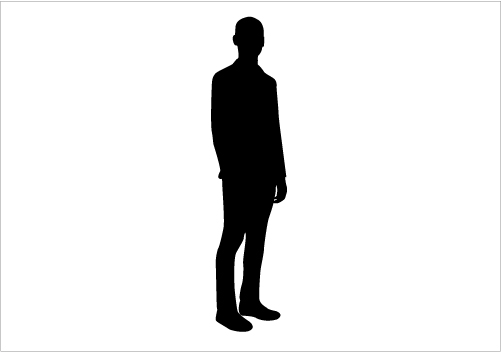 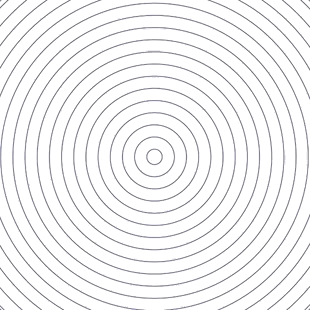 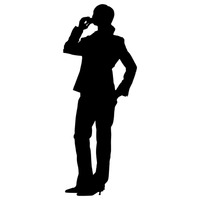 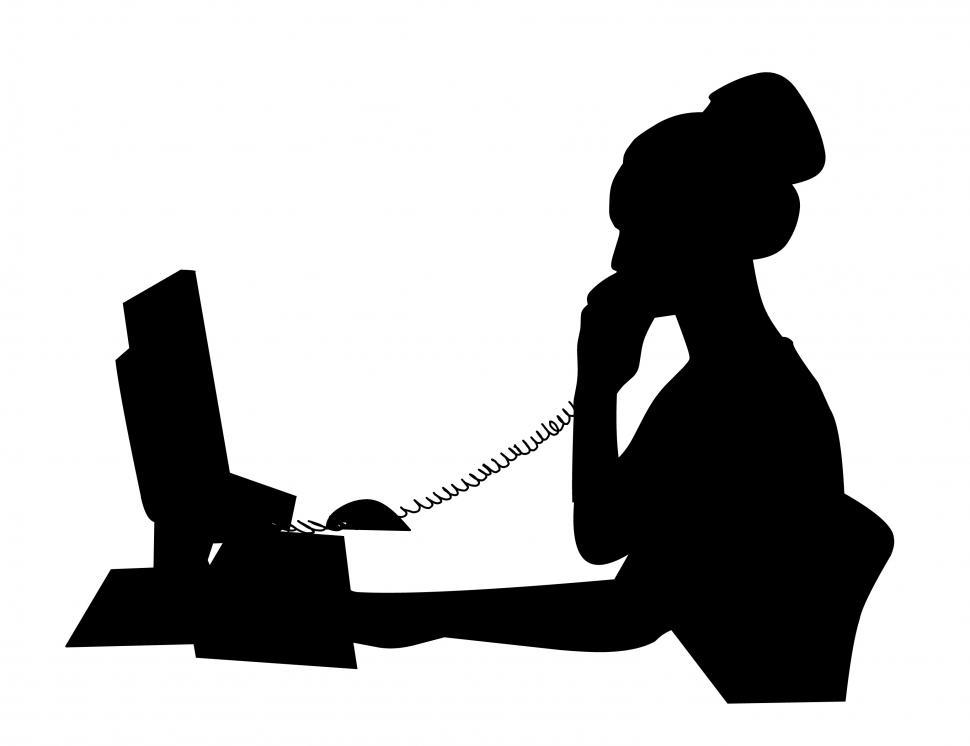 Spatial filtering
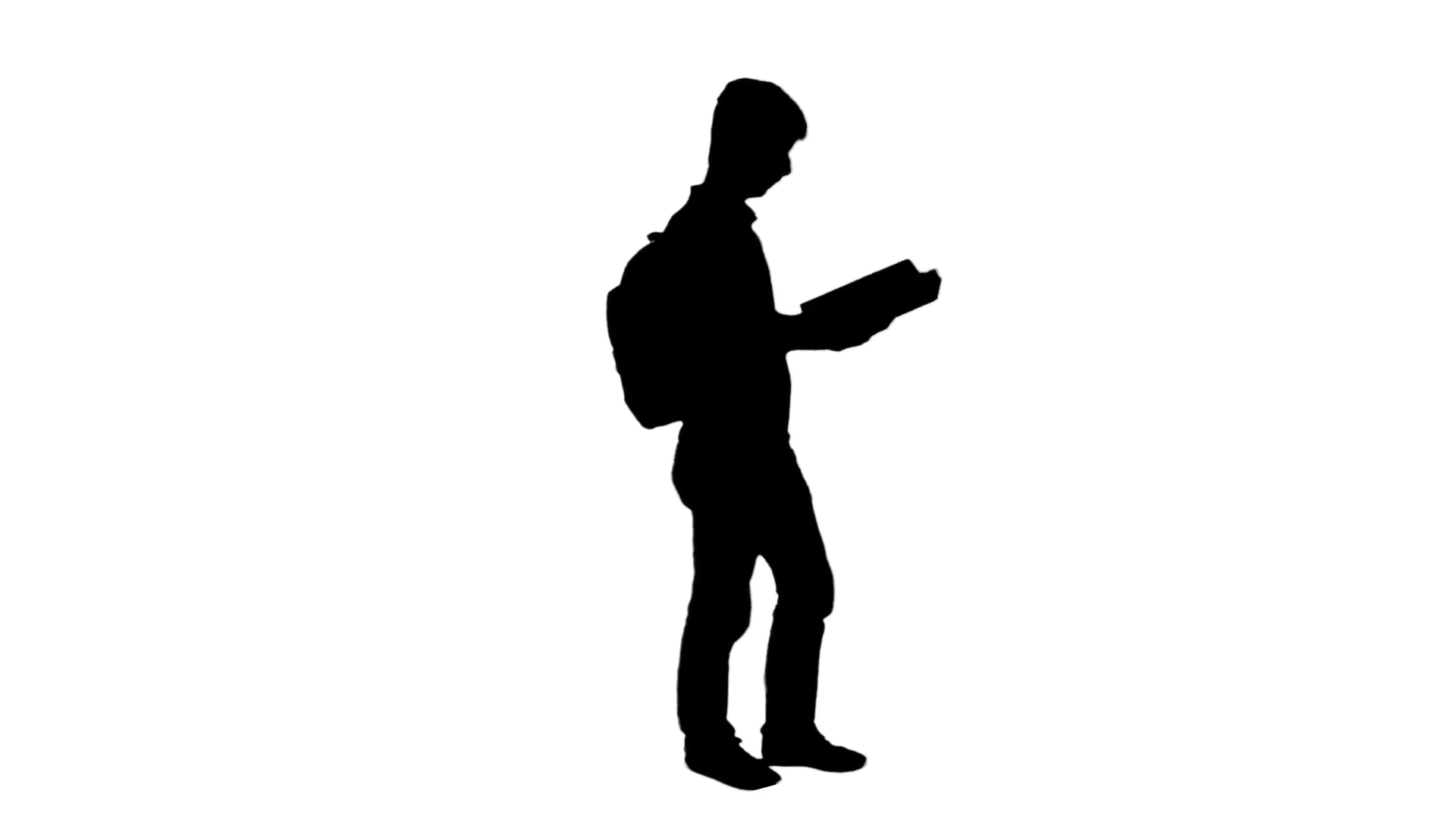 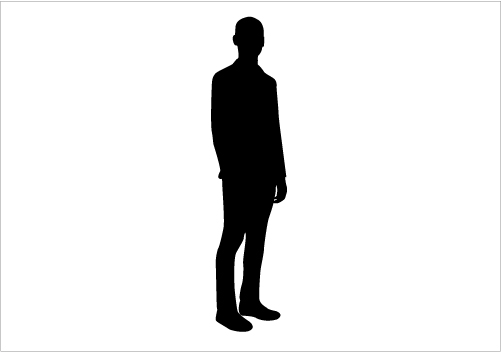 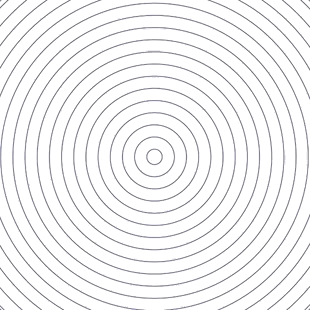 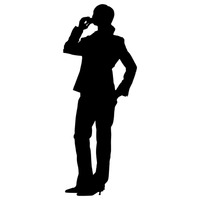 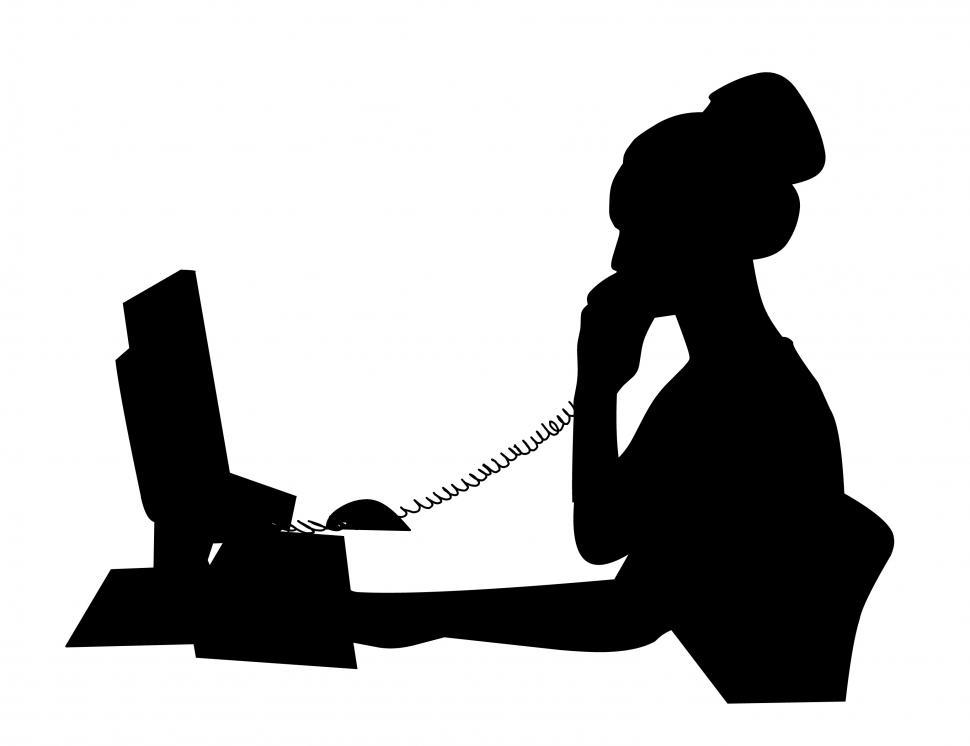 Spatial filtering
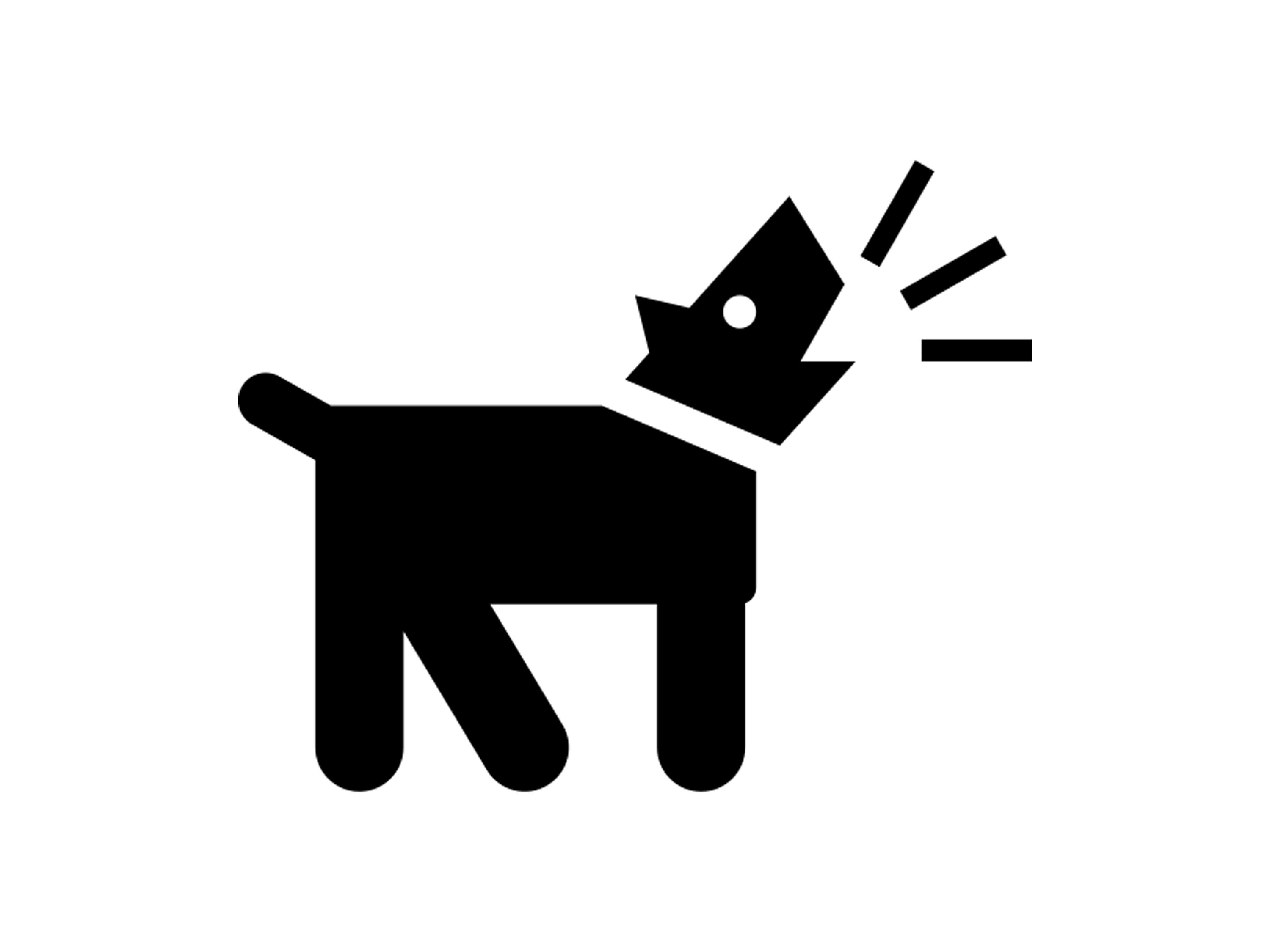 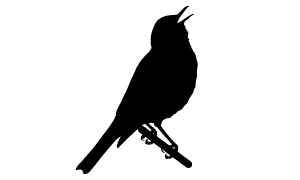 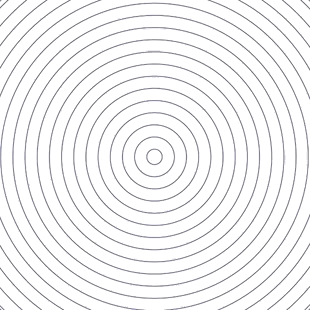 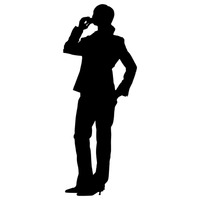 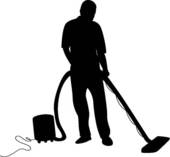 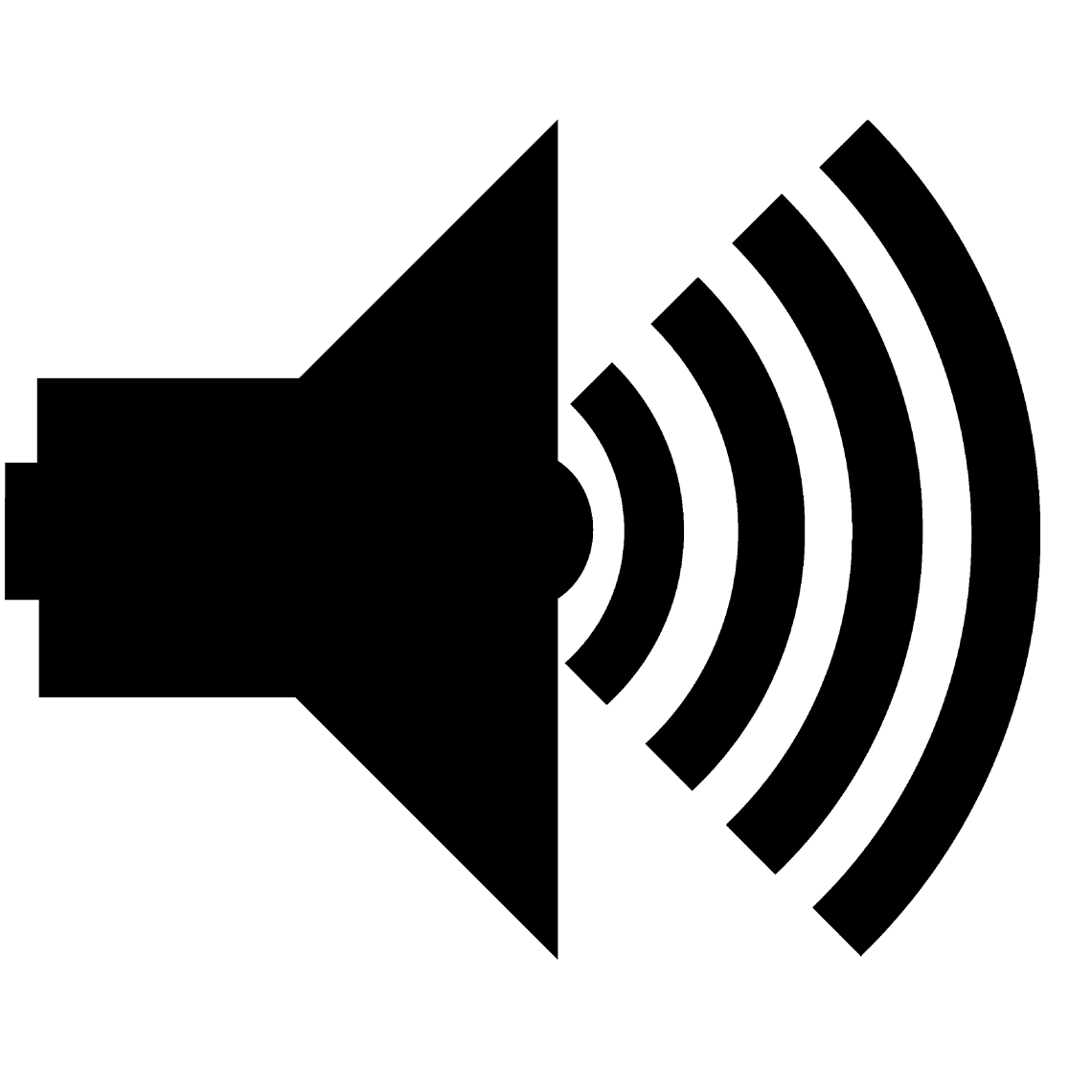 Applications of spatial filtering
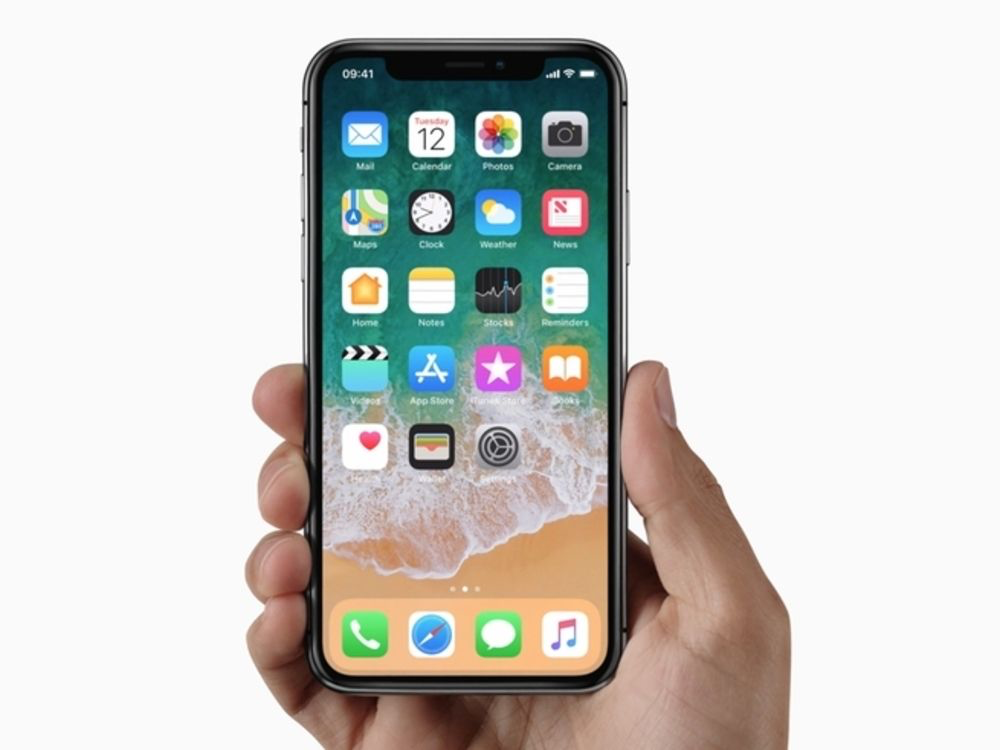 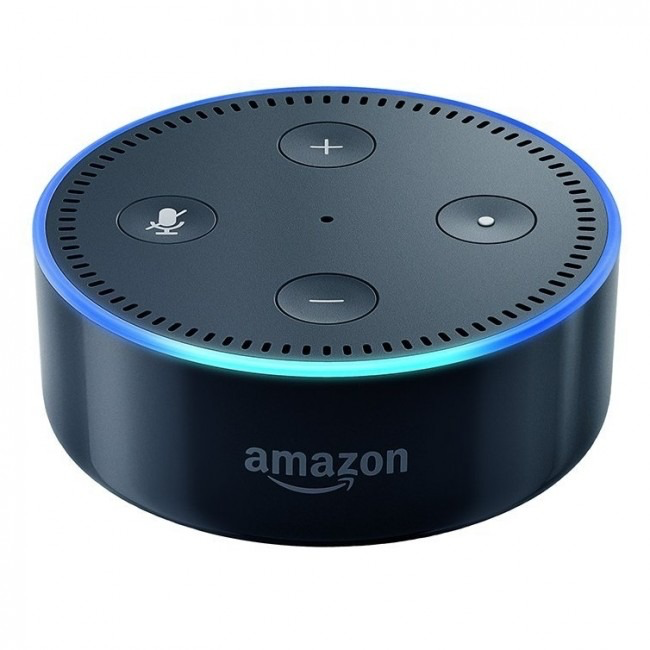 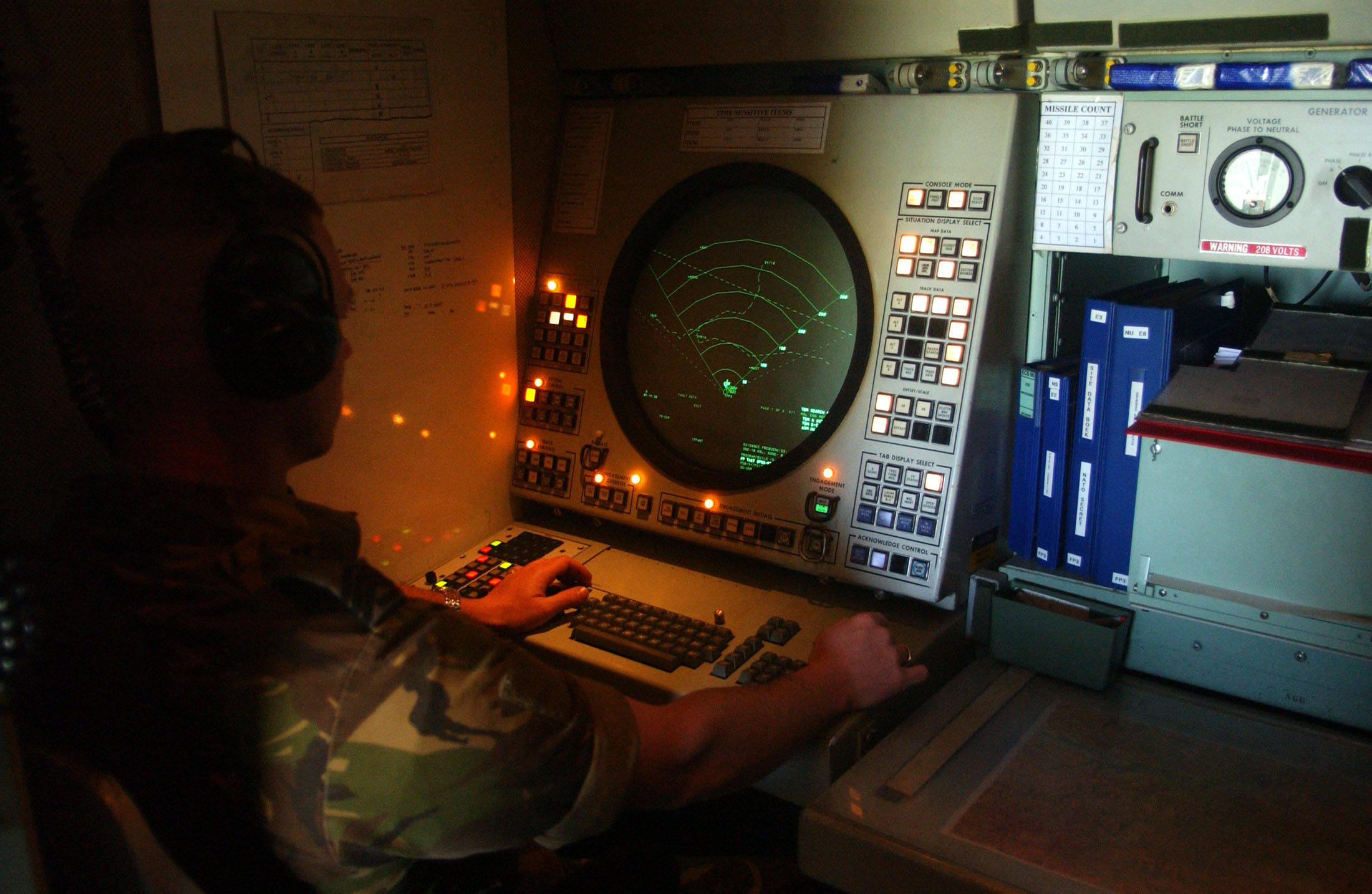 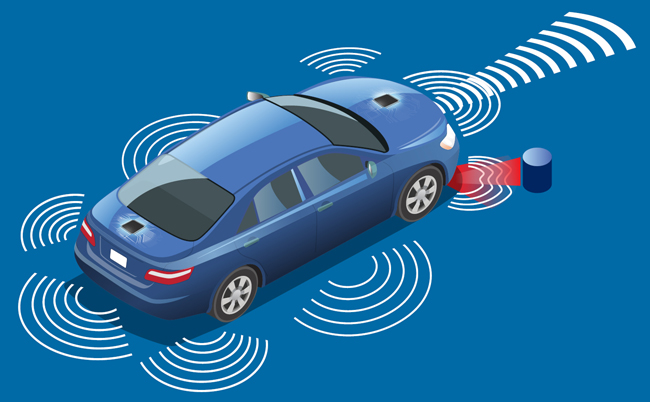 Interference of Waves
[Reference] https://www.youtube.com/watch?v=Iuv6hY6zsd0
Spatial filtering (controlling signal gain in space)
Superimposition of signals
Spatial filtering (controlling signal gain in space)
Superimposition of signals
(in time)
Superimposition of sinusoids
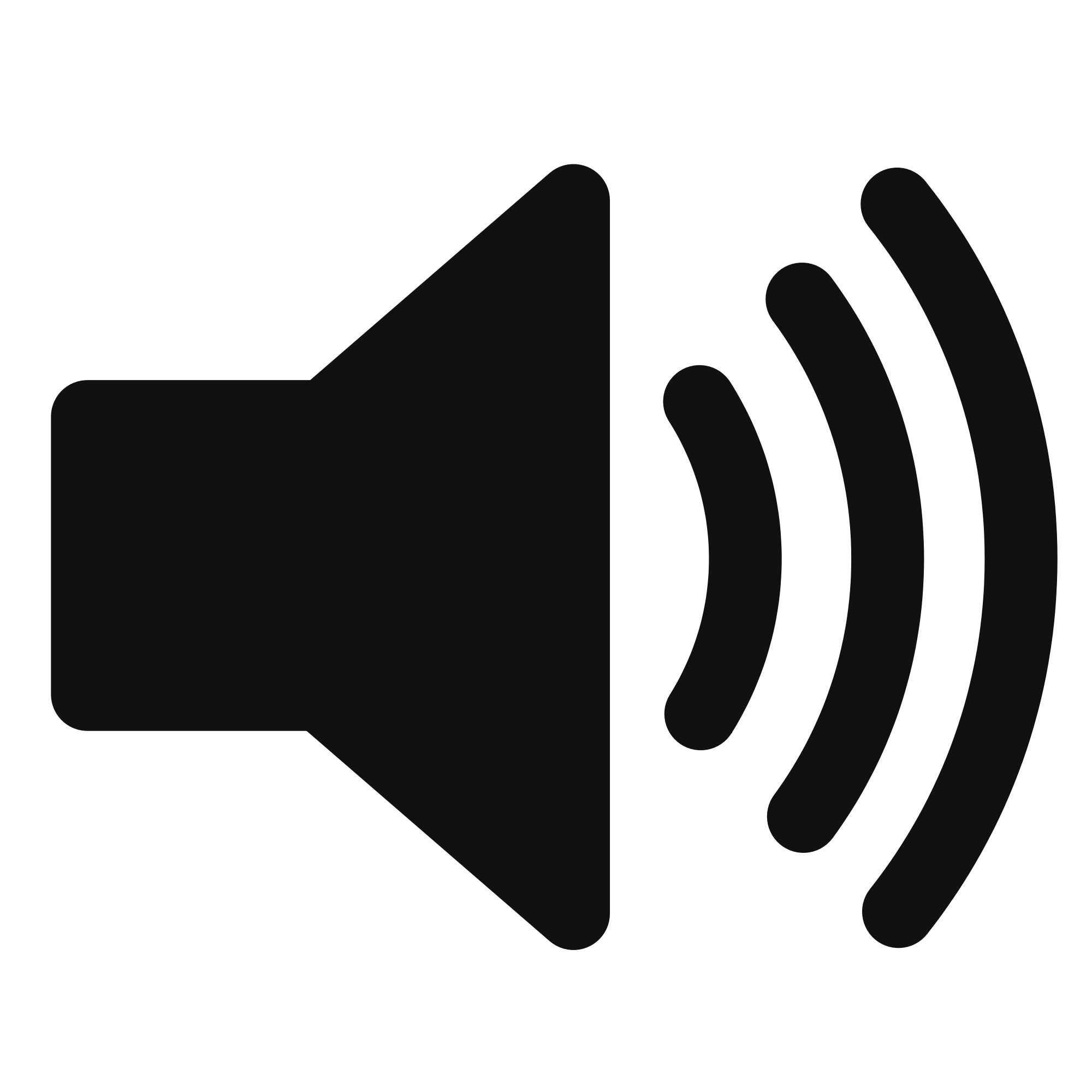 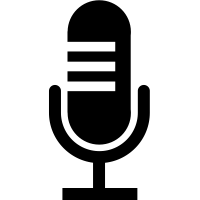 Amplitude
Amplitude
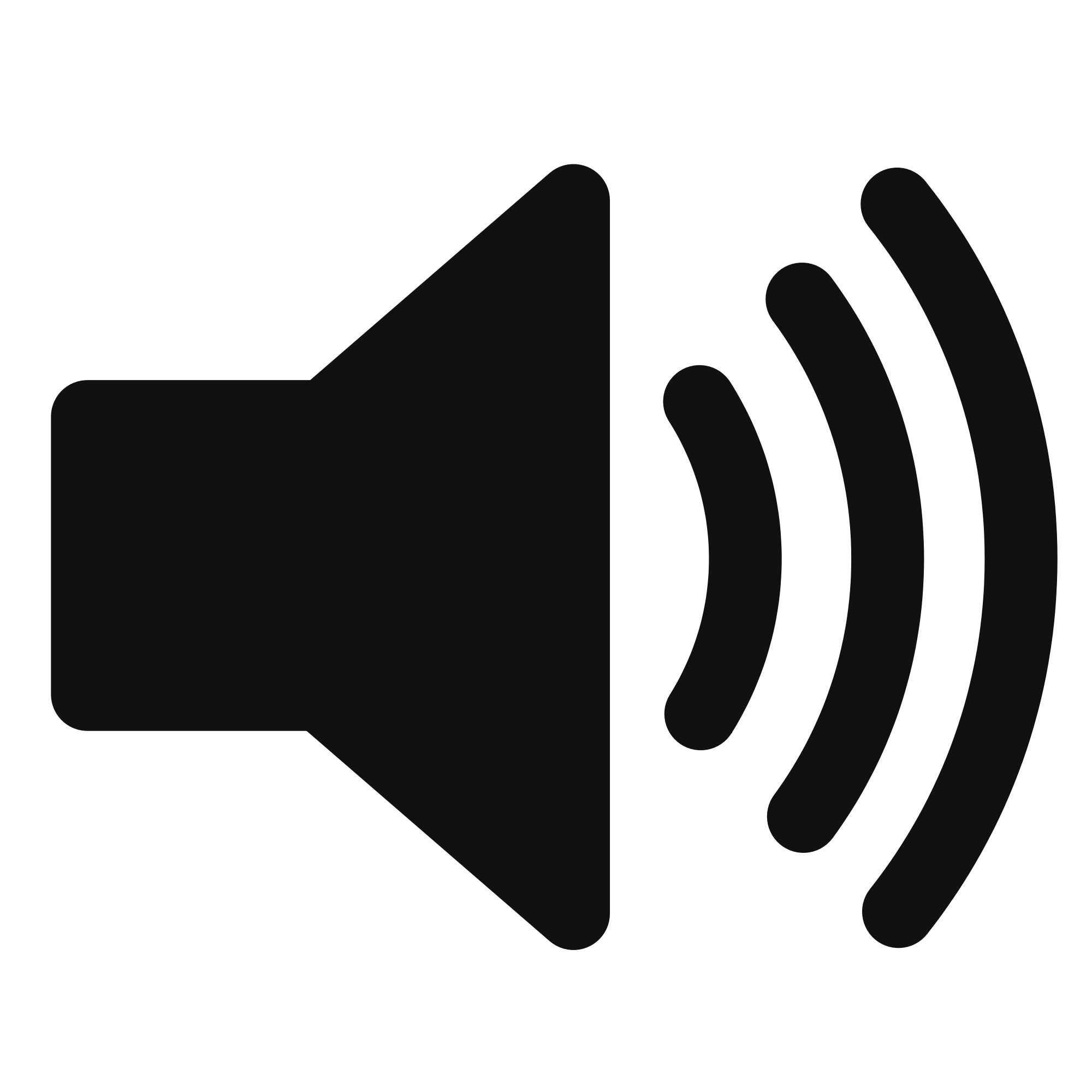 Superimposition of sinusoids
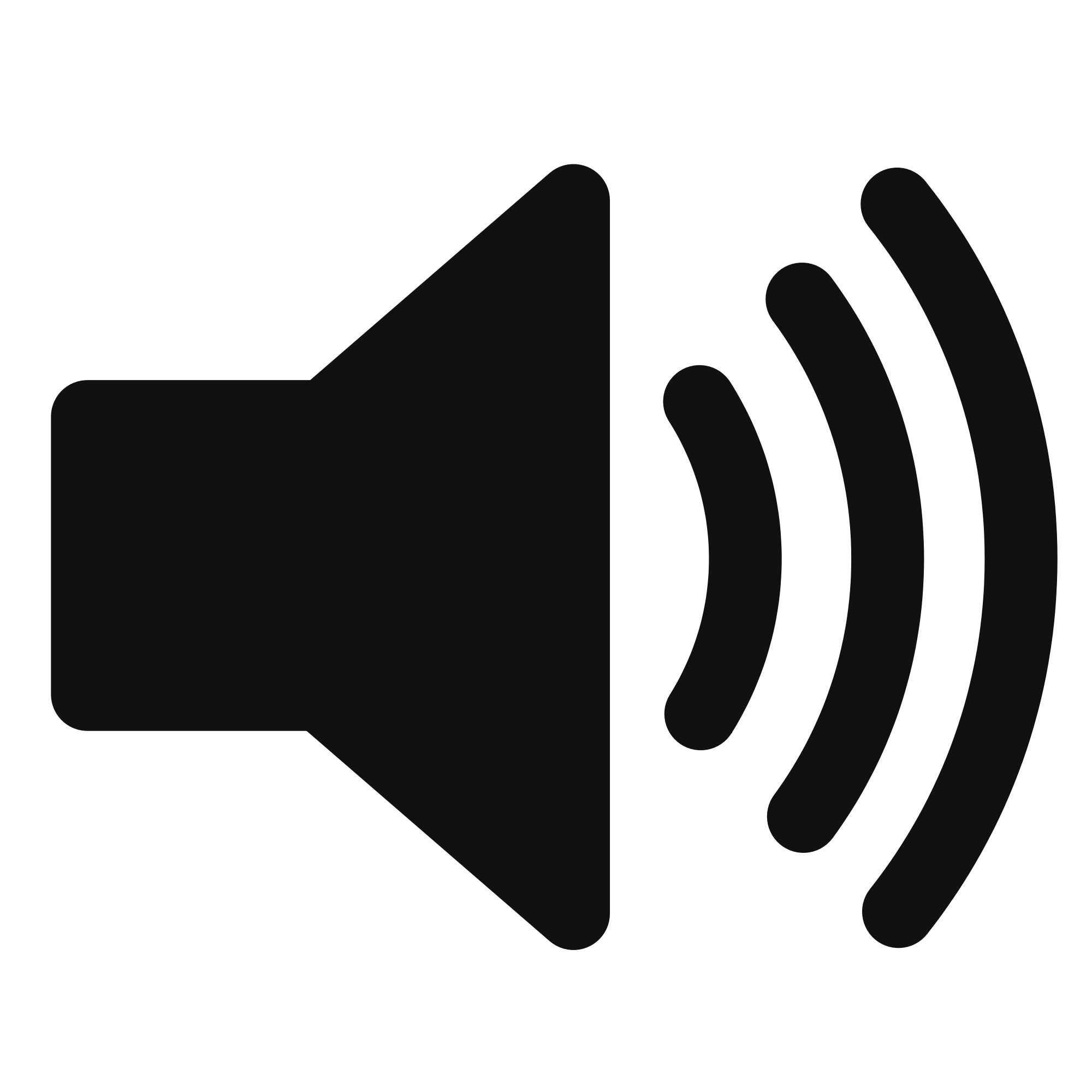 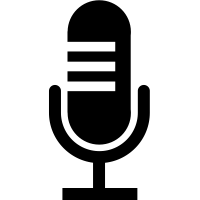 Amplitude
Amplitude
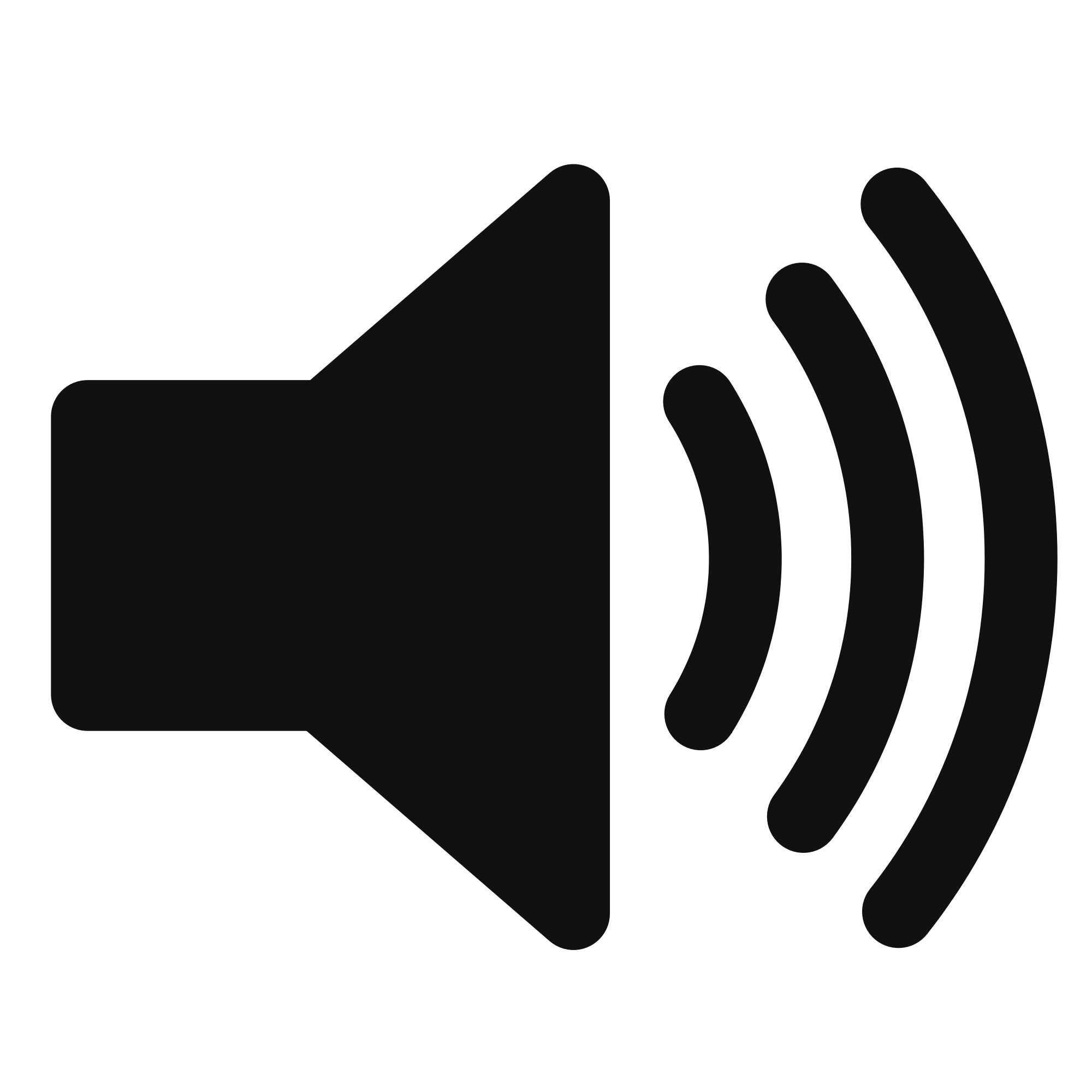 Superimposition of sinusoids
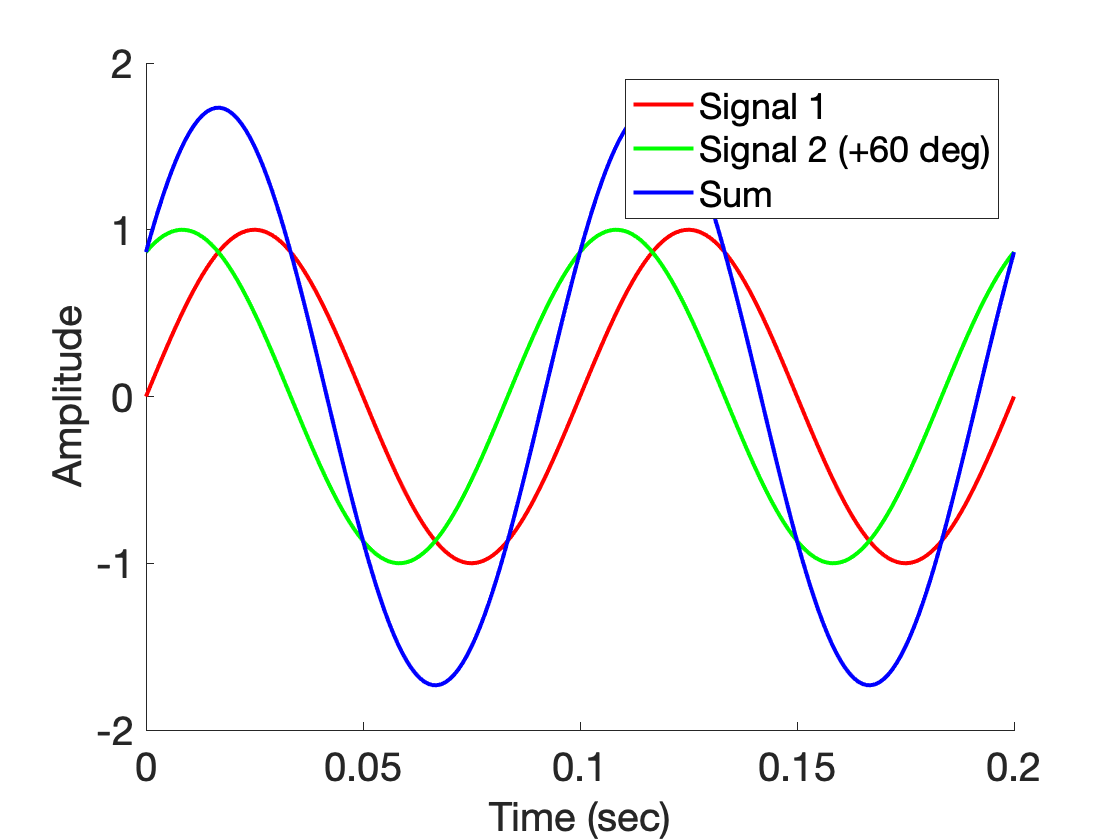 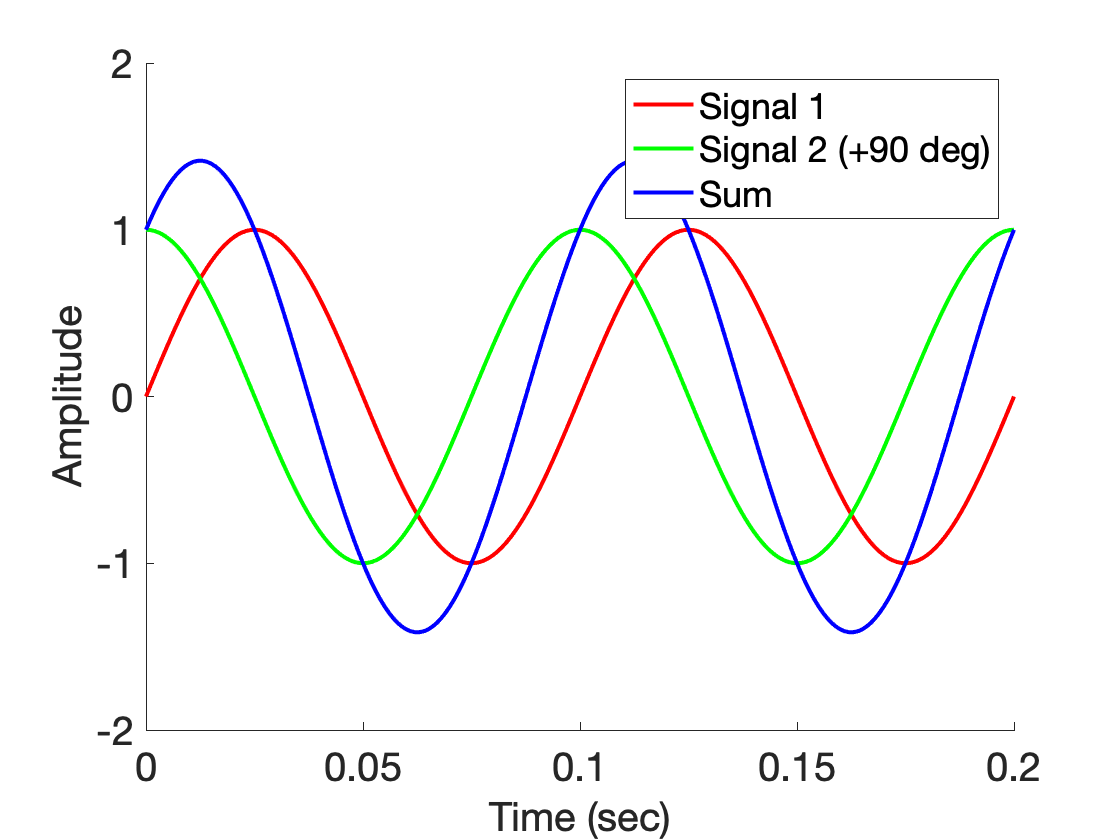 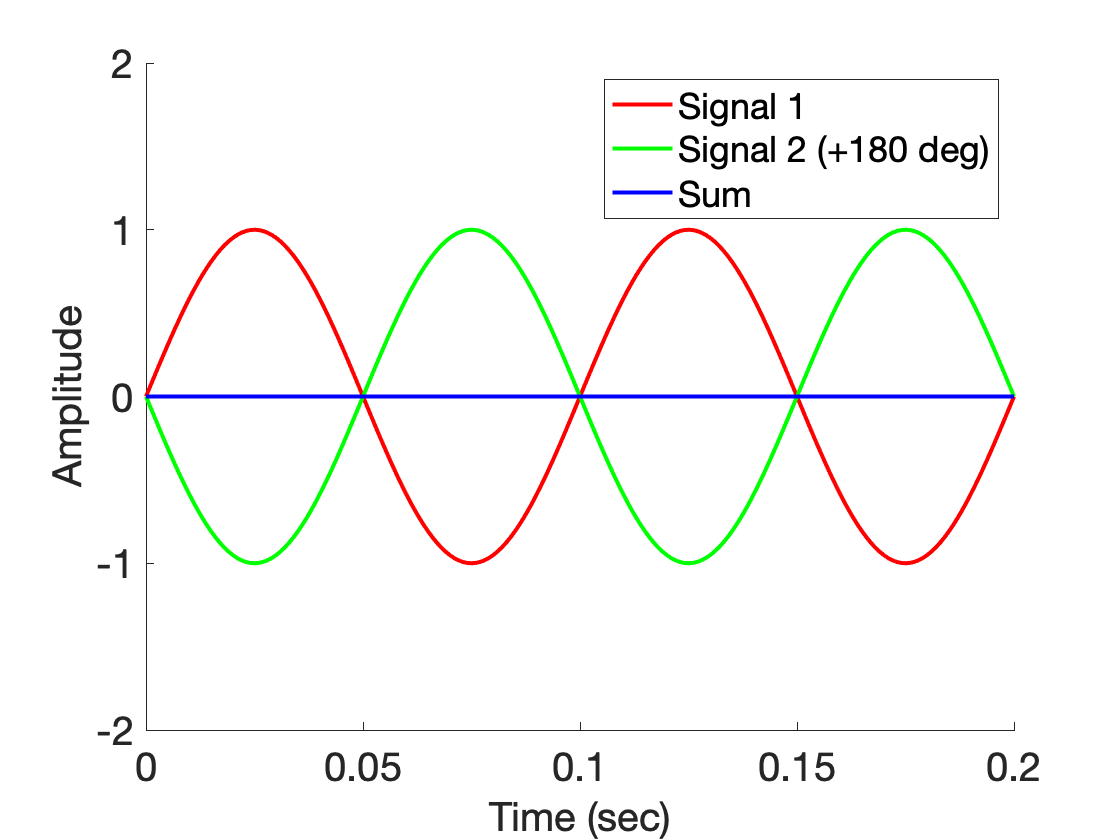 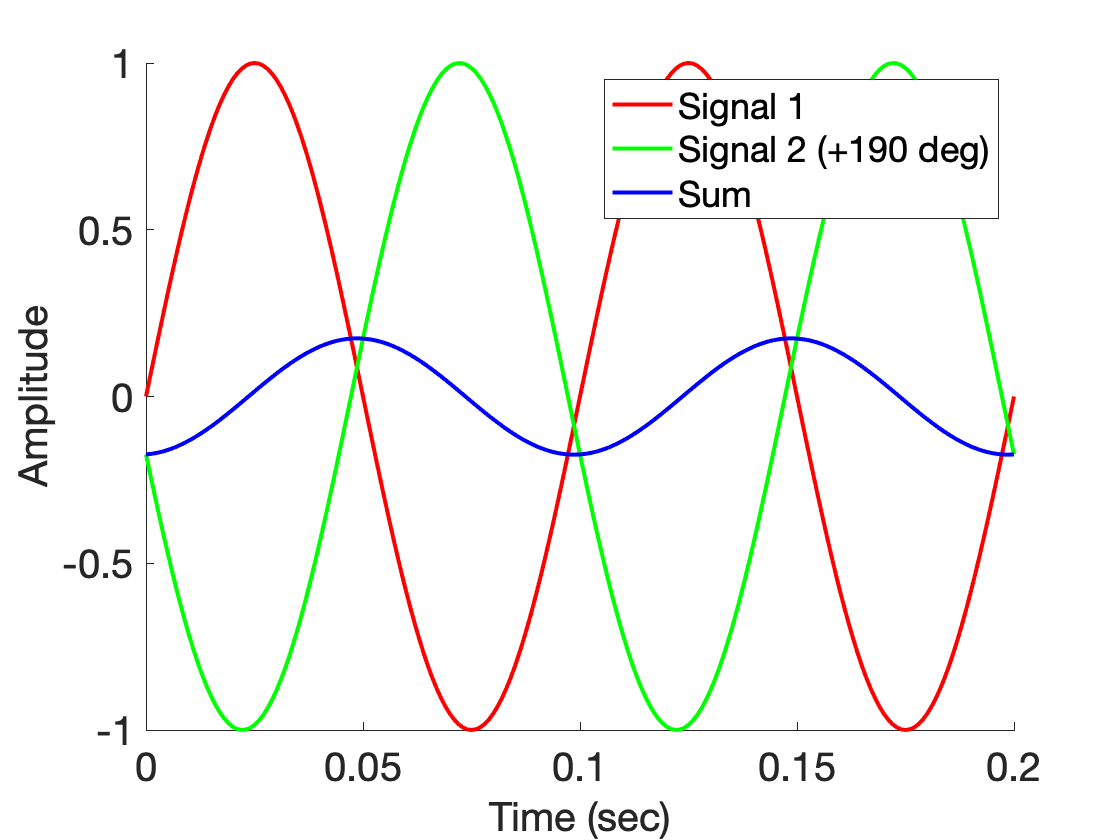 Spatial filtering (controlling signal gain in space)
Superimposition of signals
(in space)
Superimposition of sinusoids
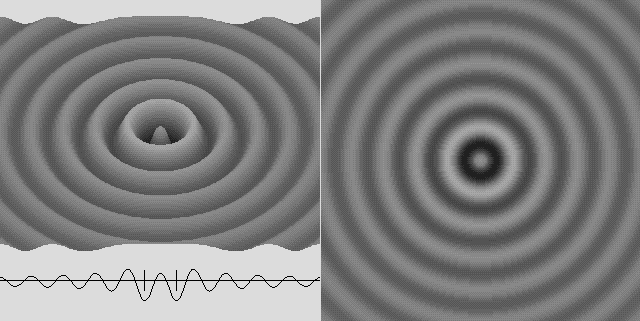 Superimposition of sinusoids
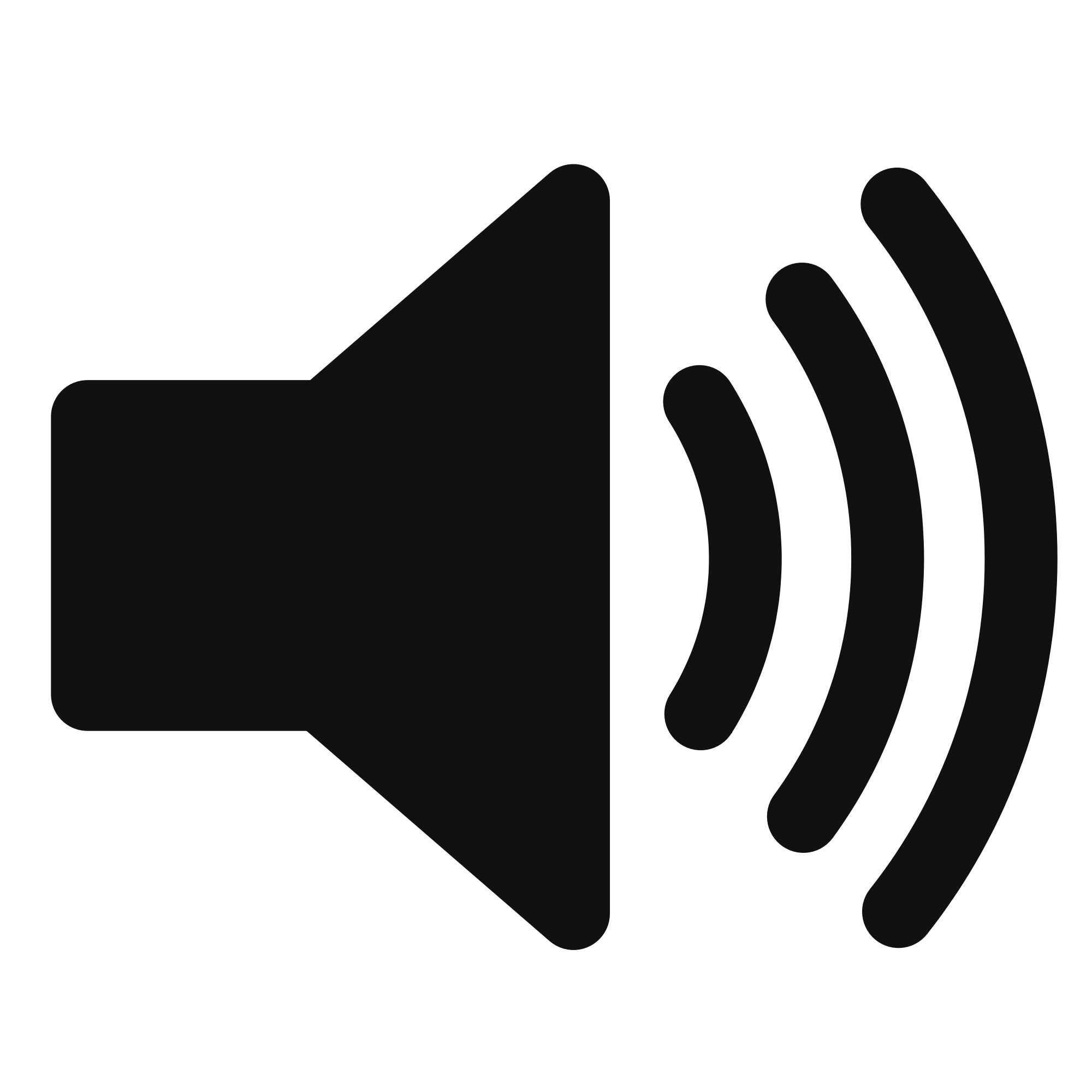 Superimposition of sinusoids
>
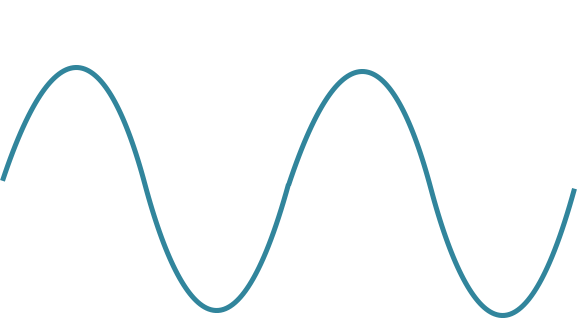 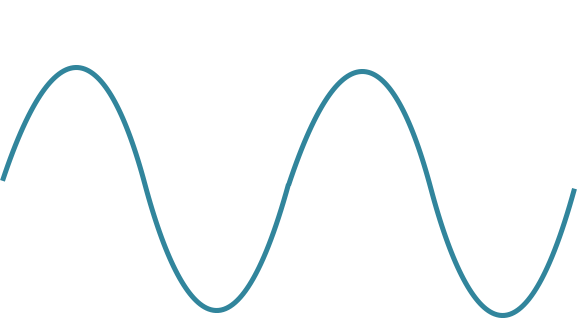 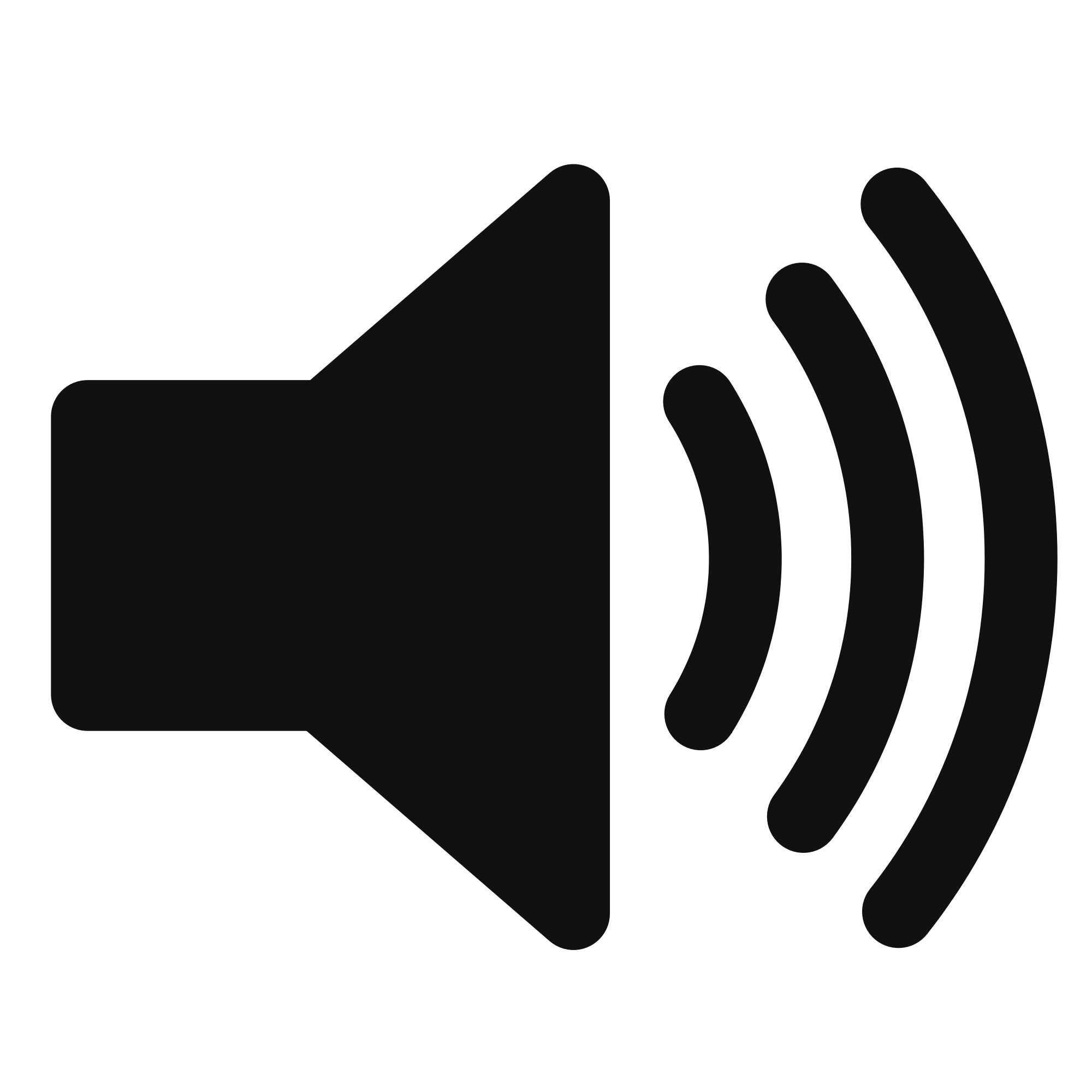 Superimposition of sinusoids
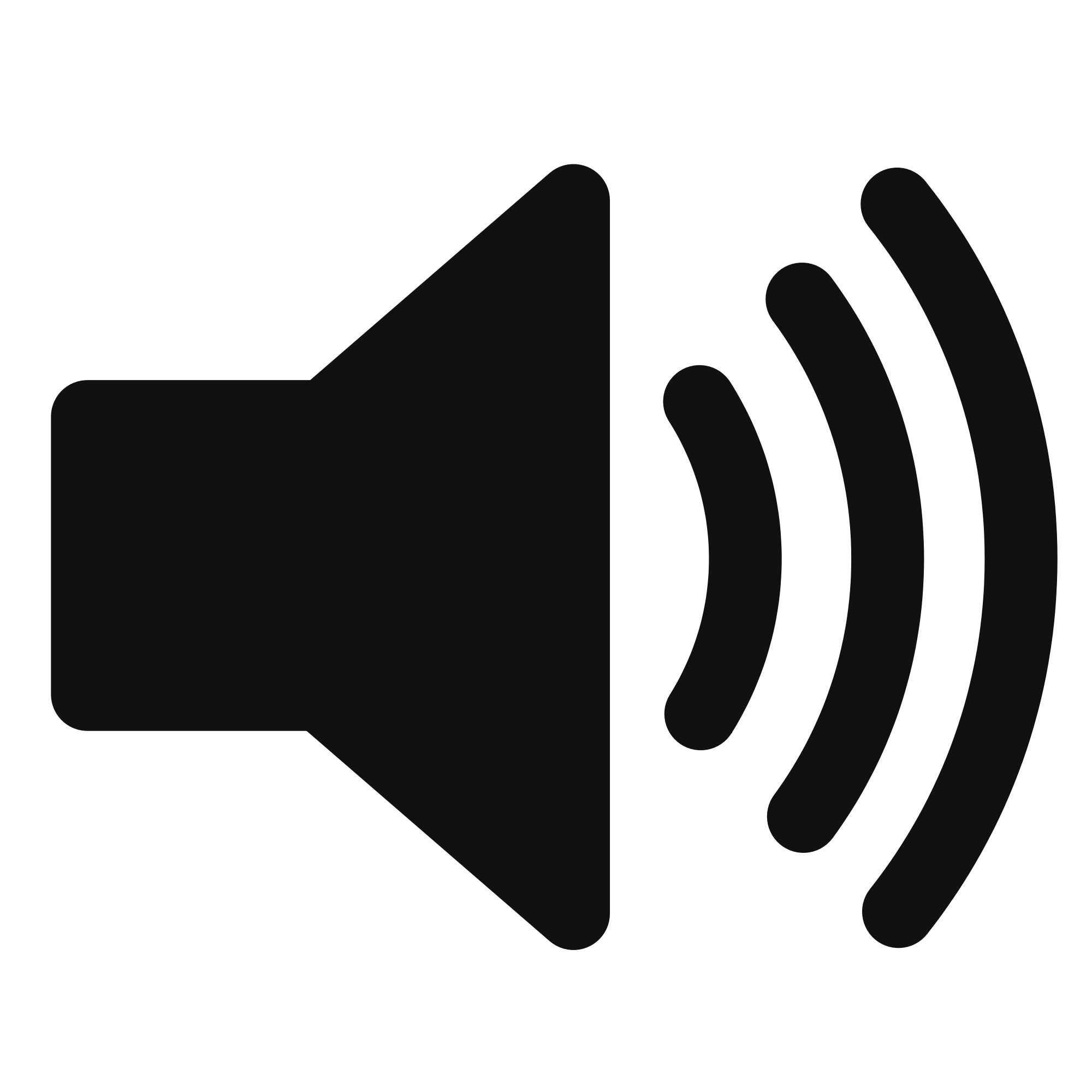 Superimposition of sinusoids
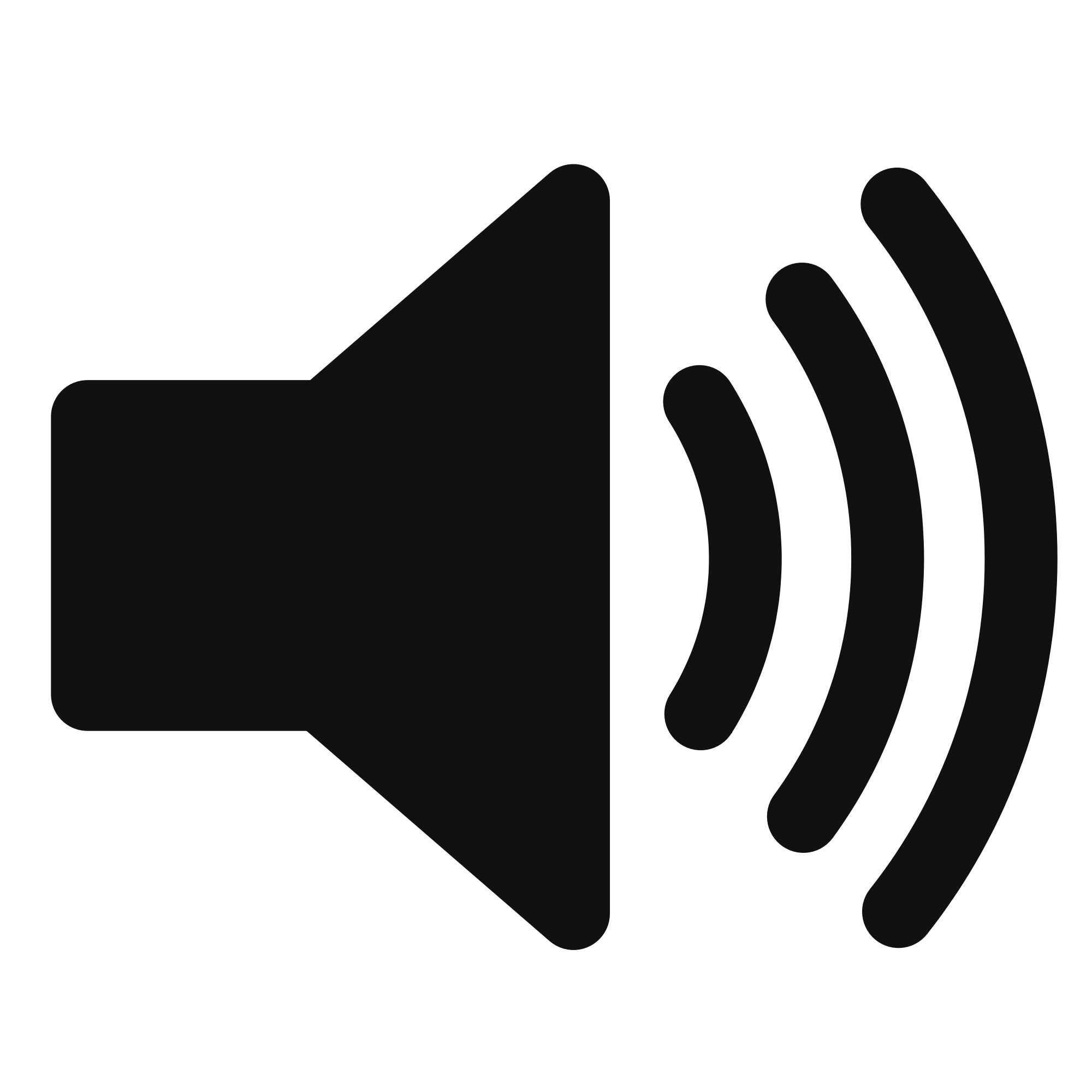 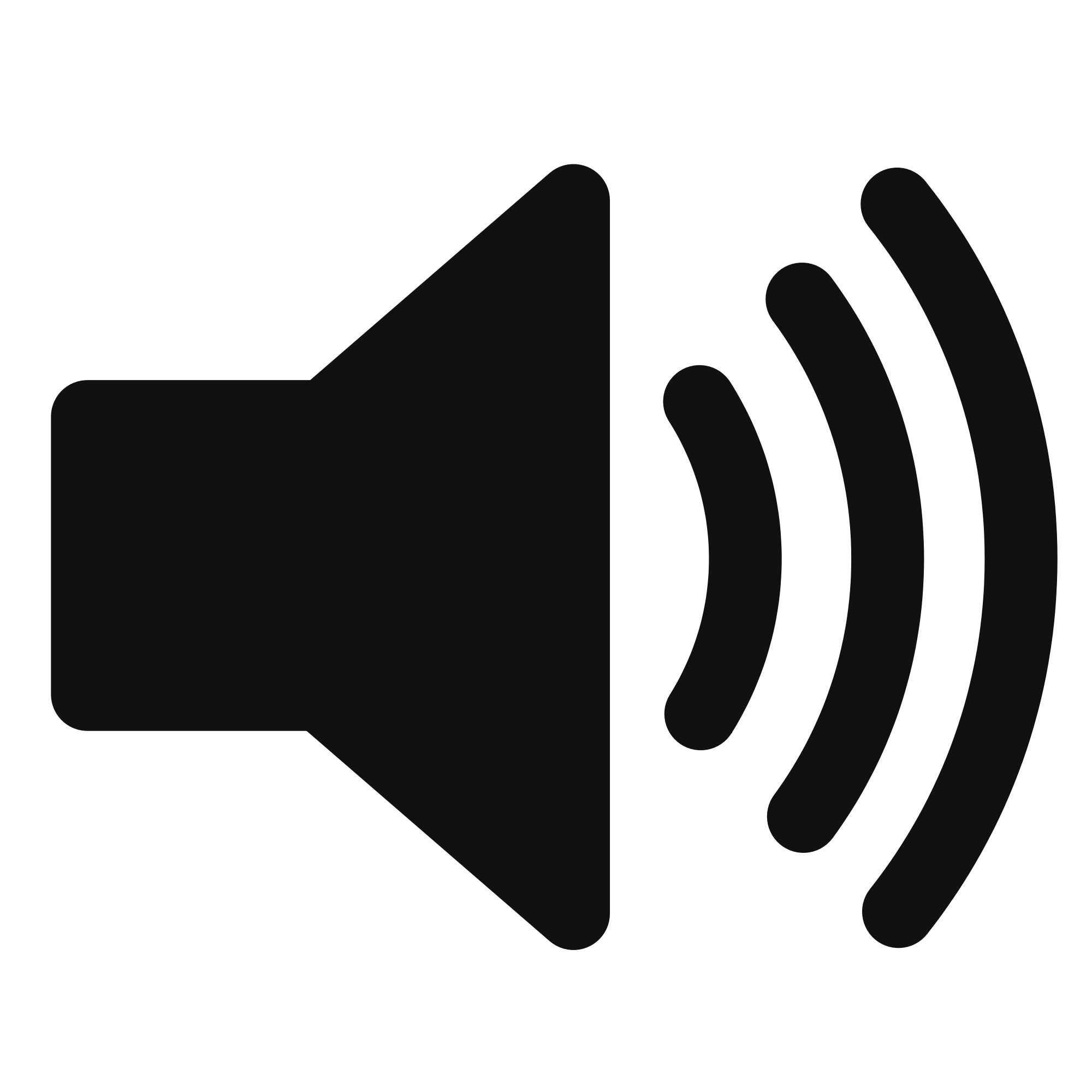 Superimposition of sinusoids
Signal amplified
(perfect constructive interference)
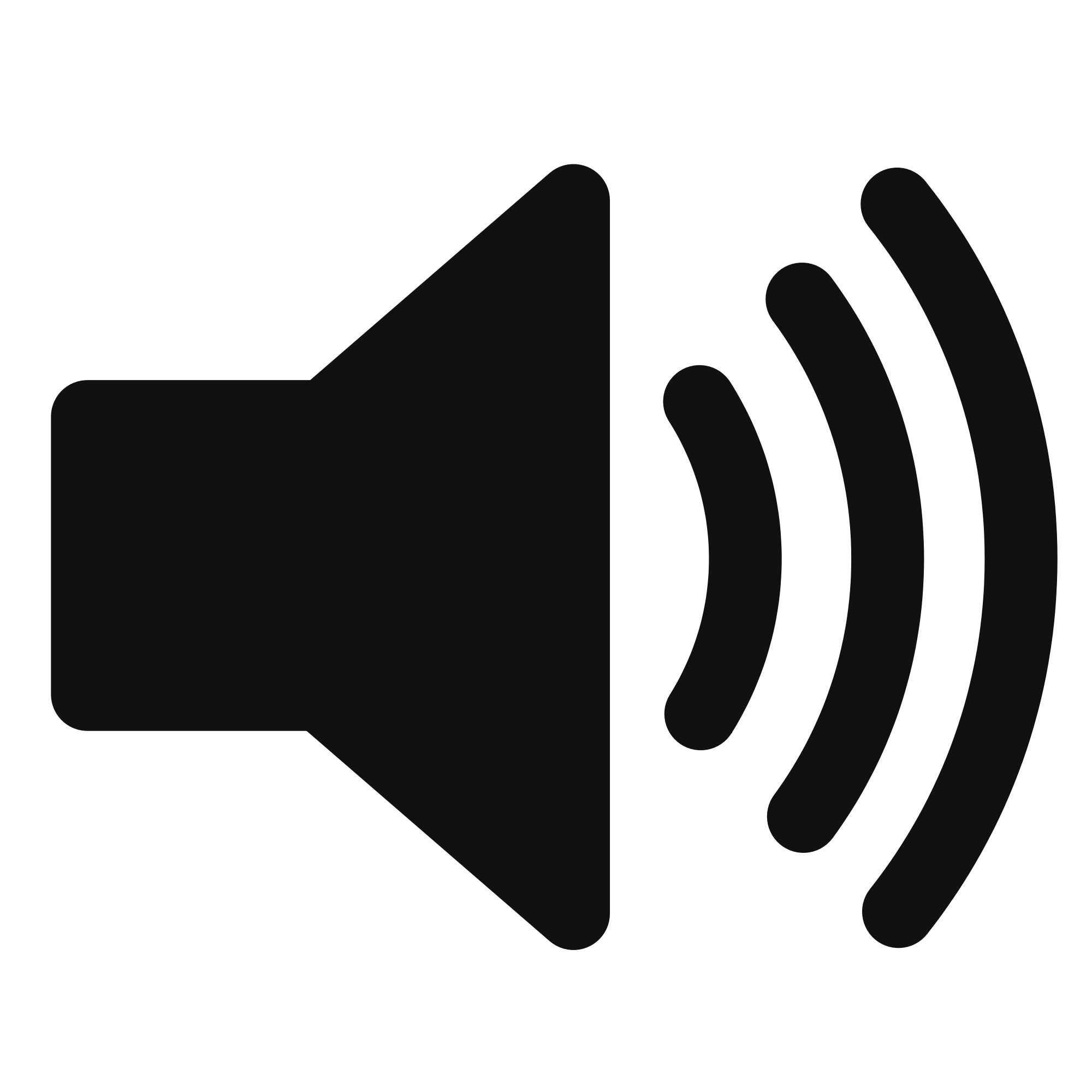 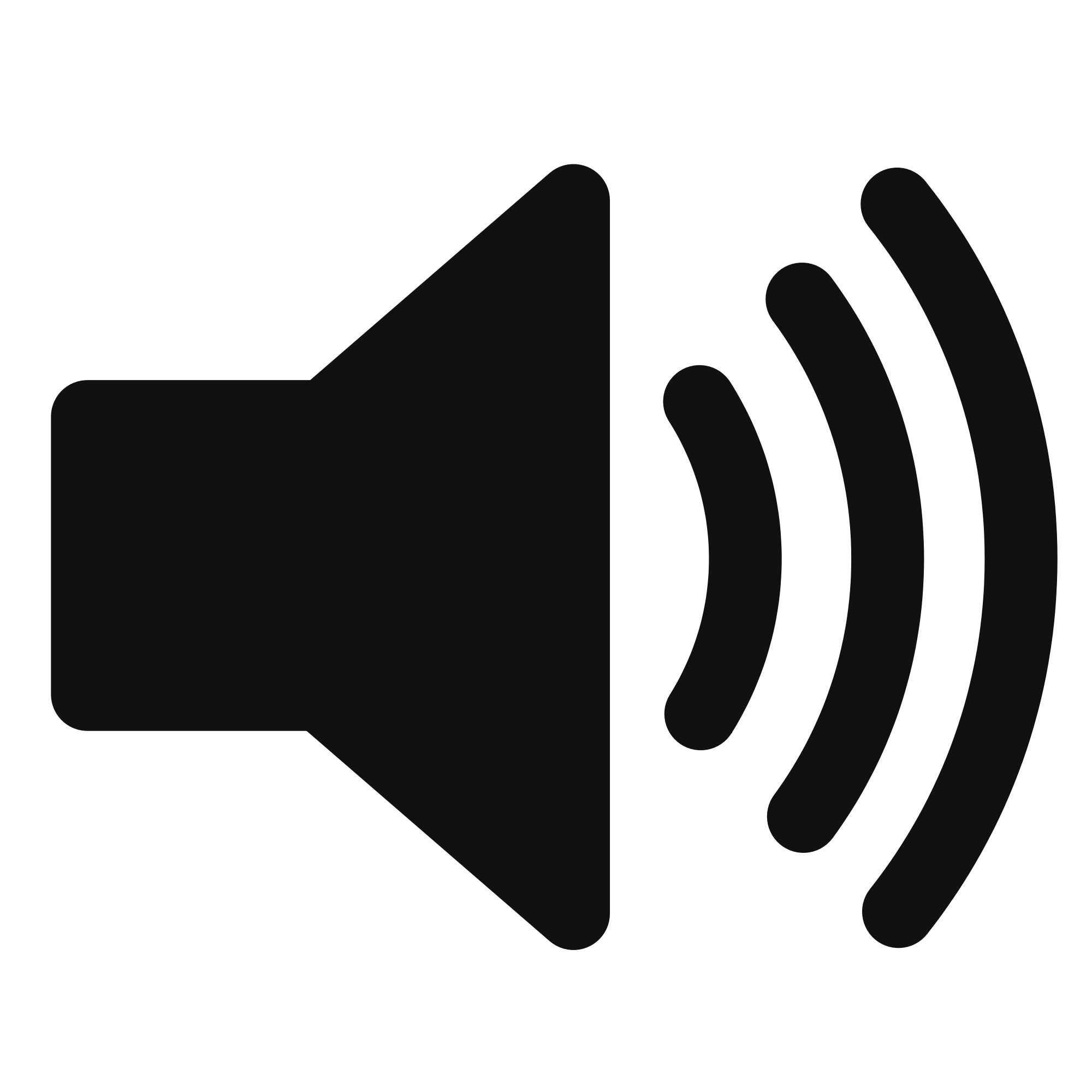 Signal nullified
Signal nullified
Superimposition of sinusoids: Gain
Power gain due to the array structure
Distance from the center of the array
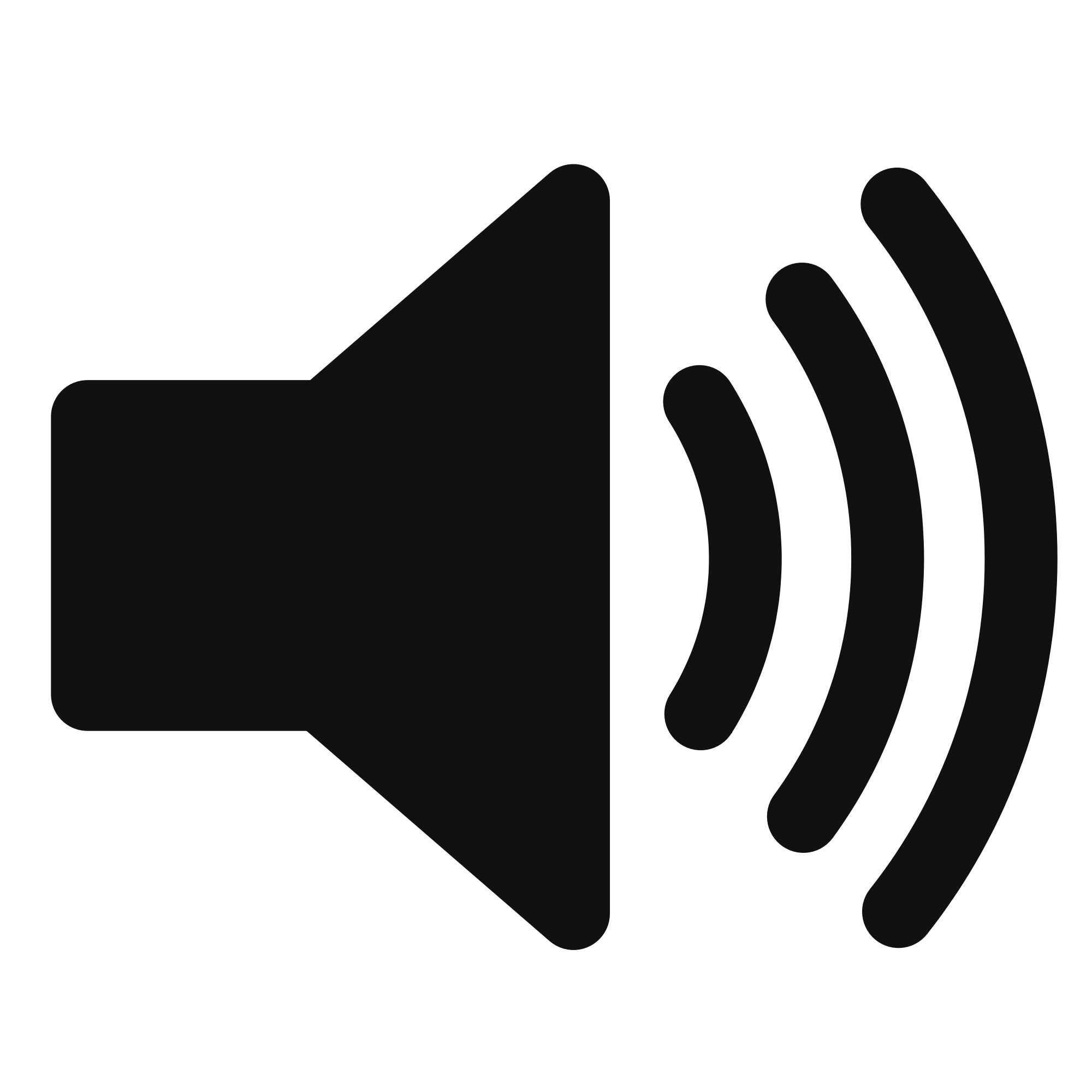 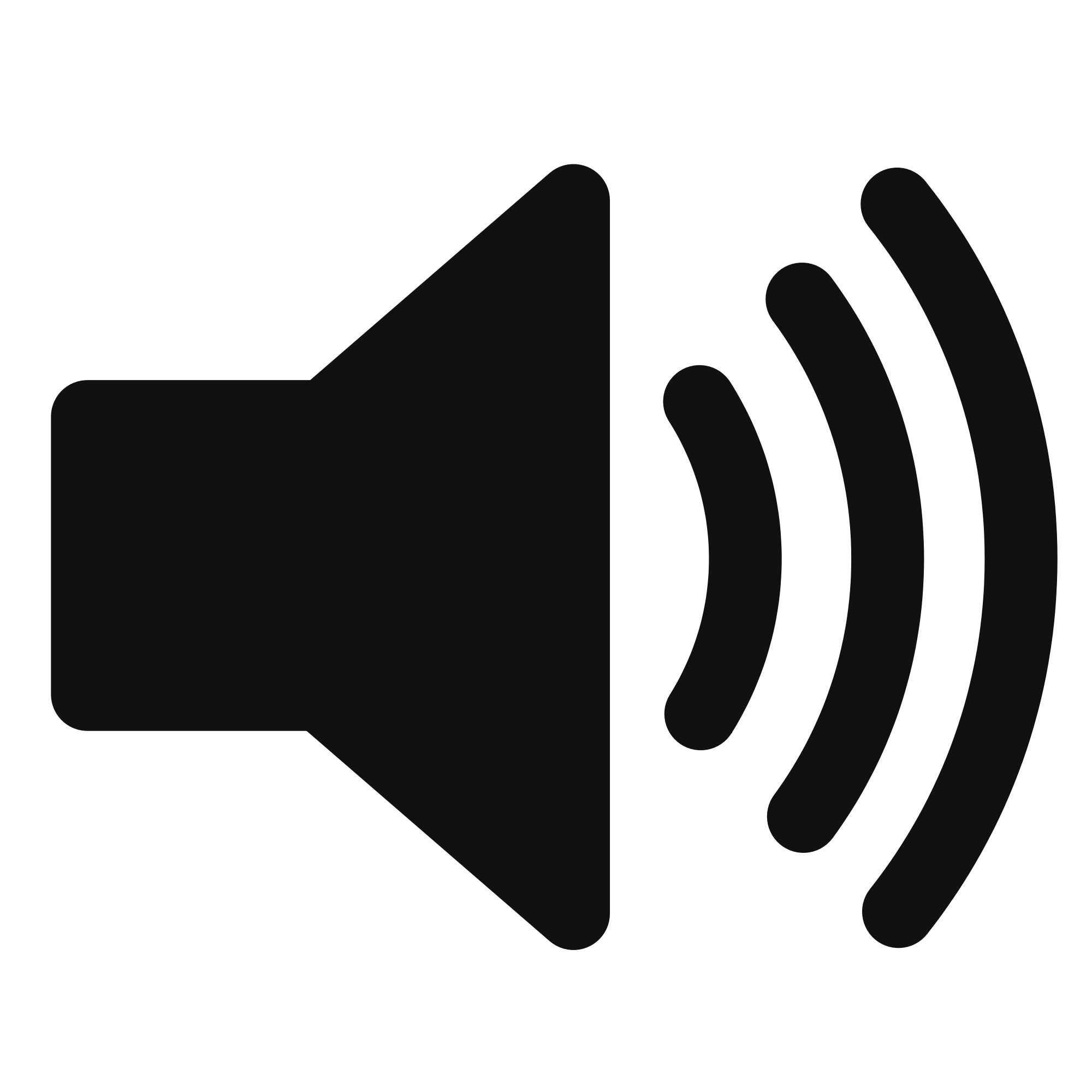 Superimposition of sinusoids: Gain
Beamforming in 1D space
Power gain due to the array structure
Distance from the center of the array
Controlling spatial signal gain using multiple signal sources or receivers.
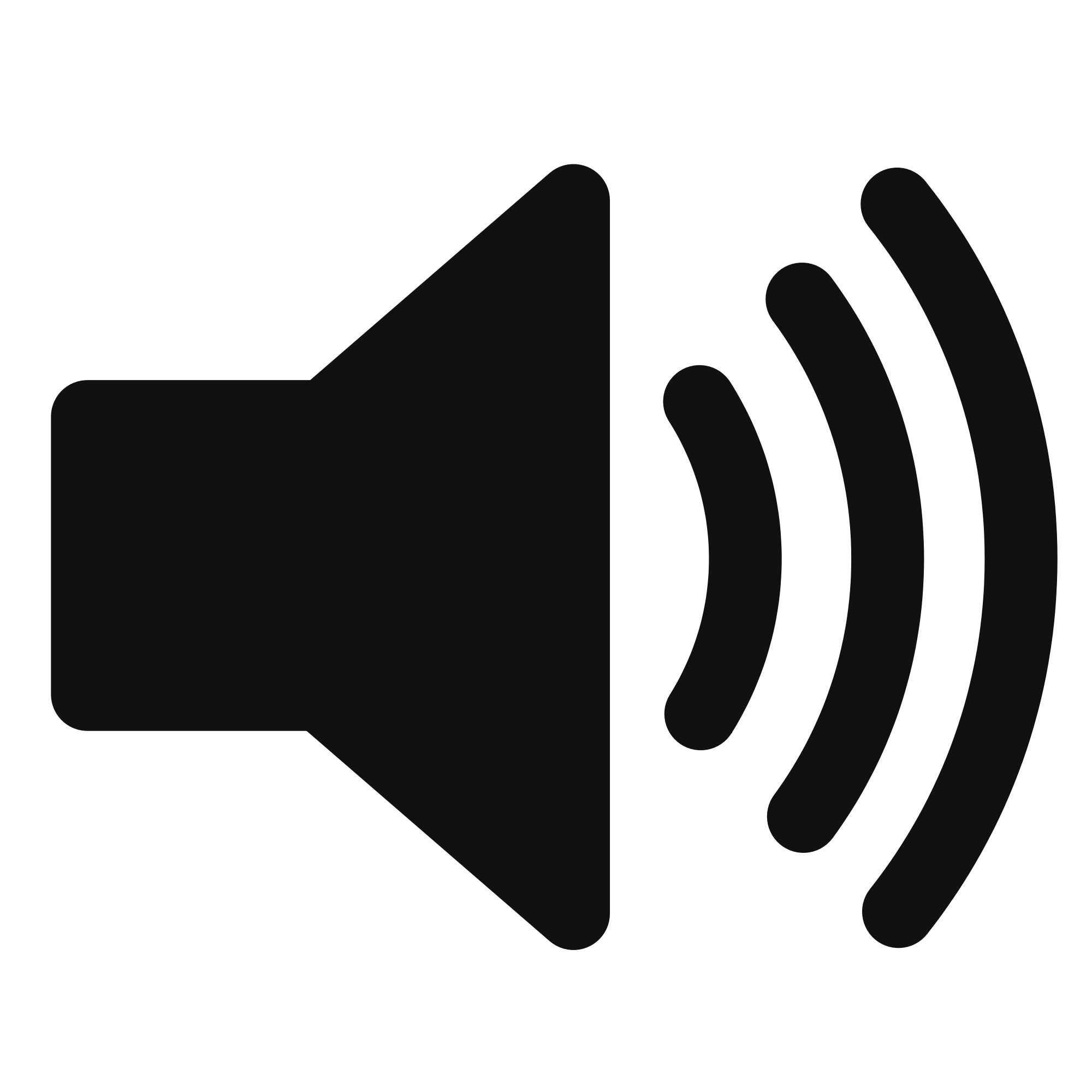 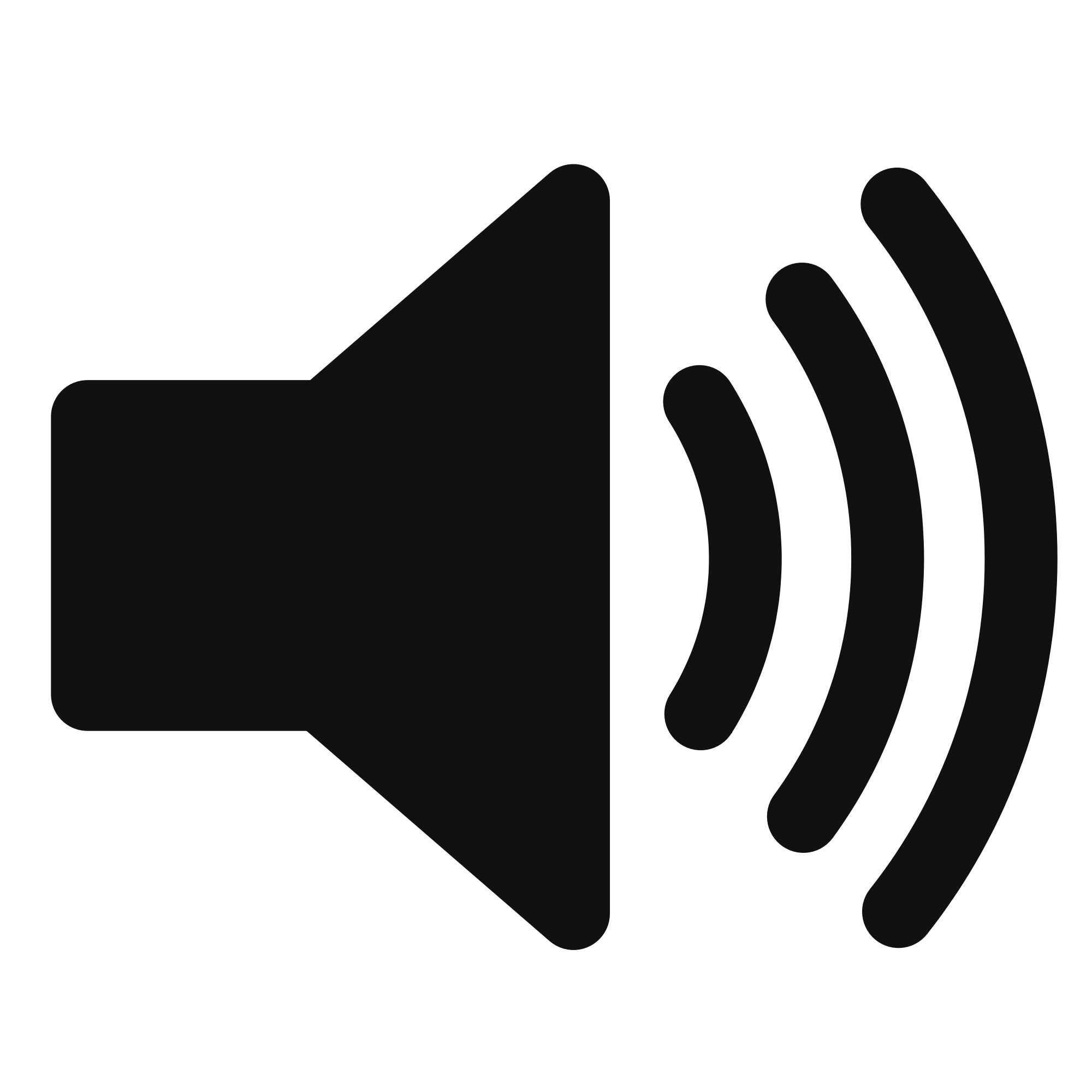 The gain depends on distance between the elements and signal wavelength.
Beamforming in 2D space
Beamforming in 2D space
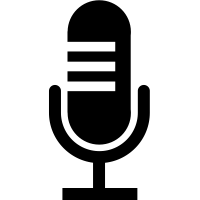 Approximation for ‘far field’
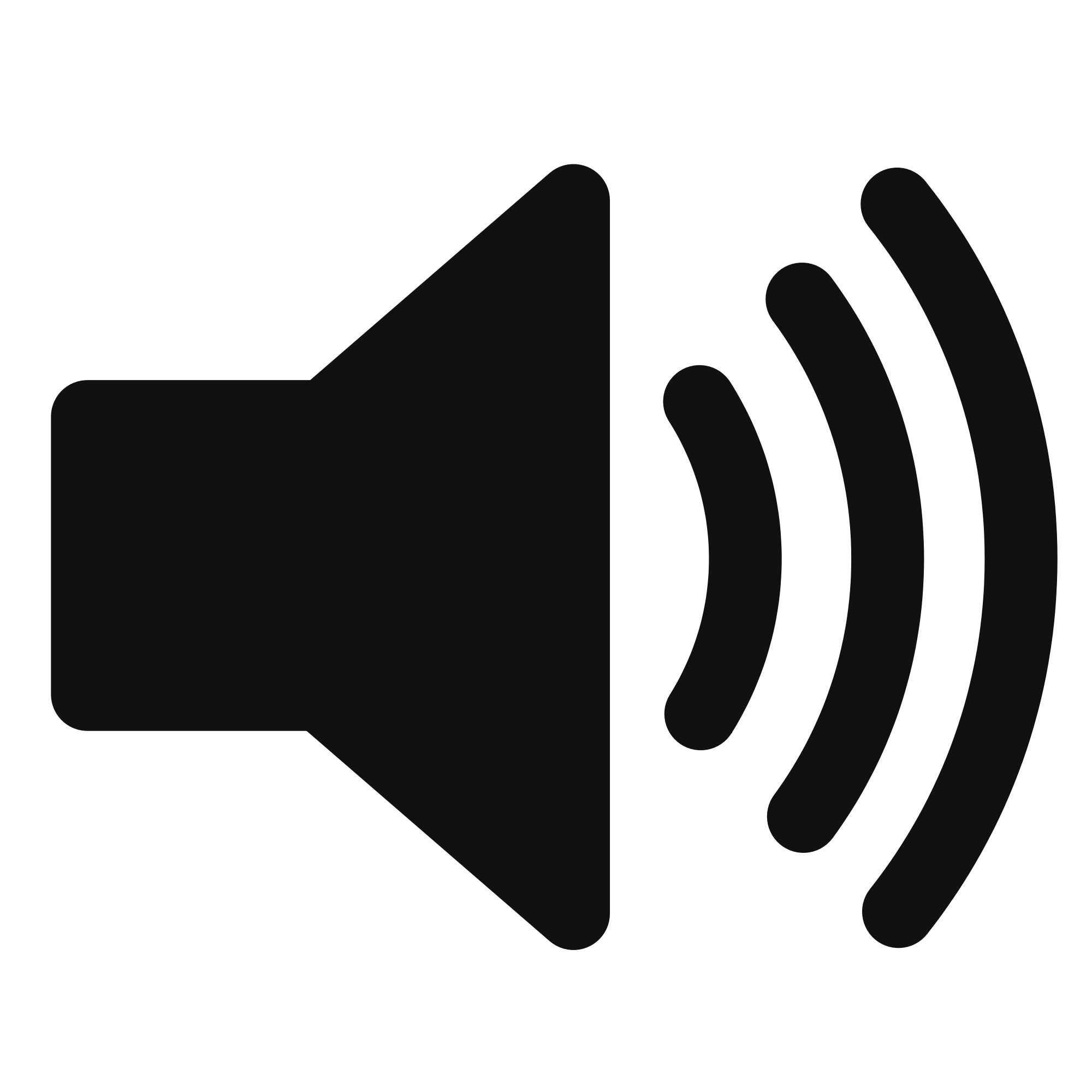 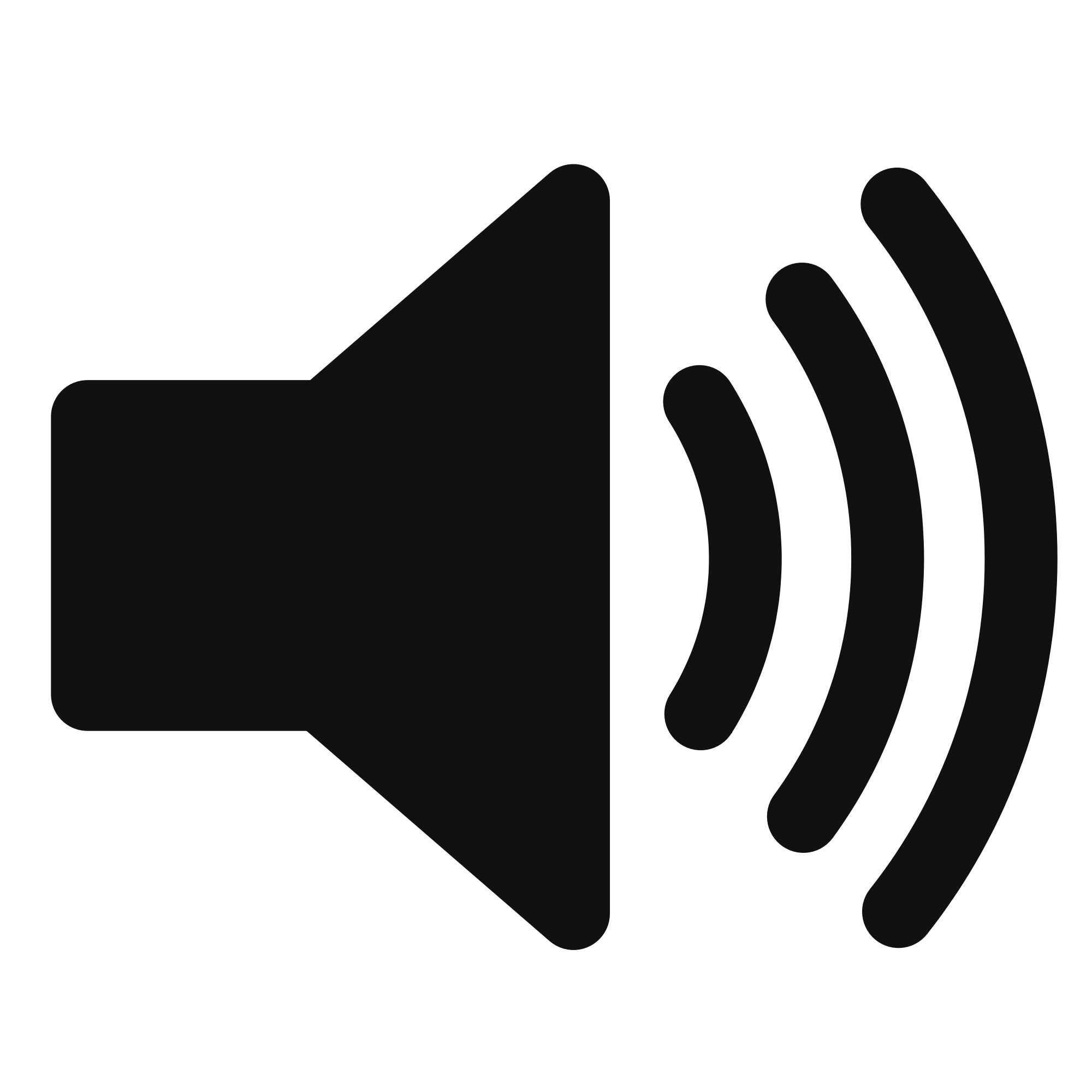 Beamforming in 2D space
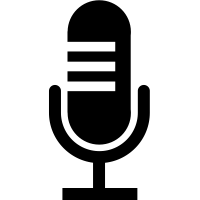 Approximation for ‘far field’
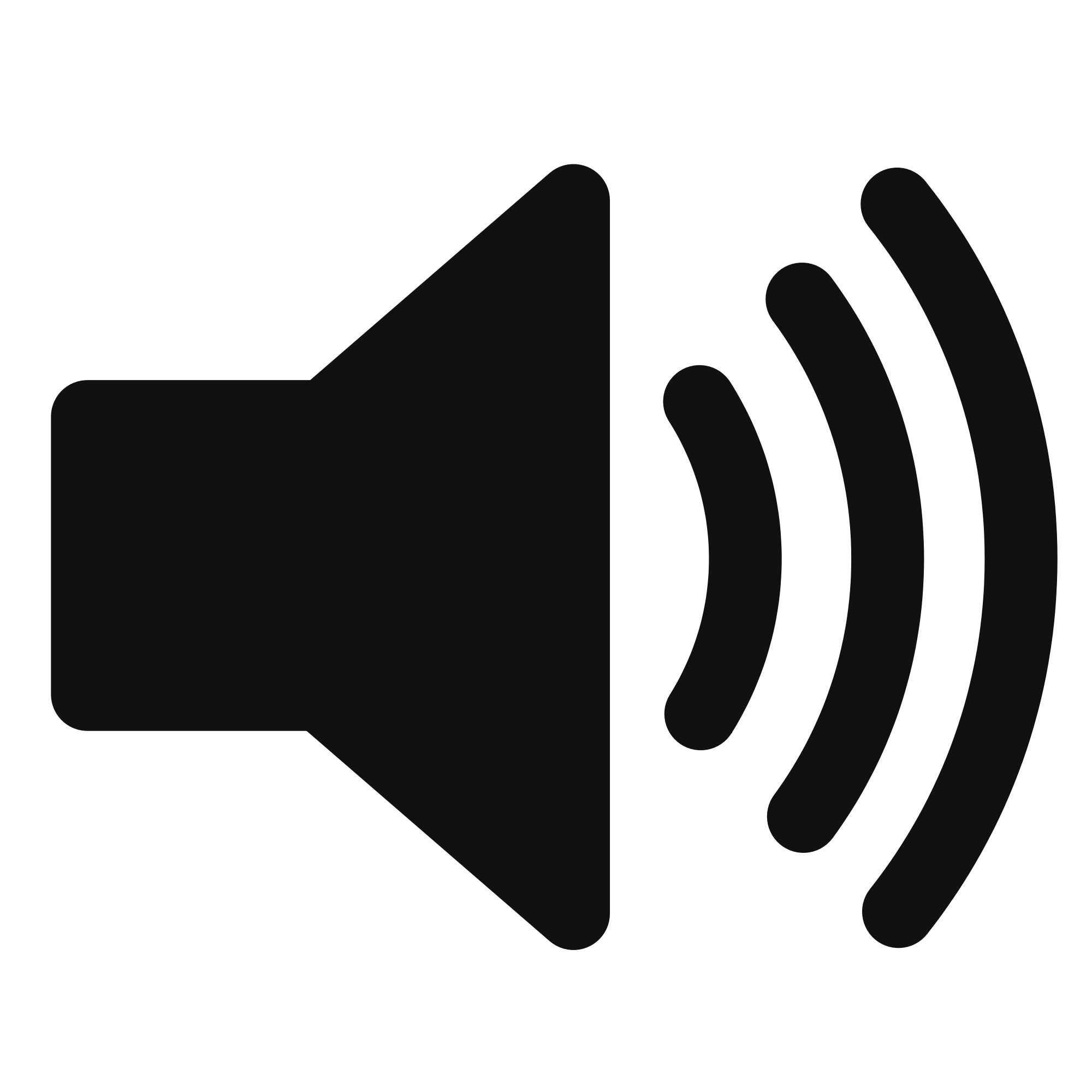 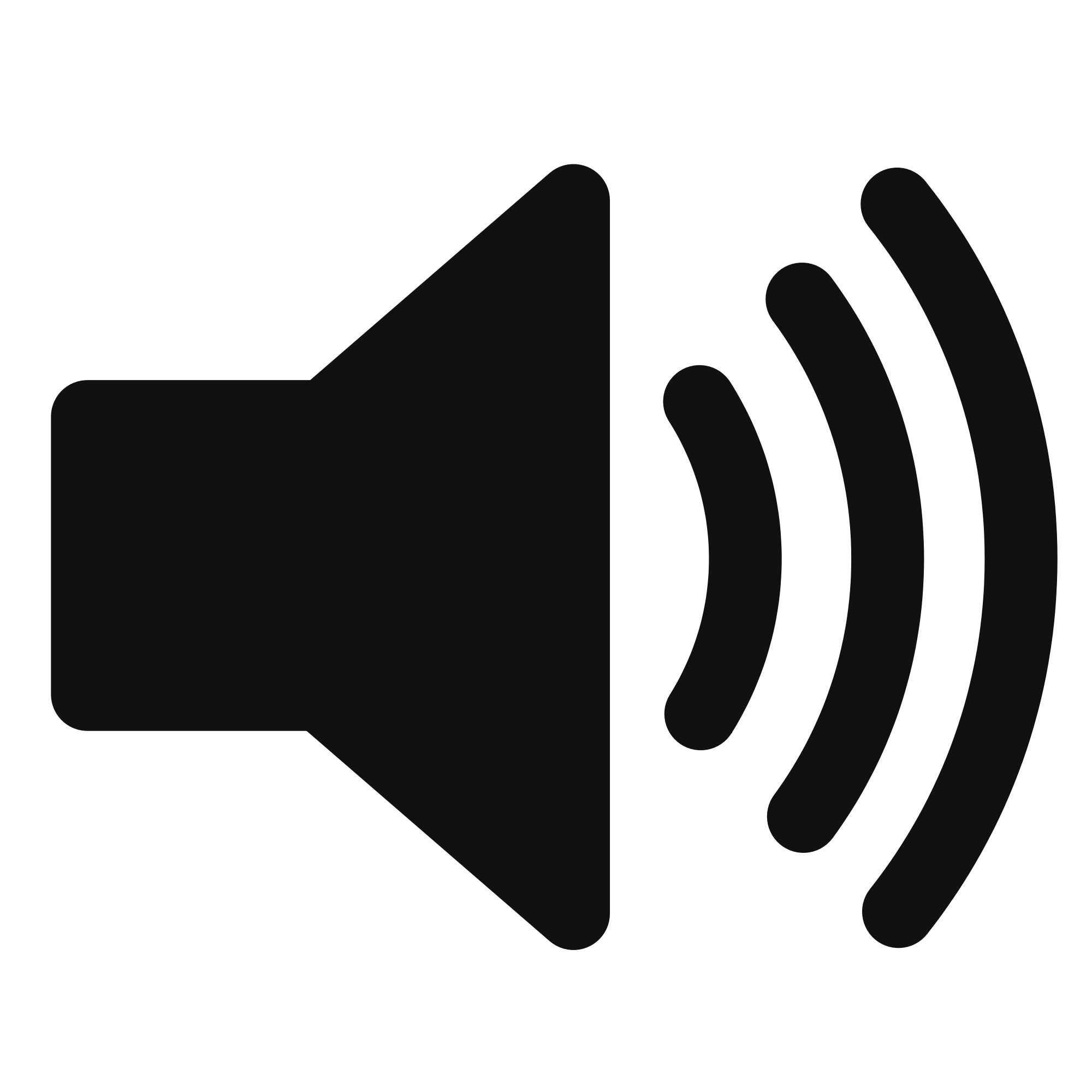 Beamforming in 2D space
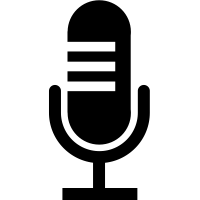 Approximation for ‘far field’
Along this line
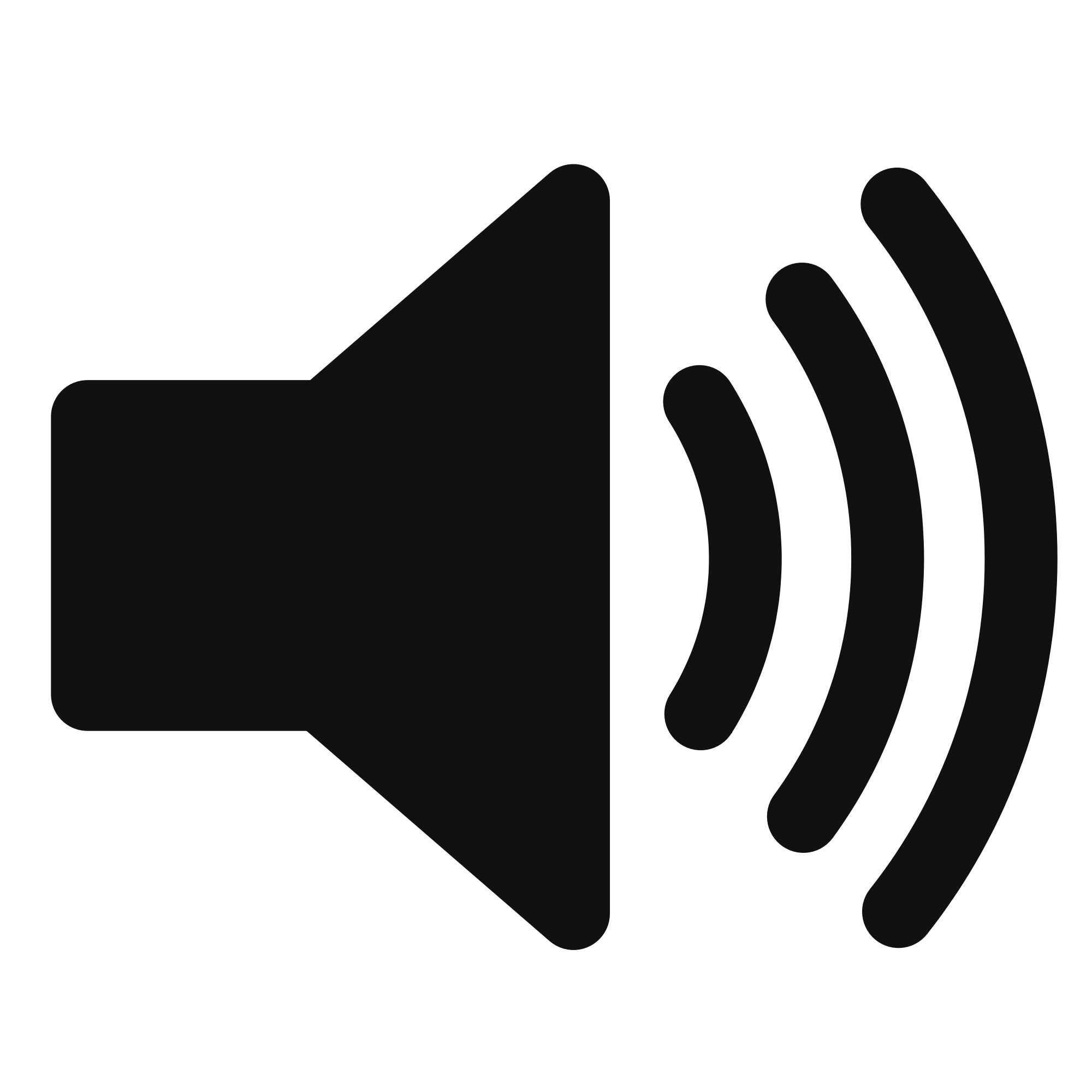 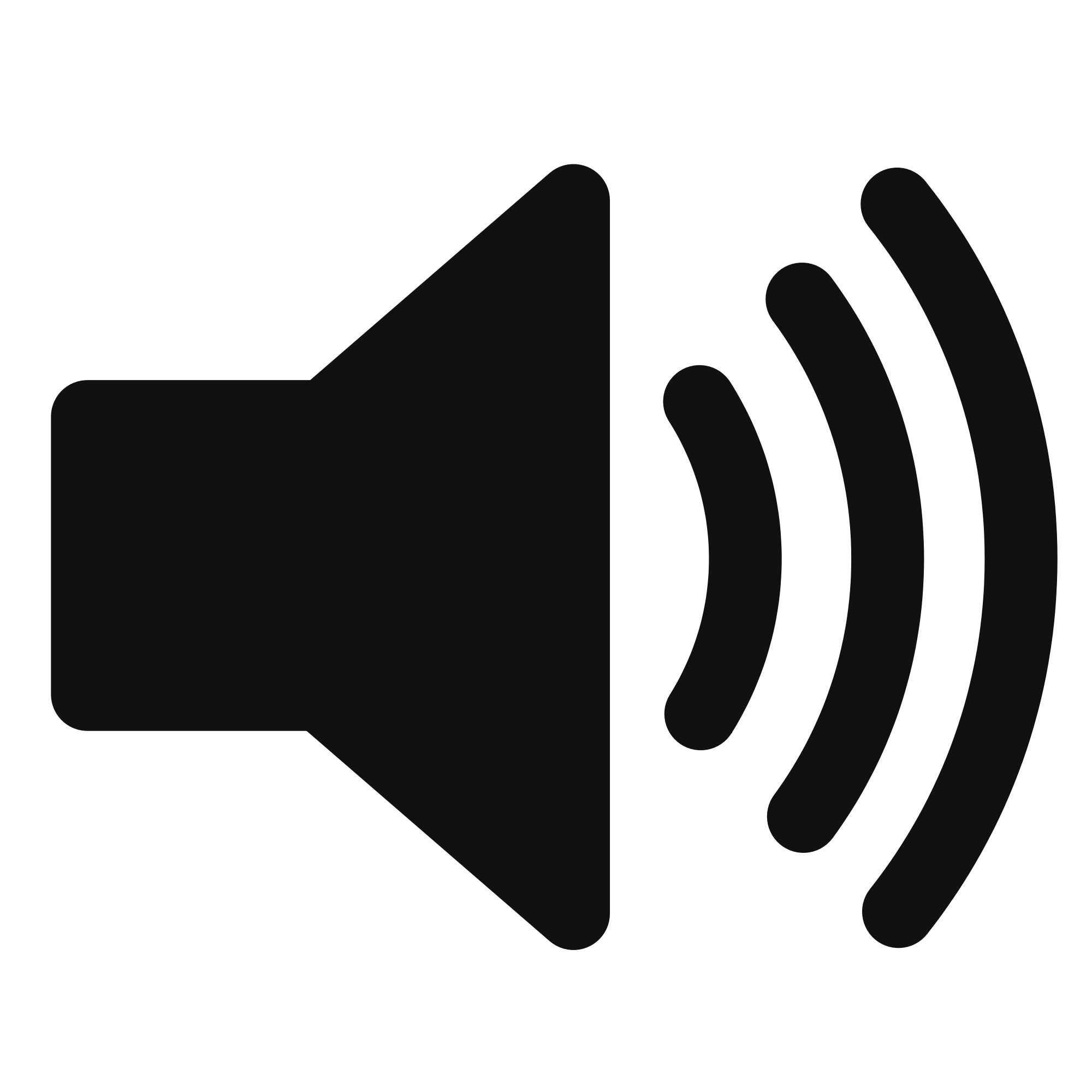 Beamforming in 2D space
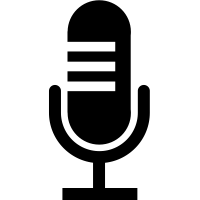 Approximation for ‘far field’
Does the gain depend on the distance from the array?
Along this line
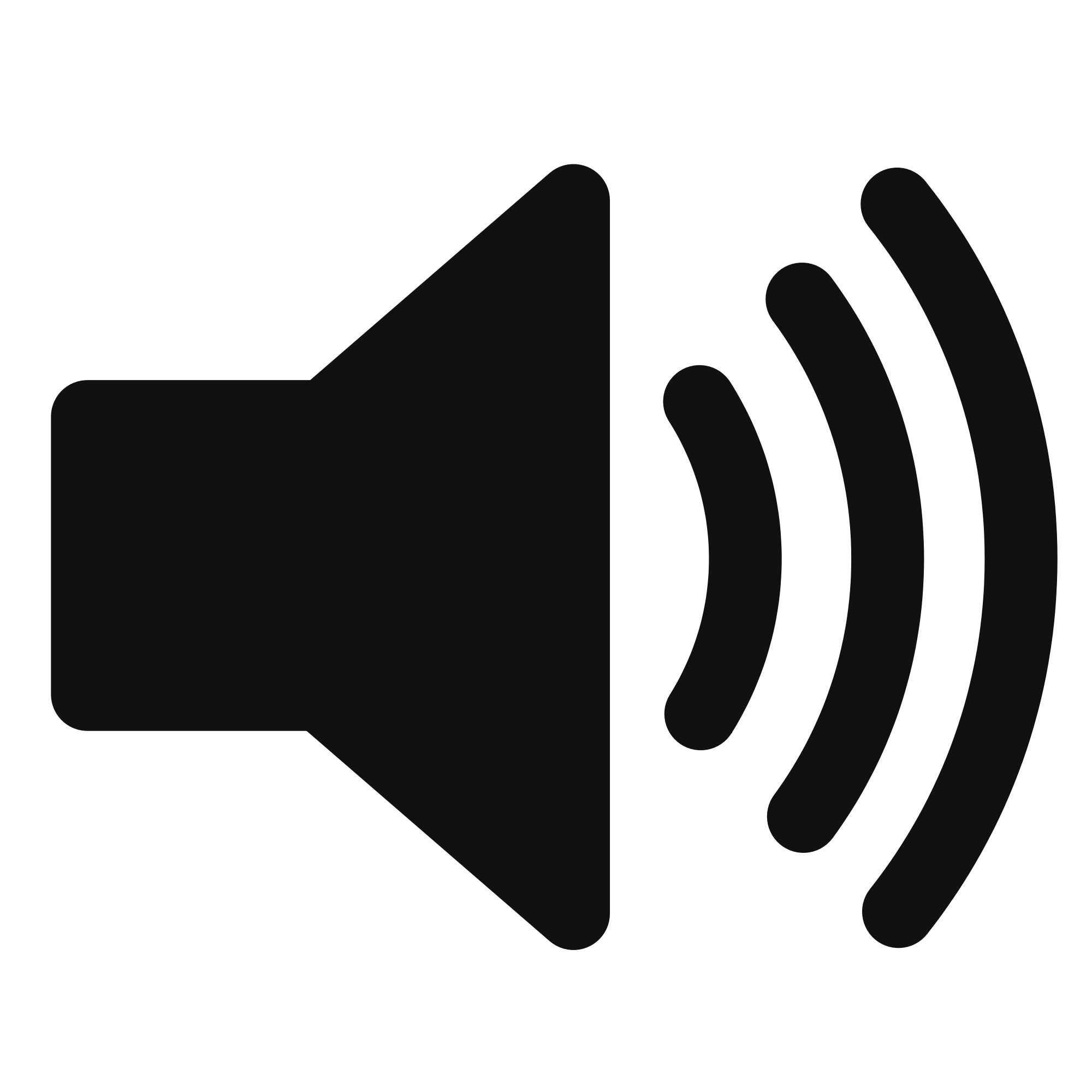 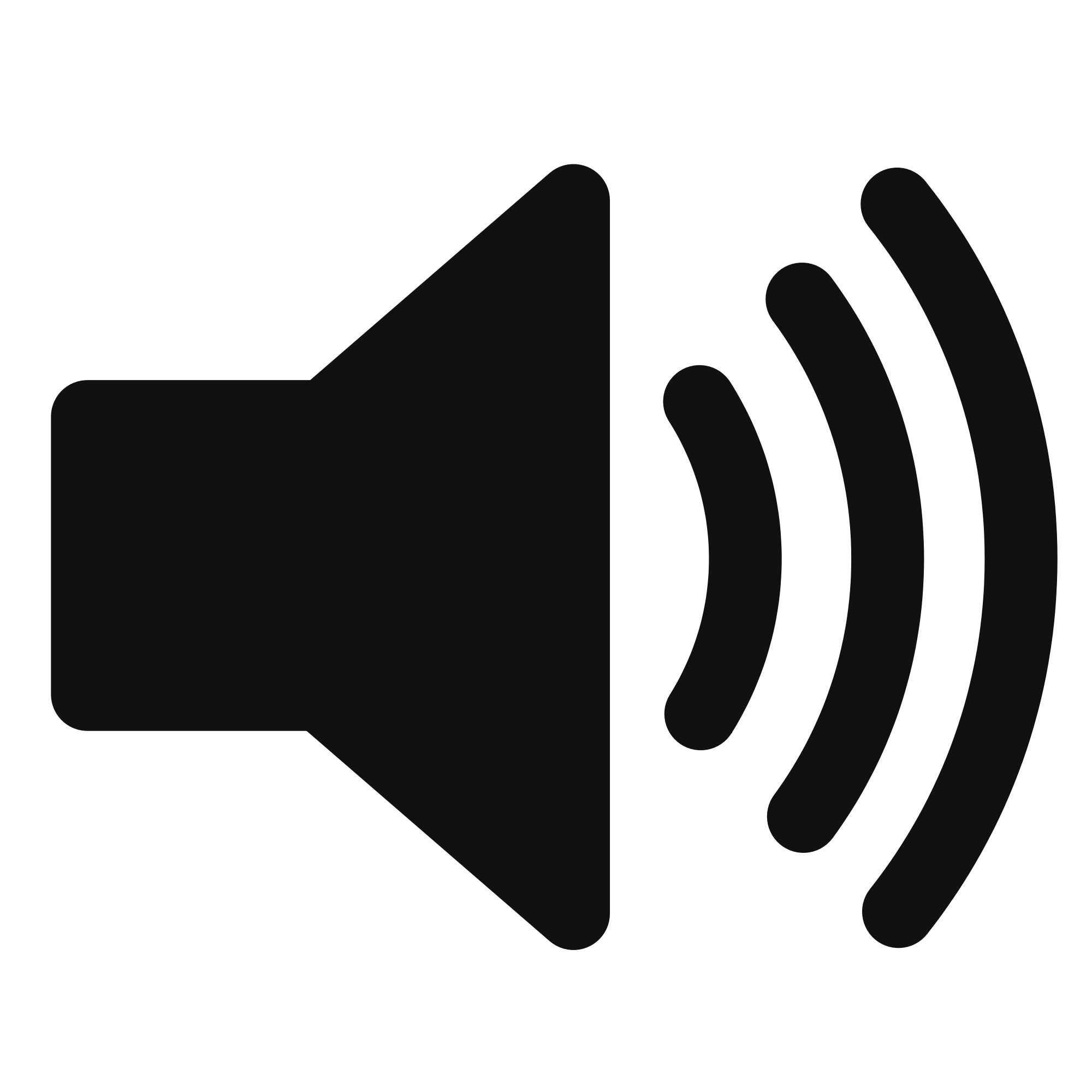 Beamforming in 2D space
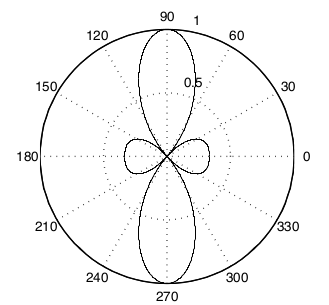 Directional gain of an array
Beamforming in 2D space
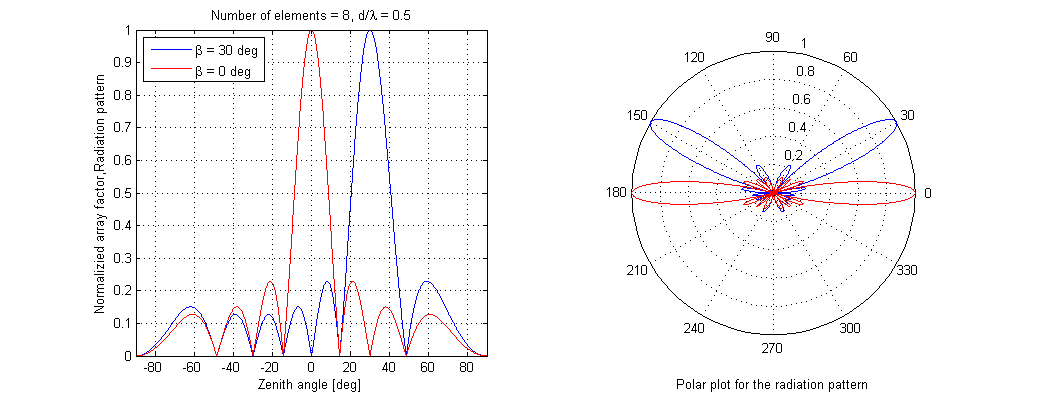 Beamforming in 2D space
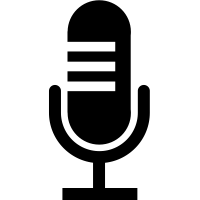 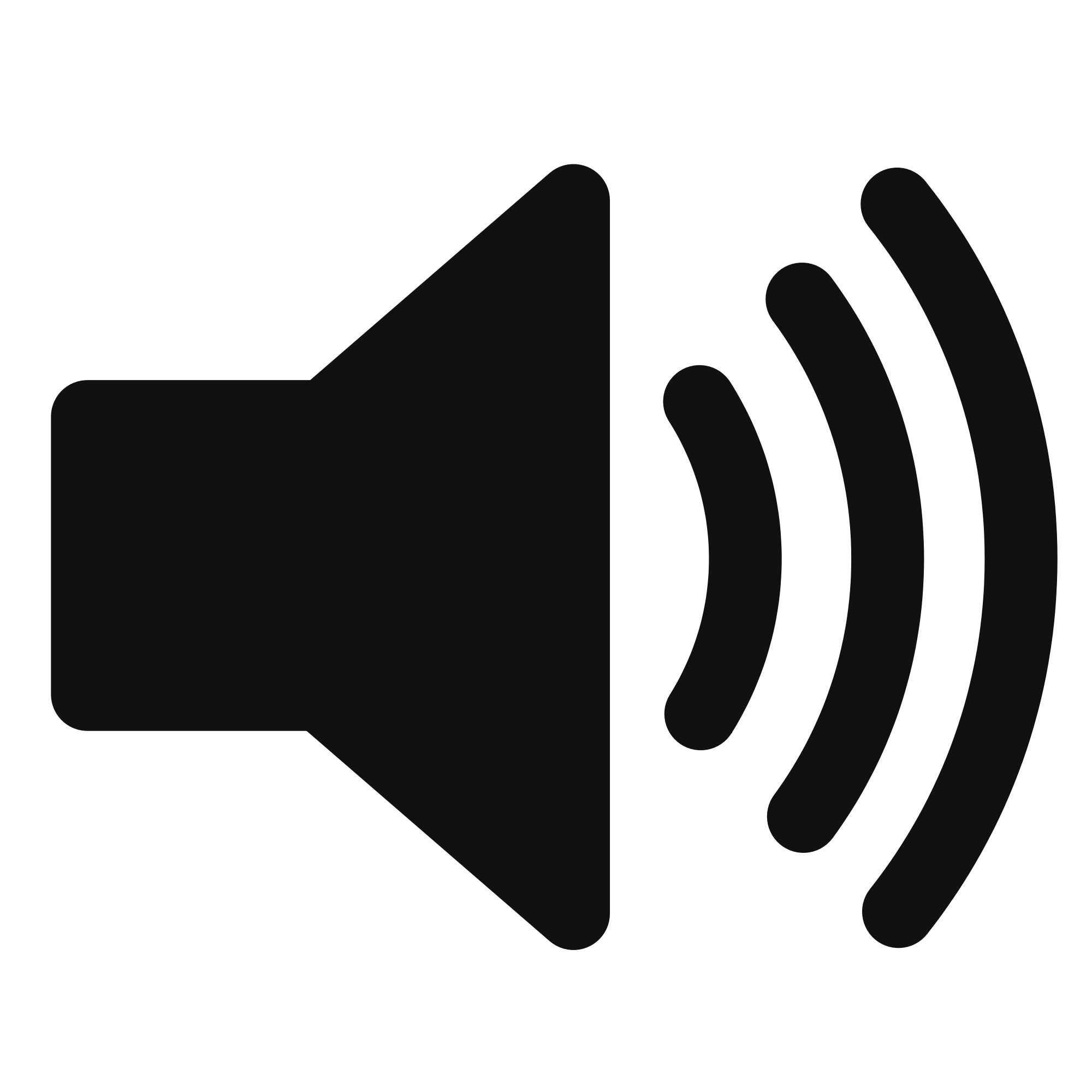 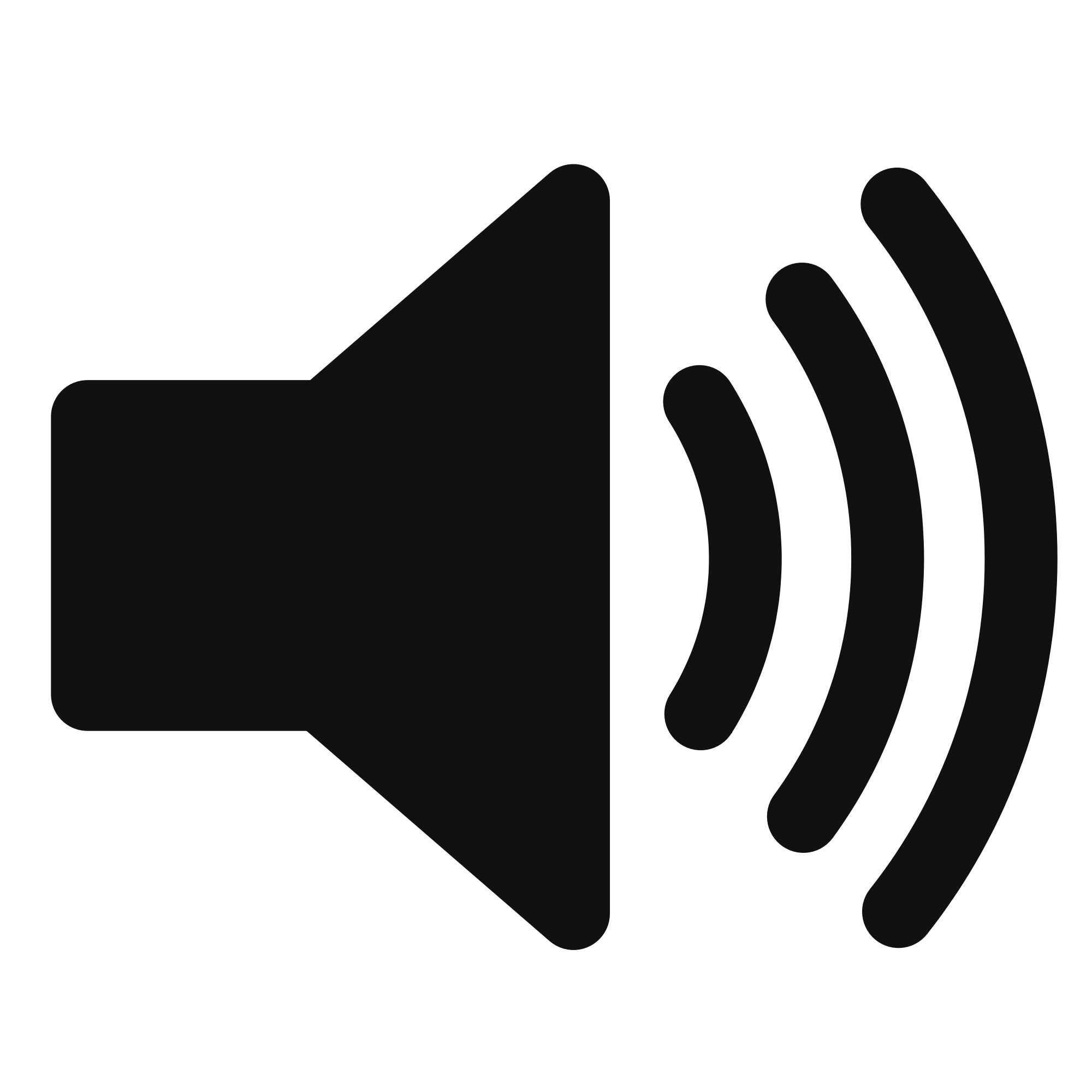 Beamforming in 2D space
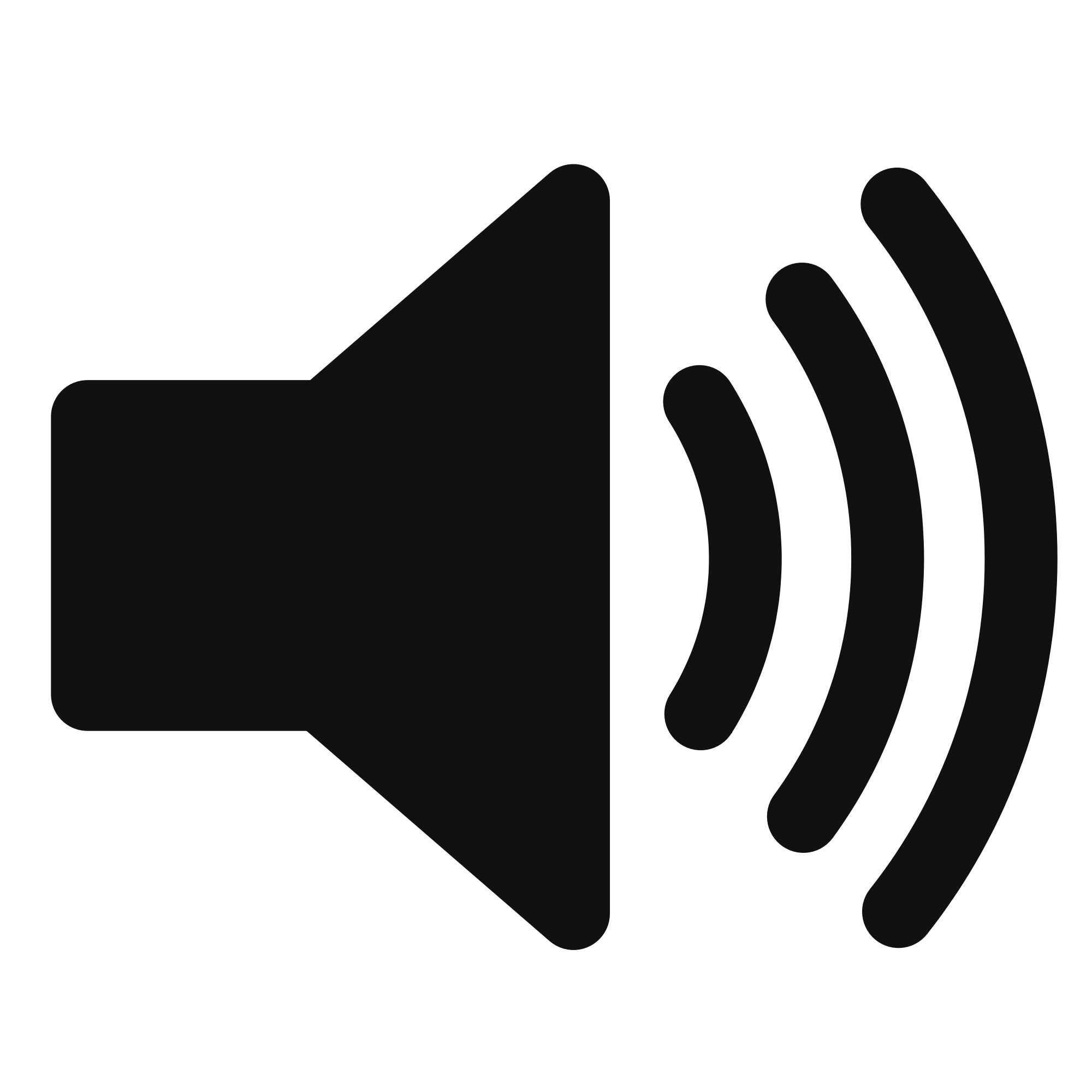 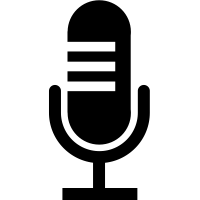 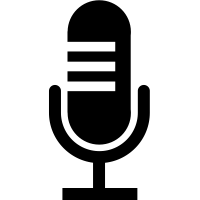 +
Combined signal
Sensing with an Array
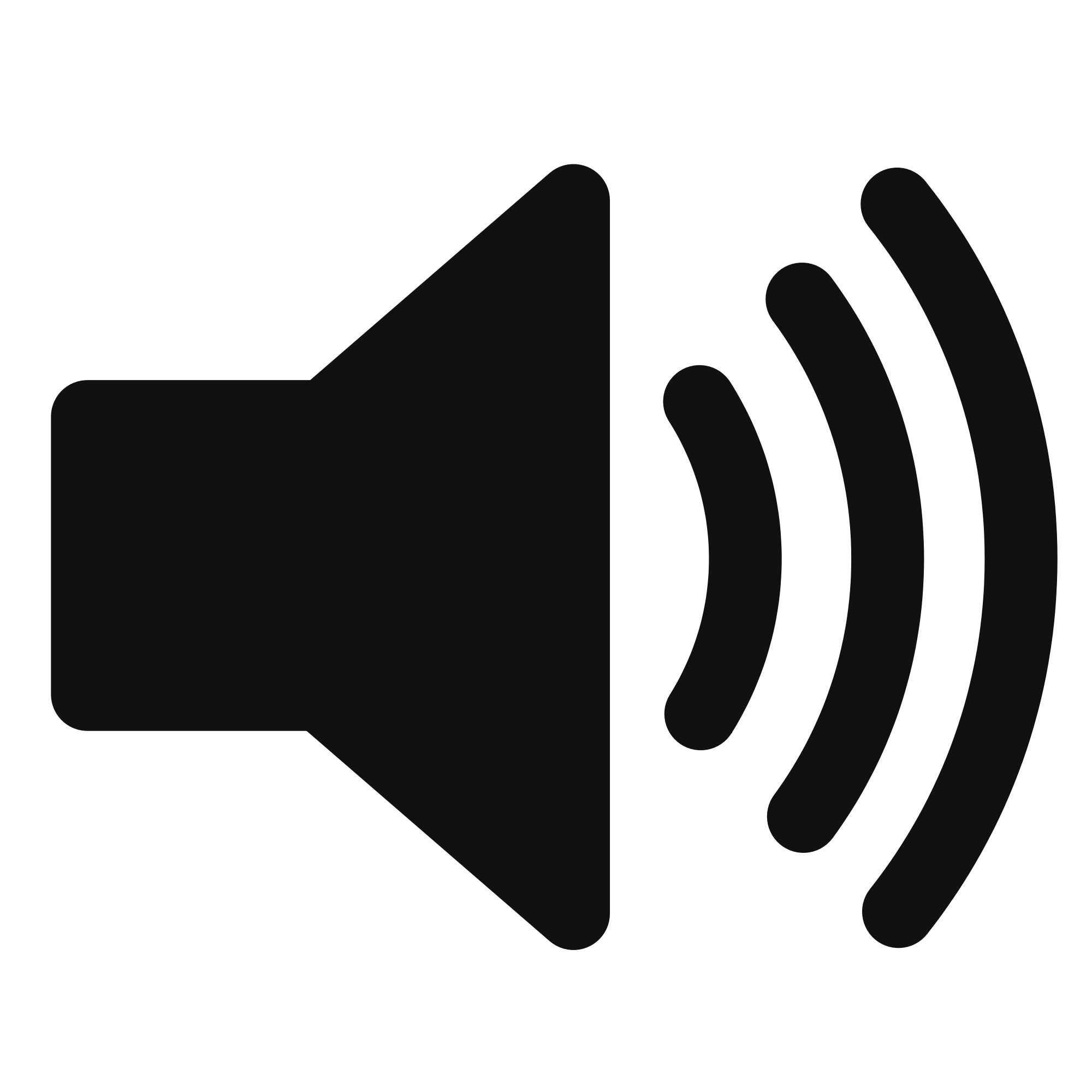 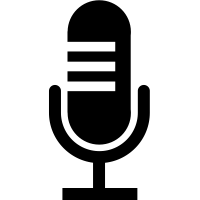 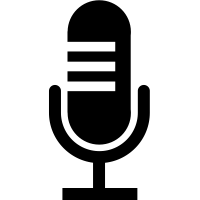 Sensing with an Array
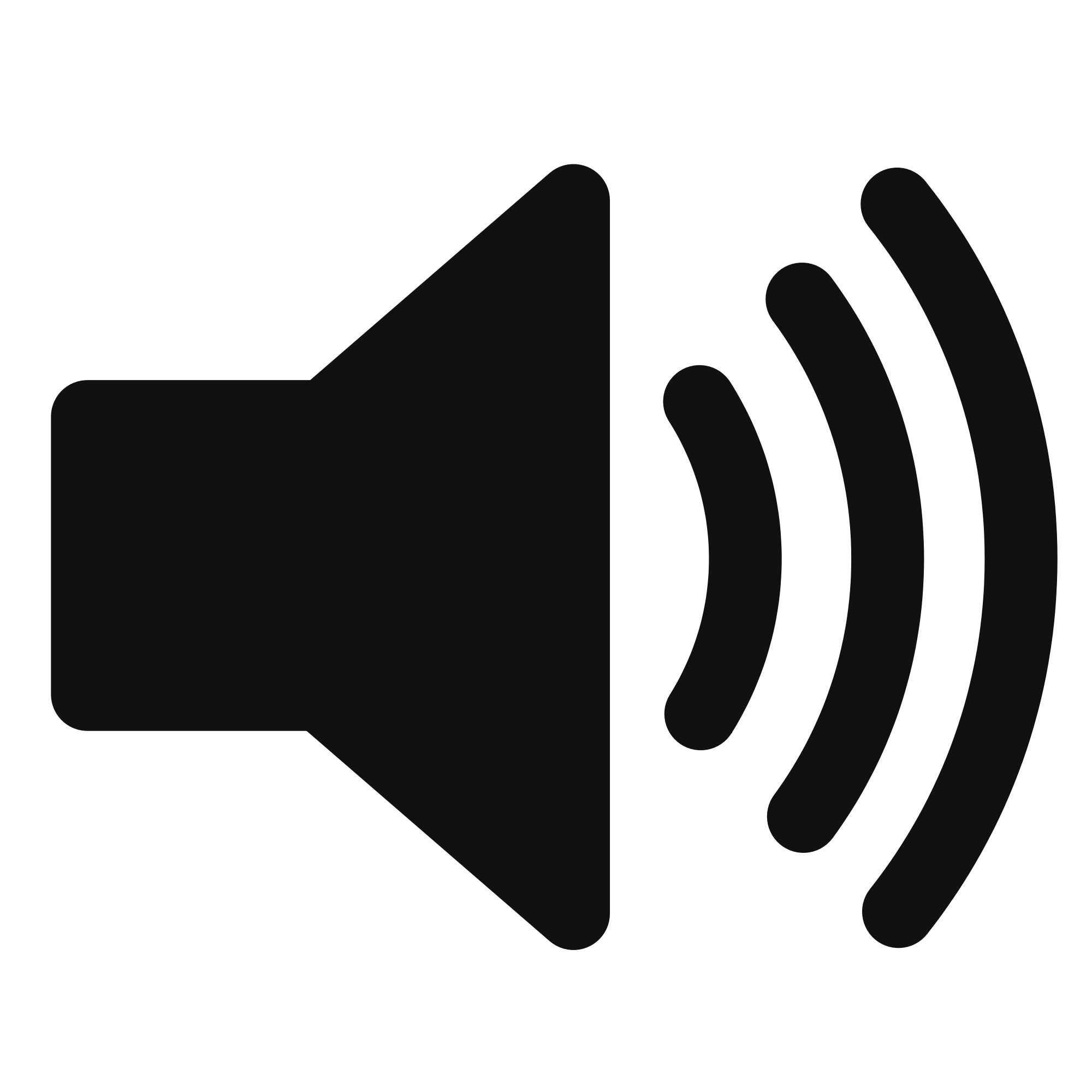 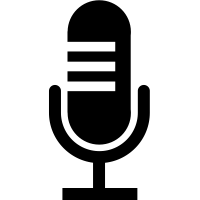 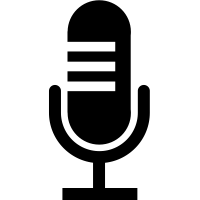 Sensing with an Array
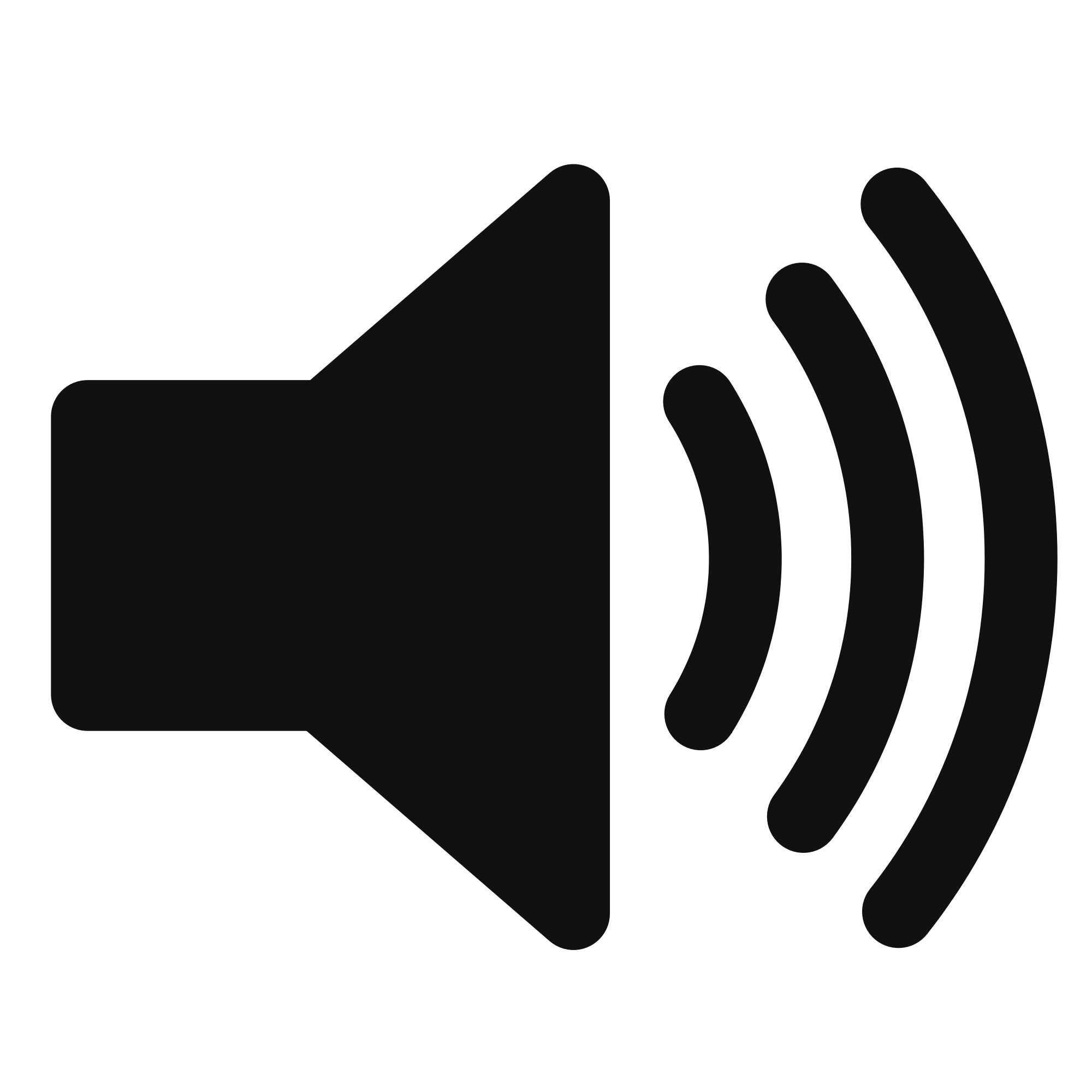 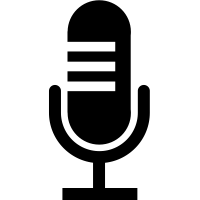 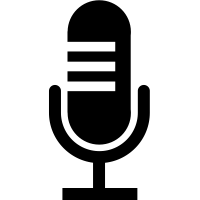 Sensing with an Array
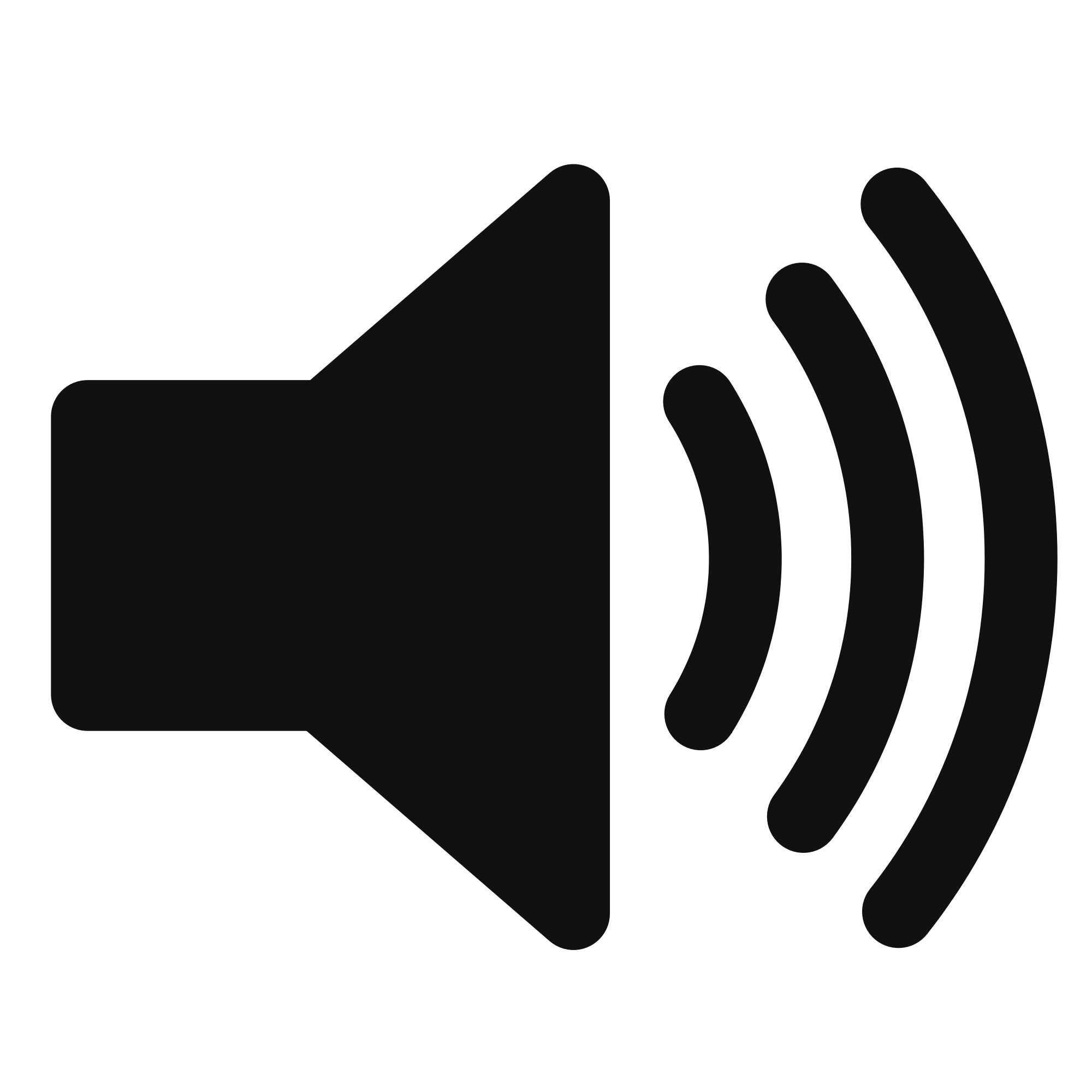 Extra path delay
== additional phase
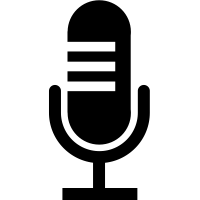 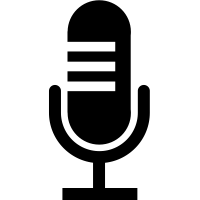 Sensing with an Array
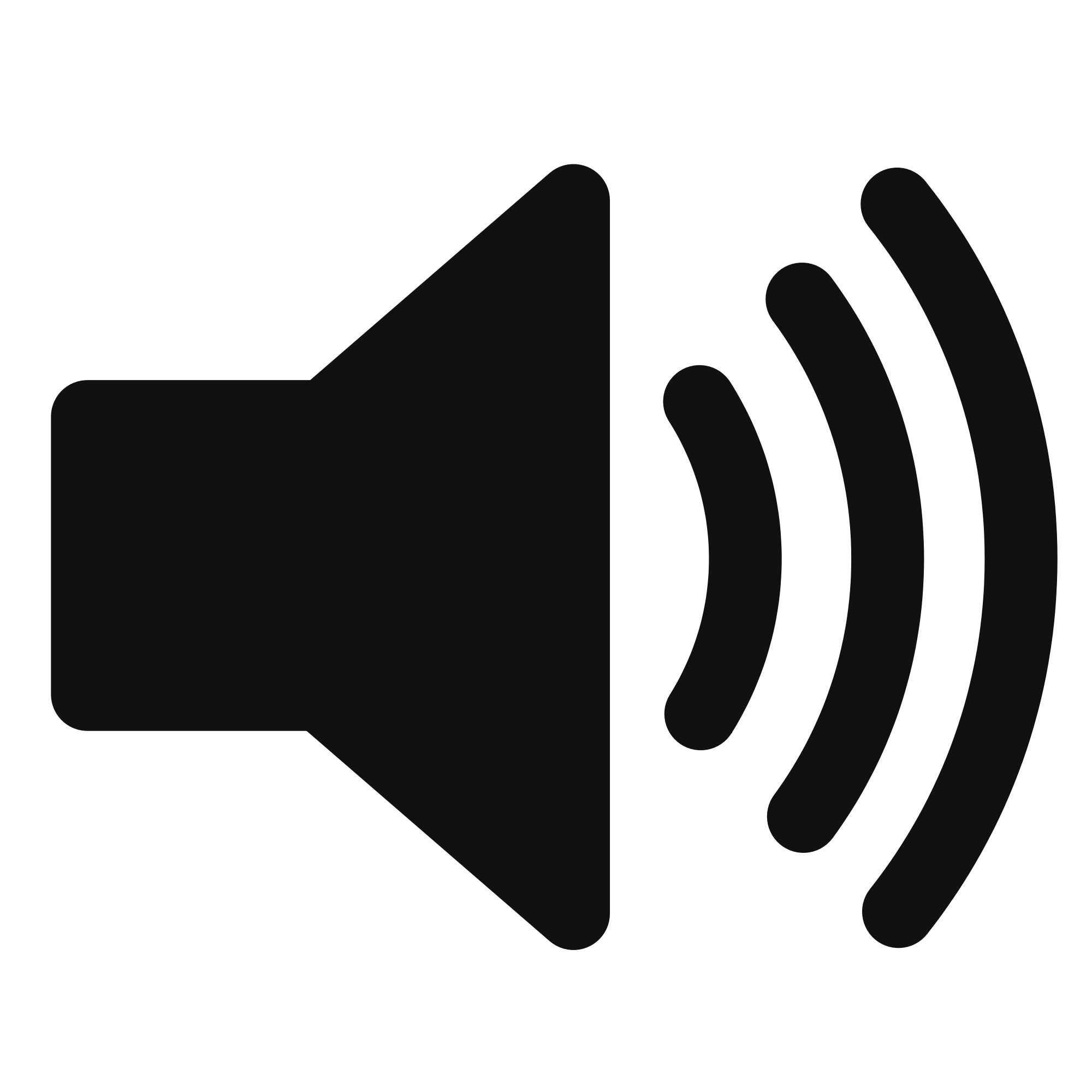 Extra path delay
== additional phase
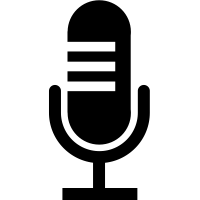 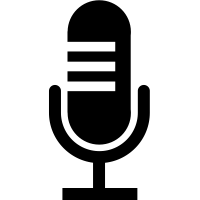 +
Received combined signal
Sensing with an Array
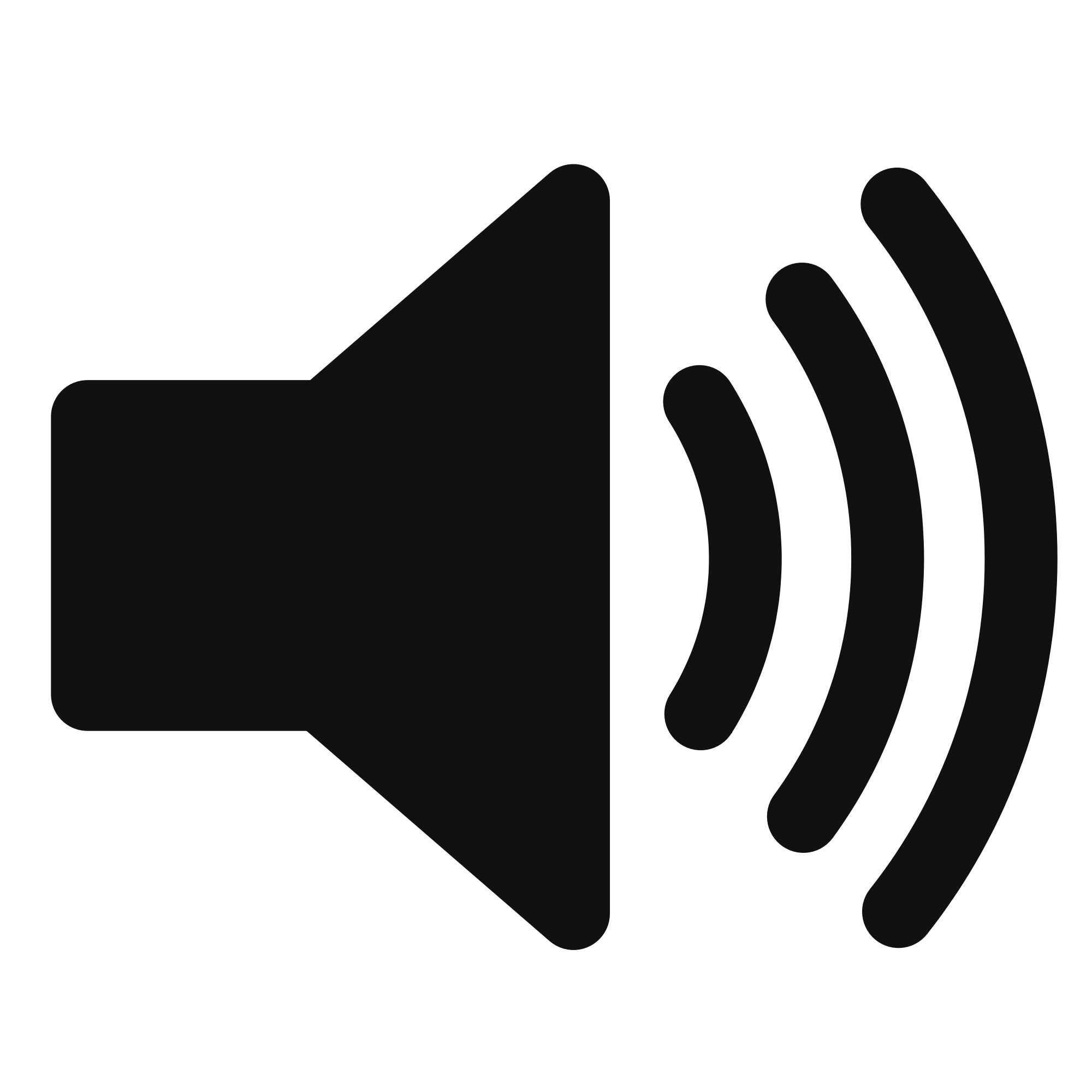 Extra path delay
== additional phase
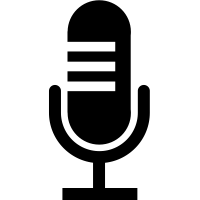 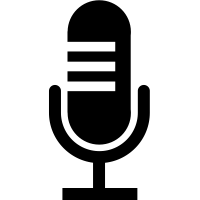 +
Received combined signal
Sensing with an Array
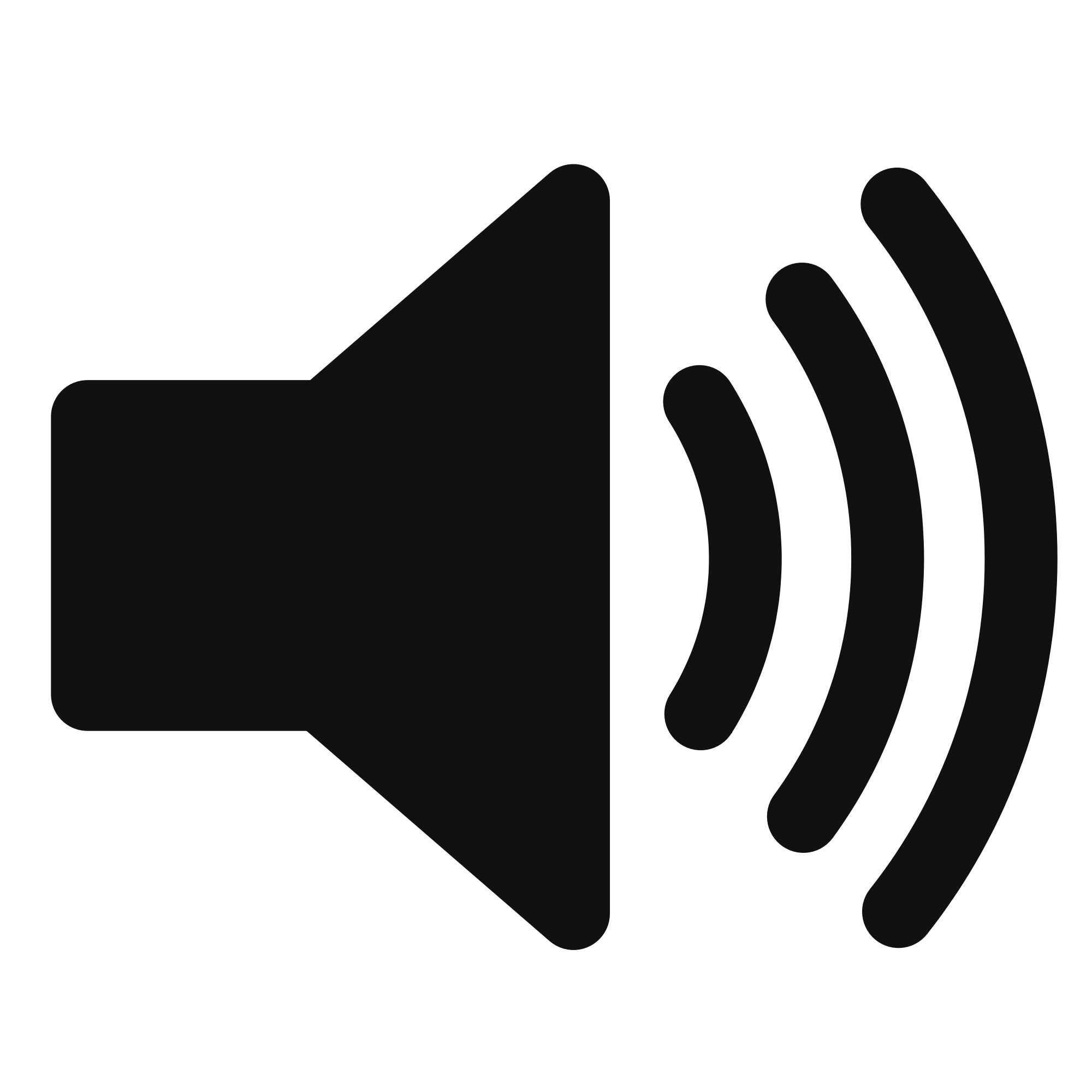 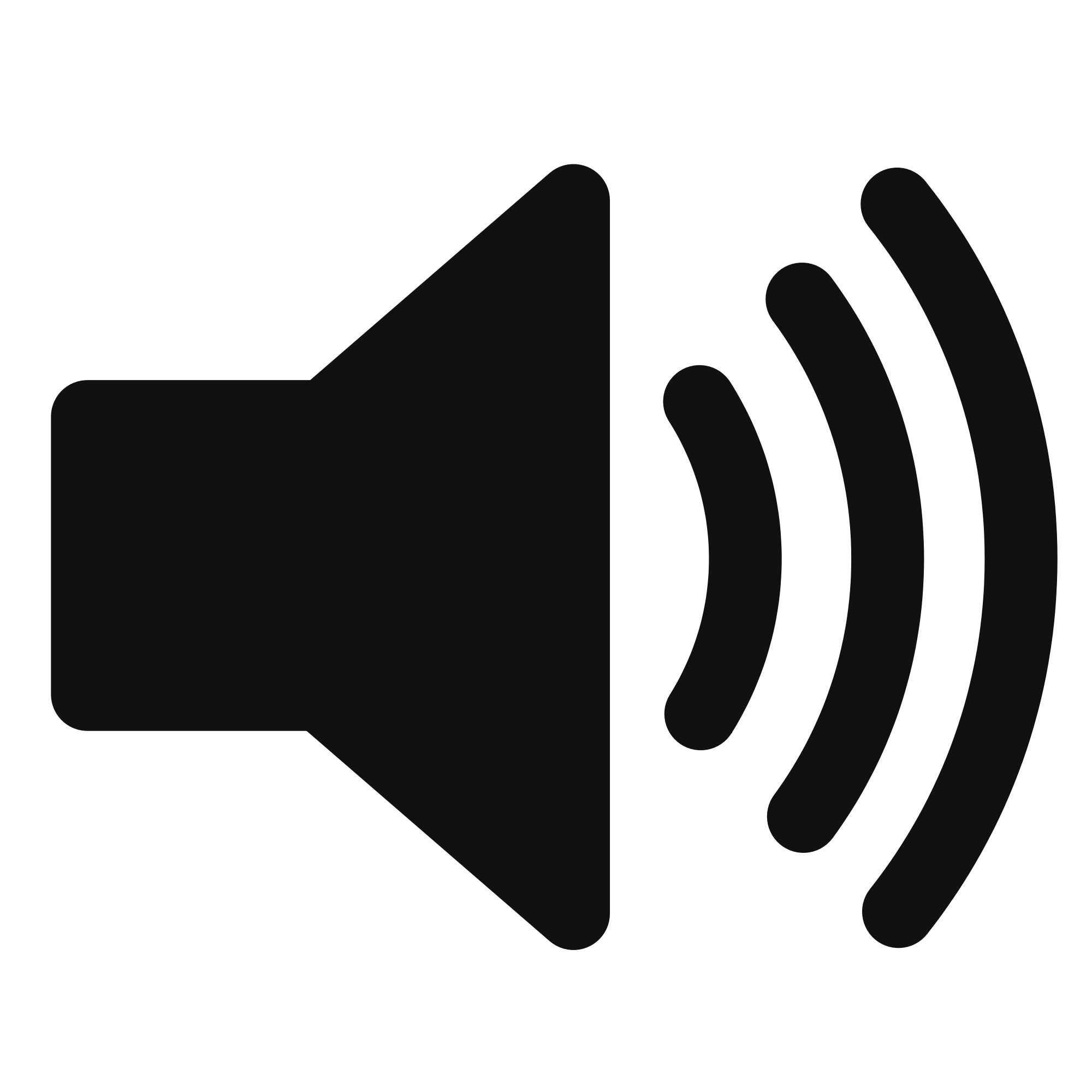 Extra path delay
== additional phase
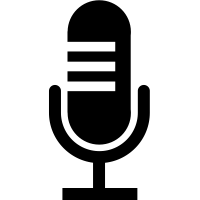 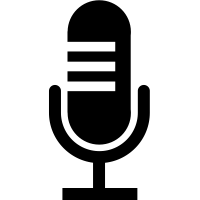 +
Received combined signal
Sensing with an Array
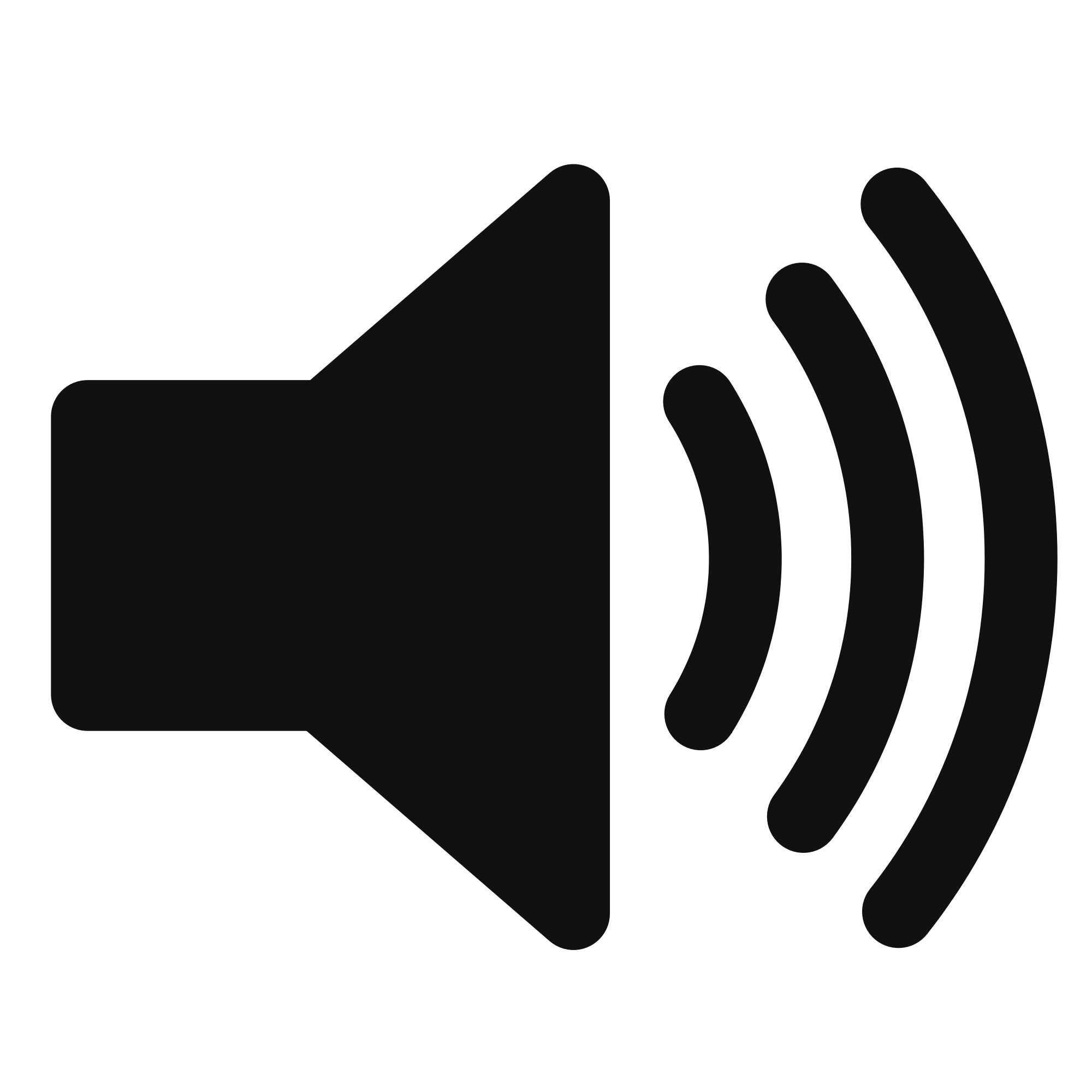 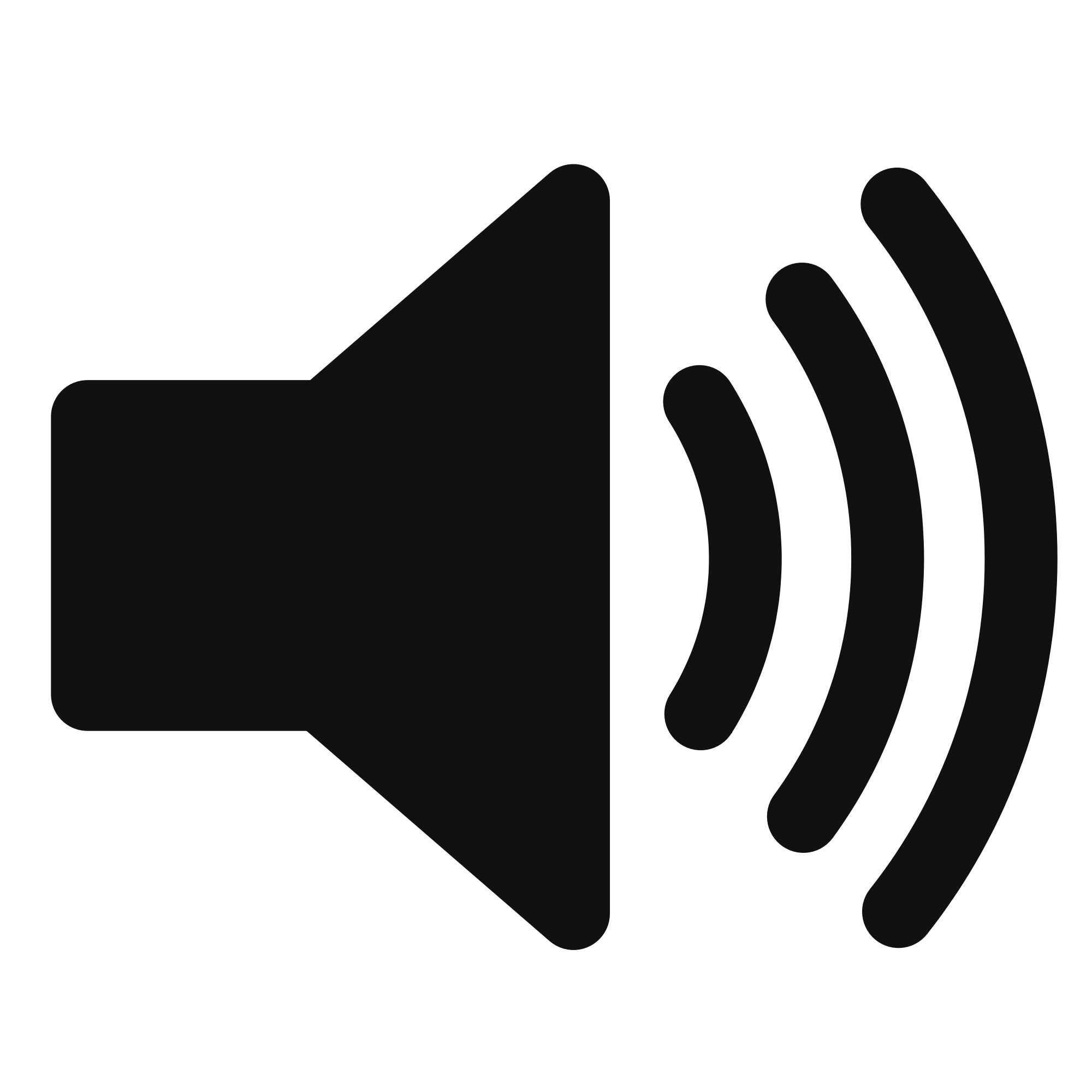 Extra path delay
== additional phase
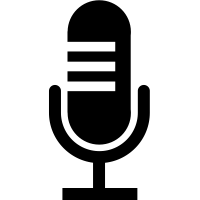 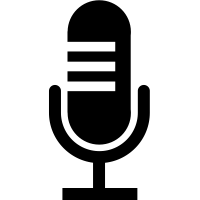 +
Received combined signal
Sensing with an Array
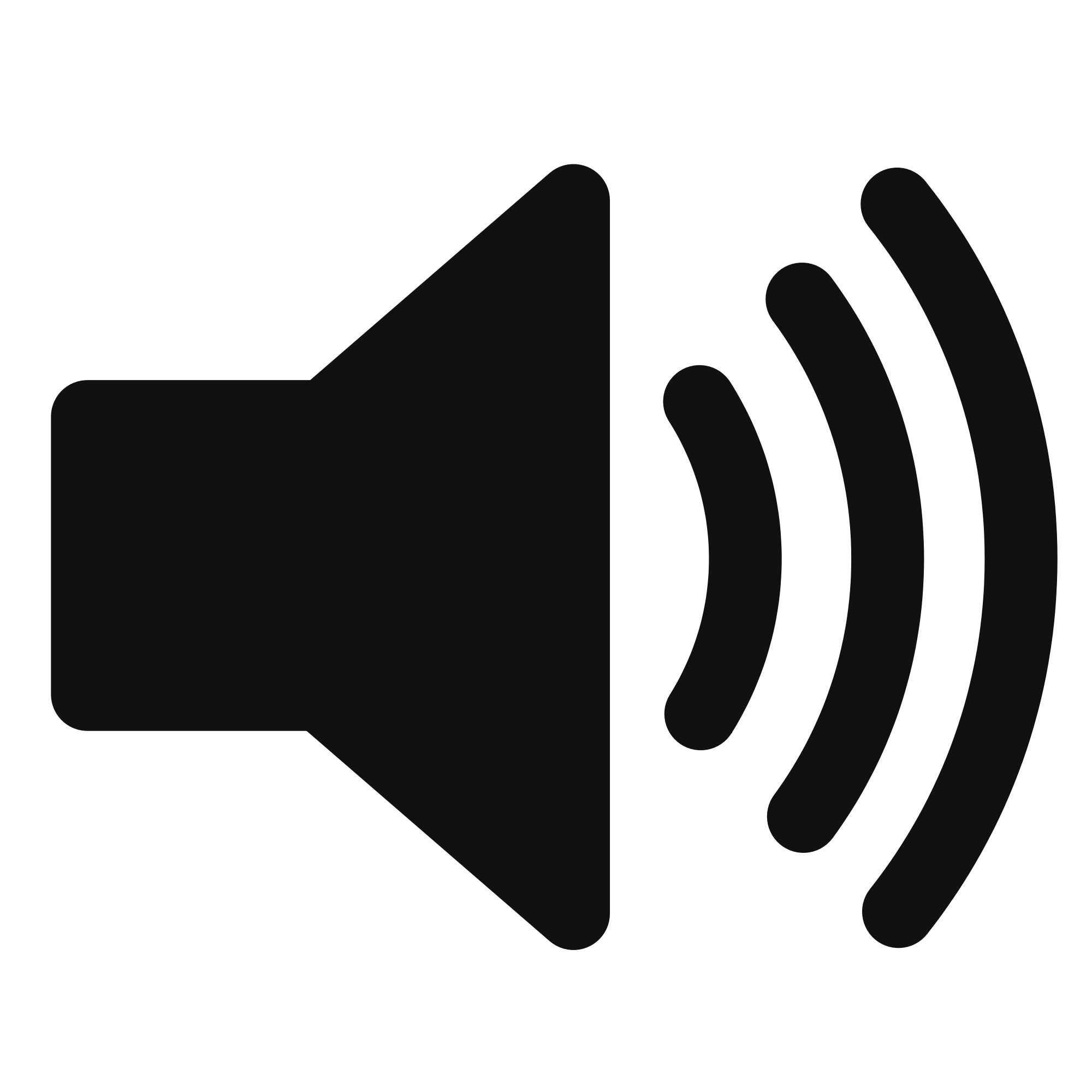 Approximation for ‘far field’
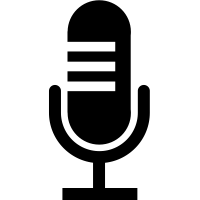 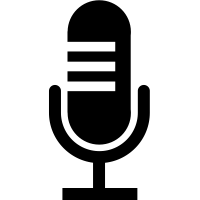 Sensing with an Array
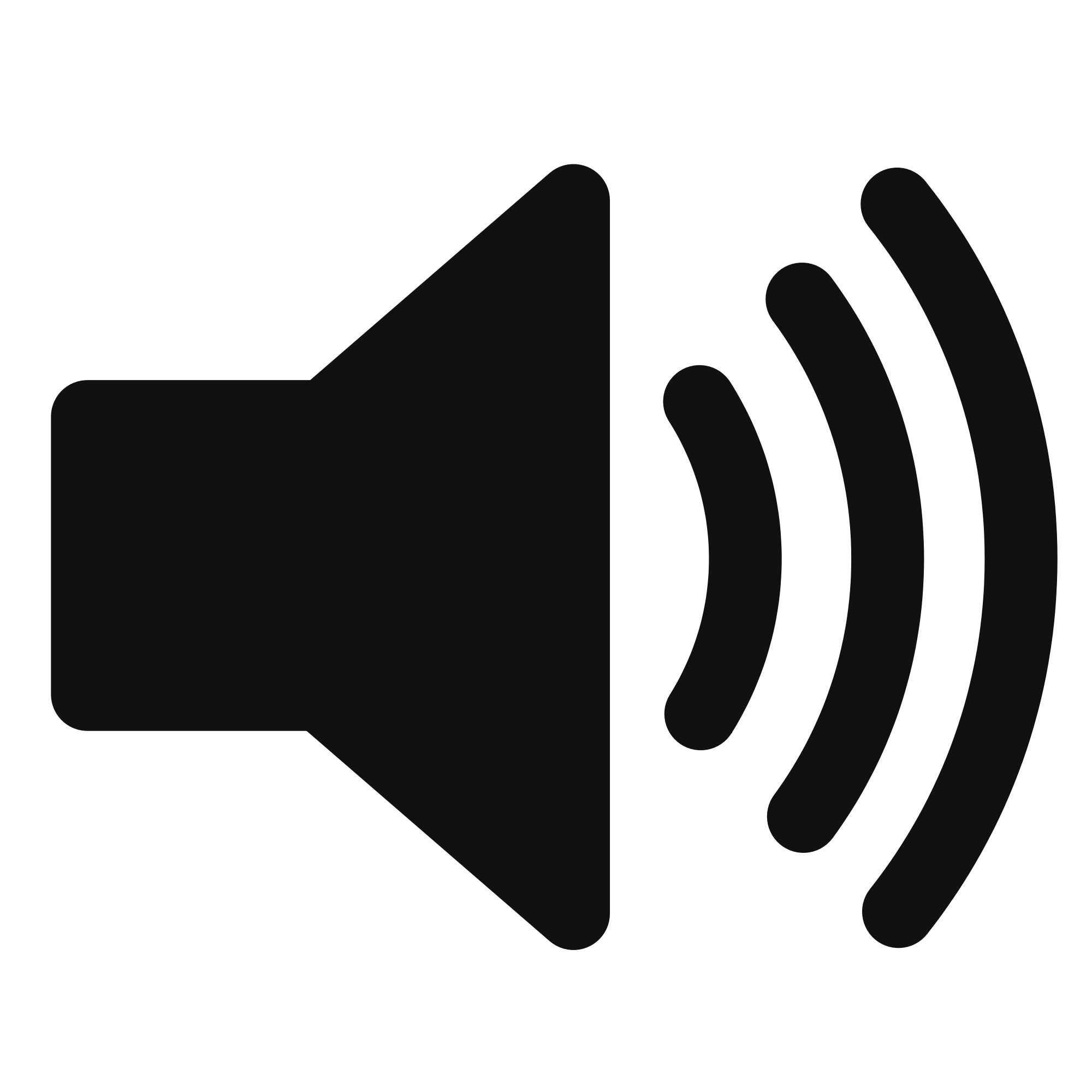 Approximation for ‘far field’
Extra path delay
== additional phase
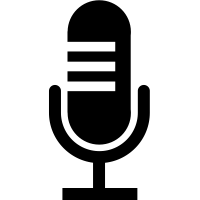 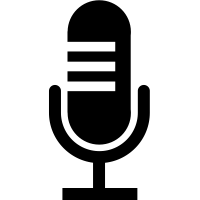 Sensing with an Array
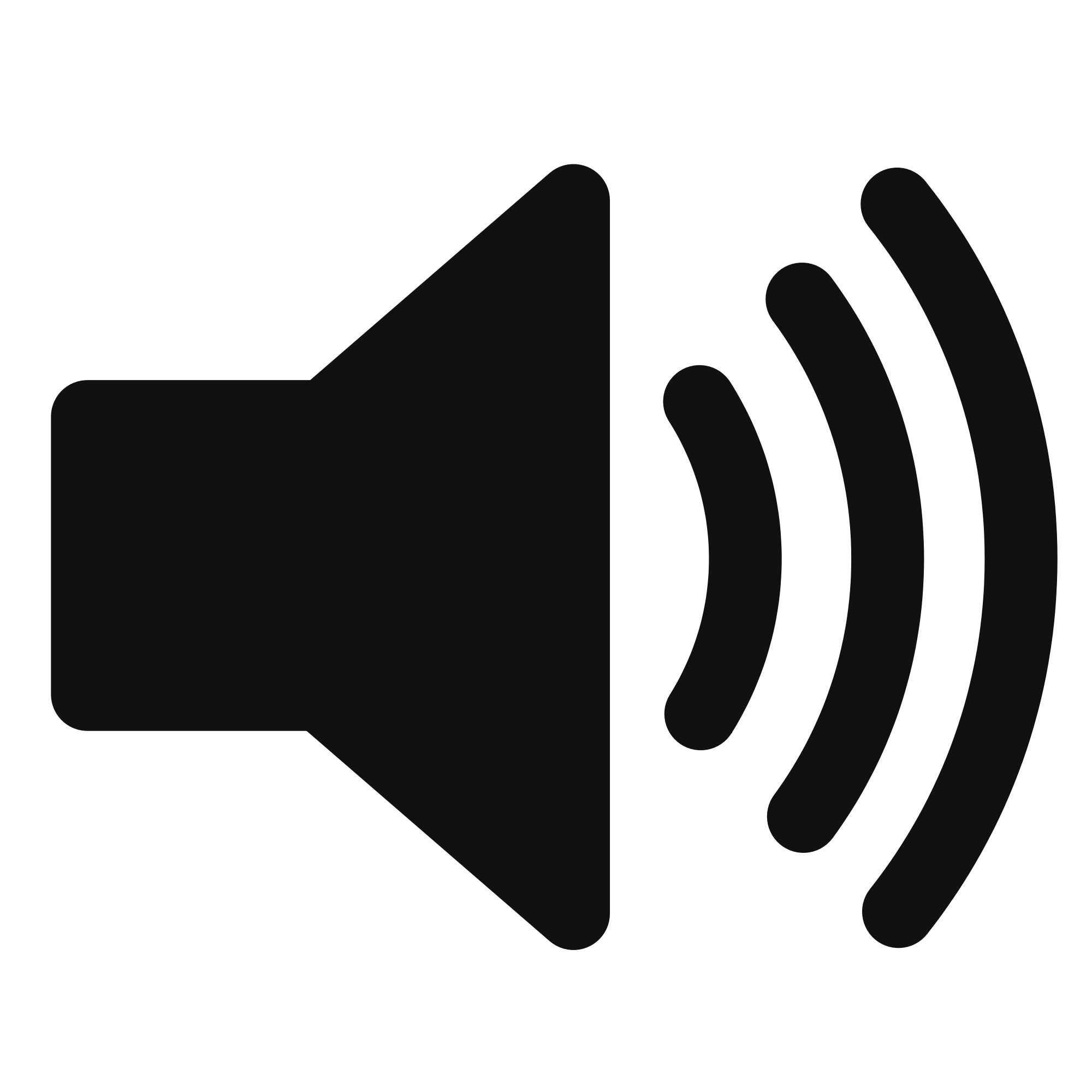 Approximation for ‘far field’
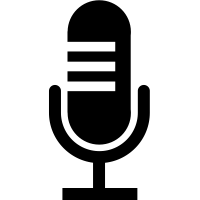 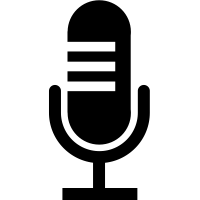 +
Received combined signal
Sensing with an Array
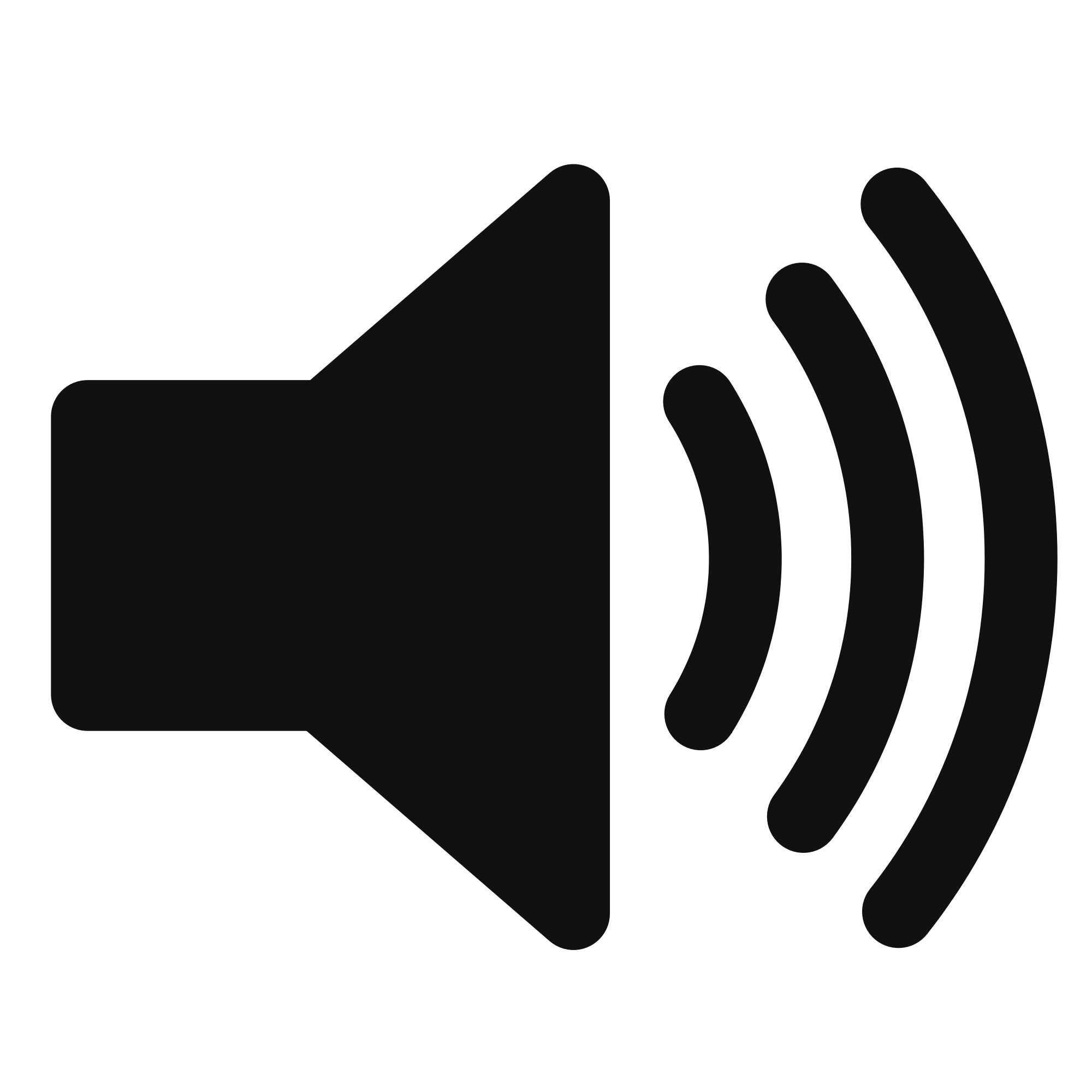 Approximation for ‘far field’
Along this line
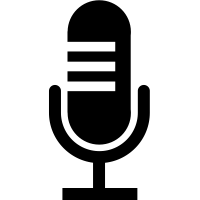 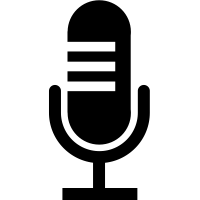 Combined signal
Sensing with an Array: Spatial gain
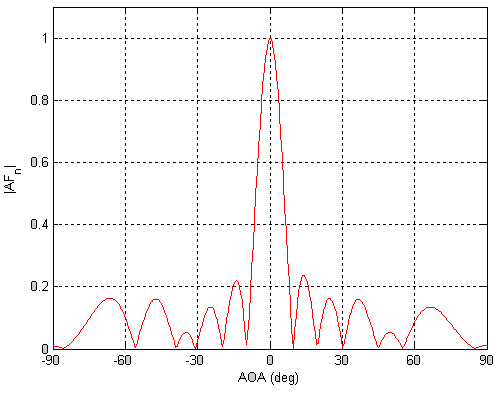 Sensing with an Array
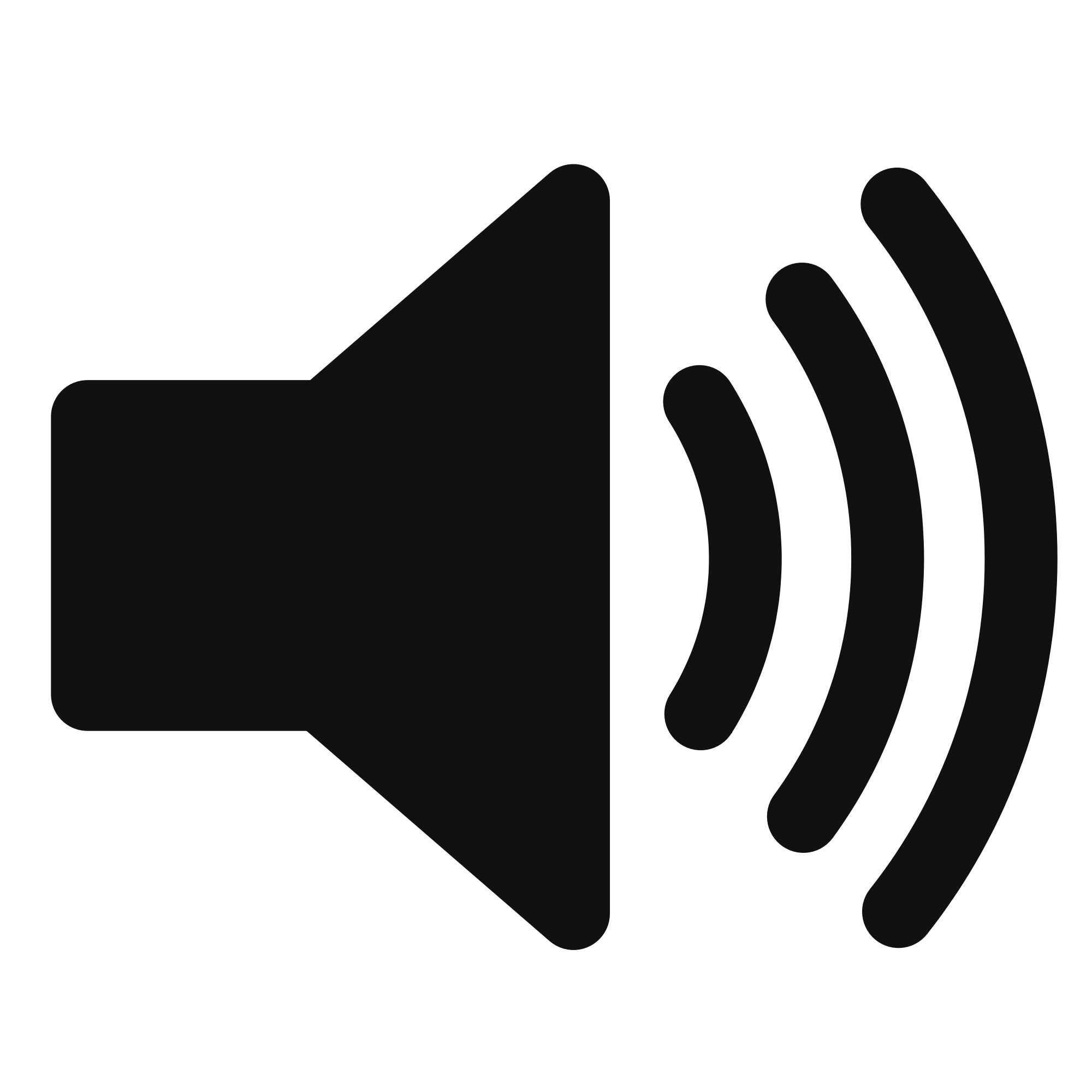 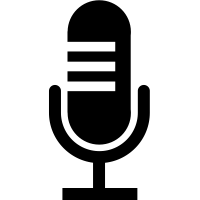 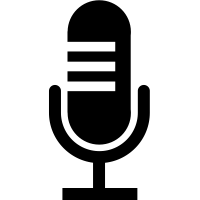 +
Combined signal
Directionality of signals: Physical guiding
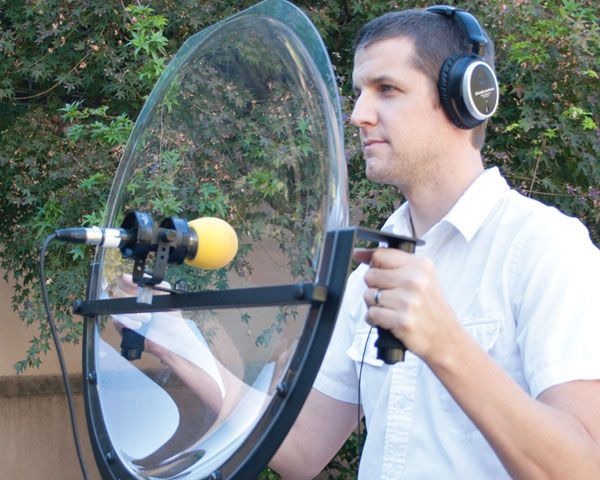 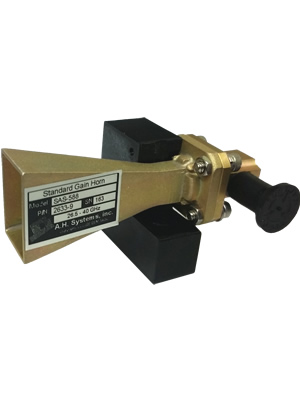 Directionality of signals: Array of sensors
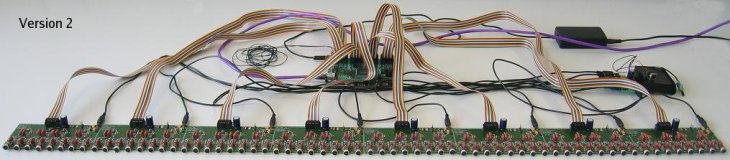 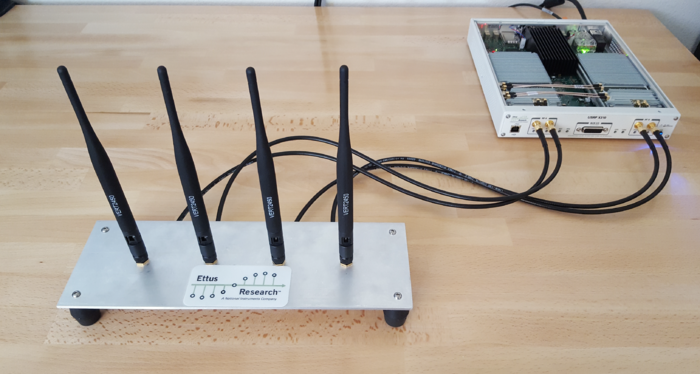 Uniform Linear Array (ULA)
49
Beamforming in 2D space
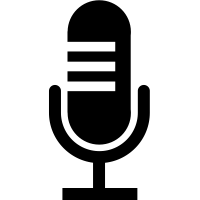 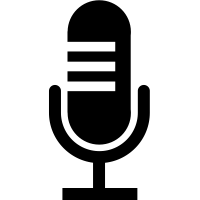 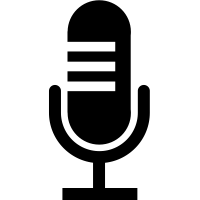 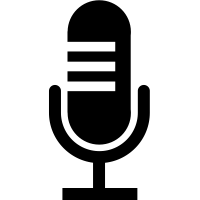 …
N elements
Interelement distance = d
50
Beamforming in 2D space
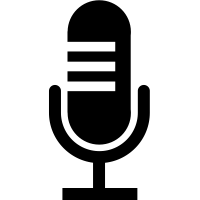 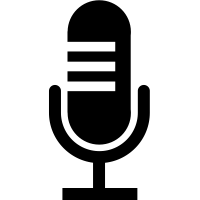 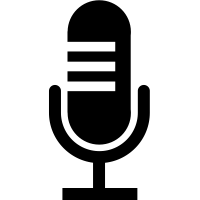 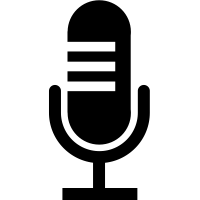 …
N elements
Interelement distance = d
51
Beamforming in 2D space
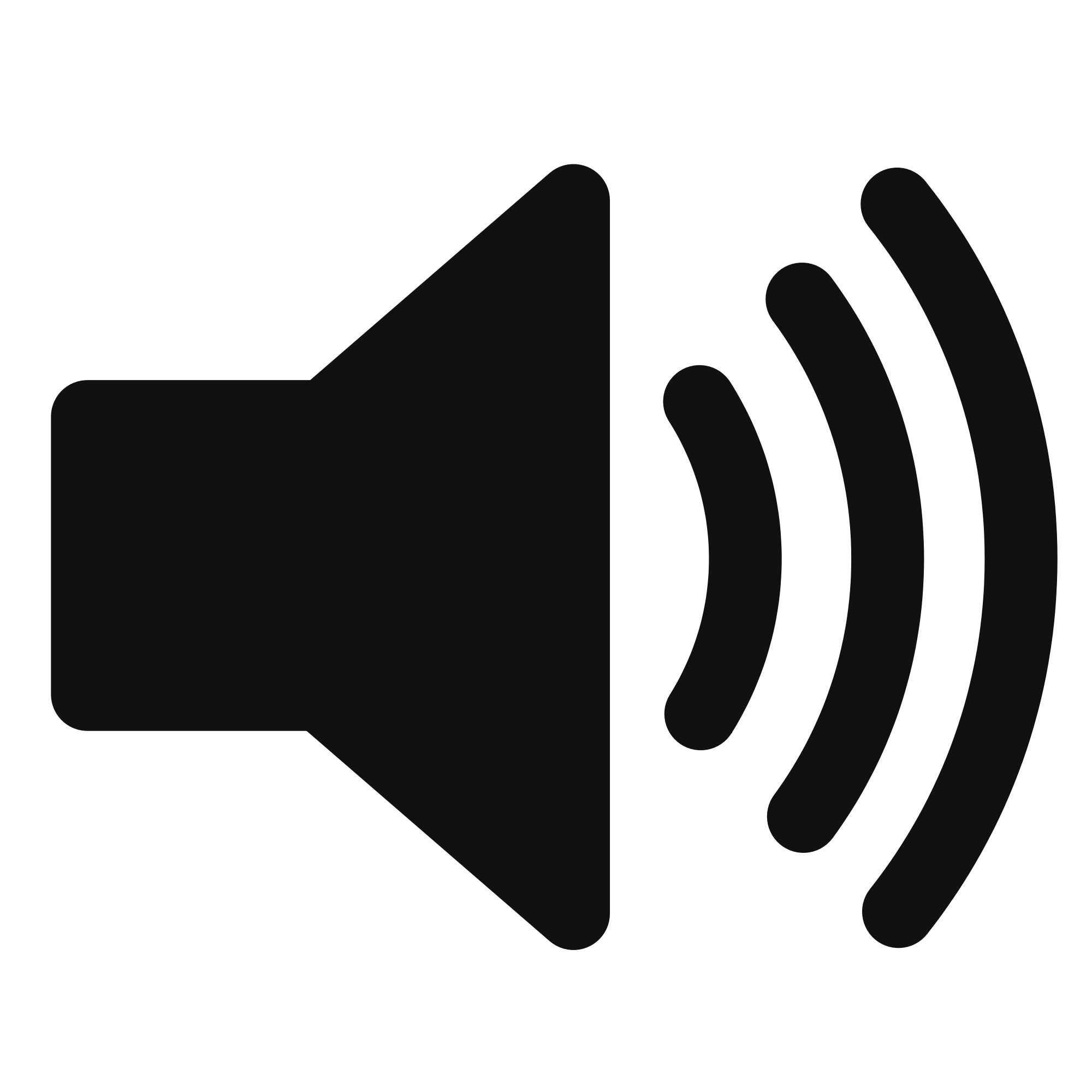 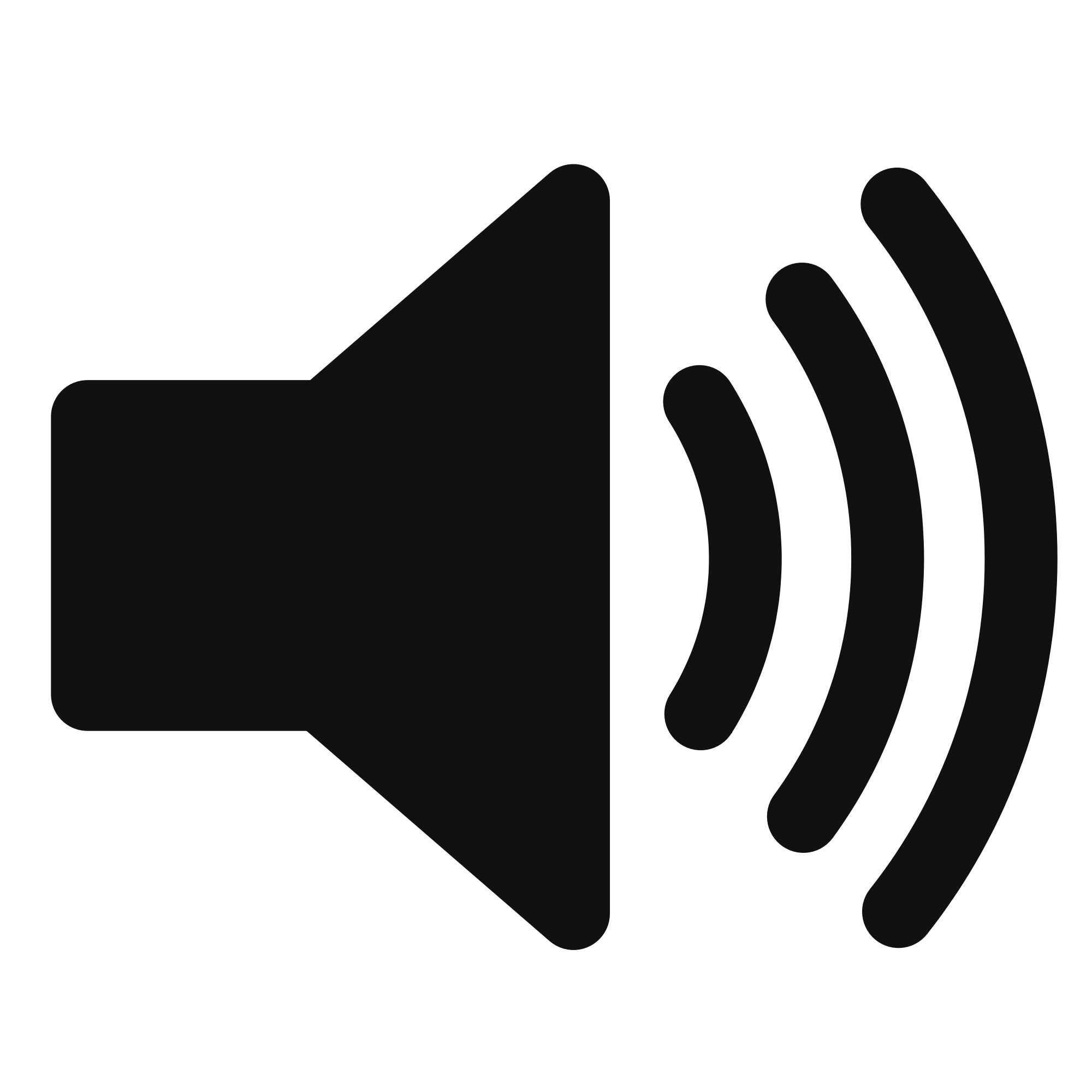 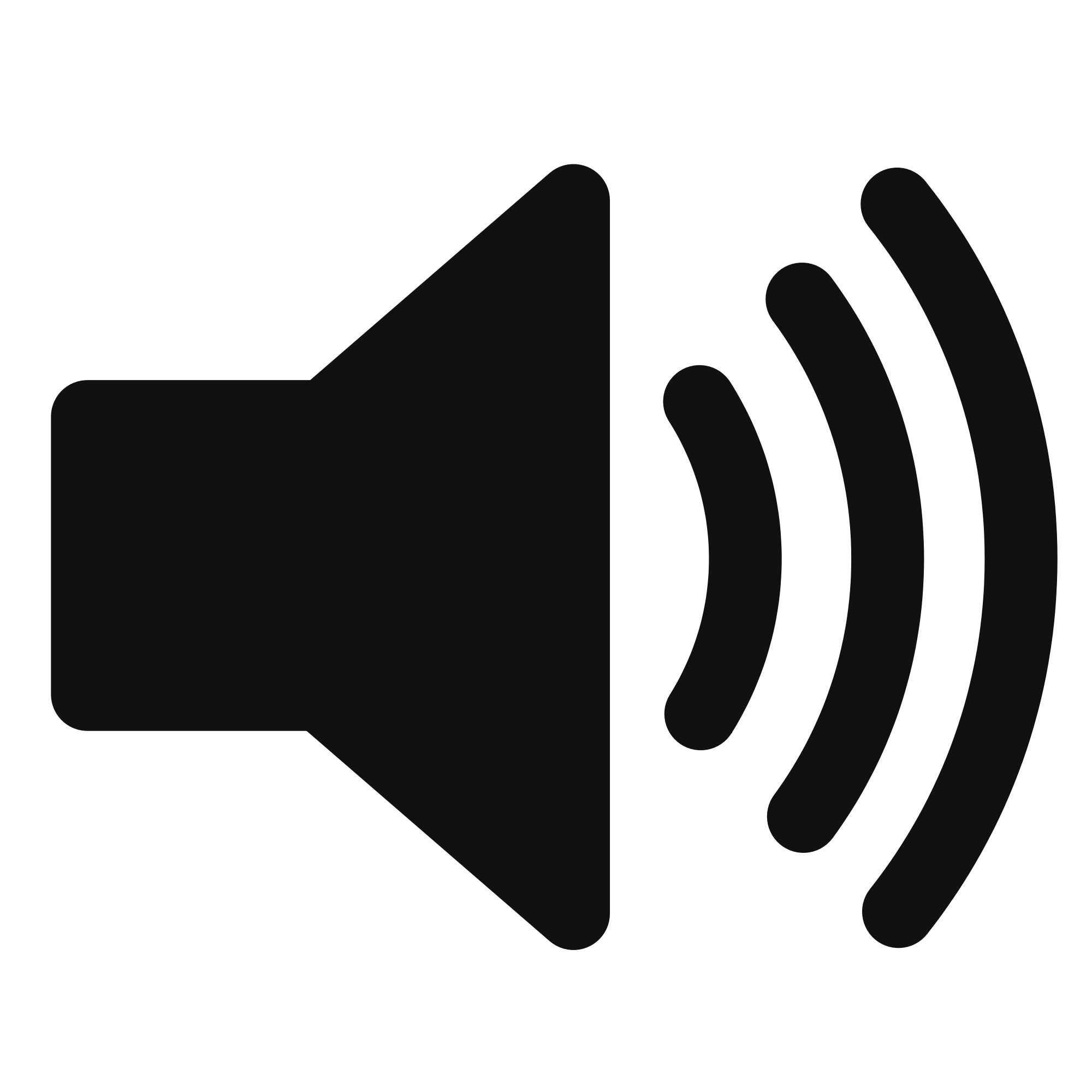 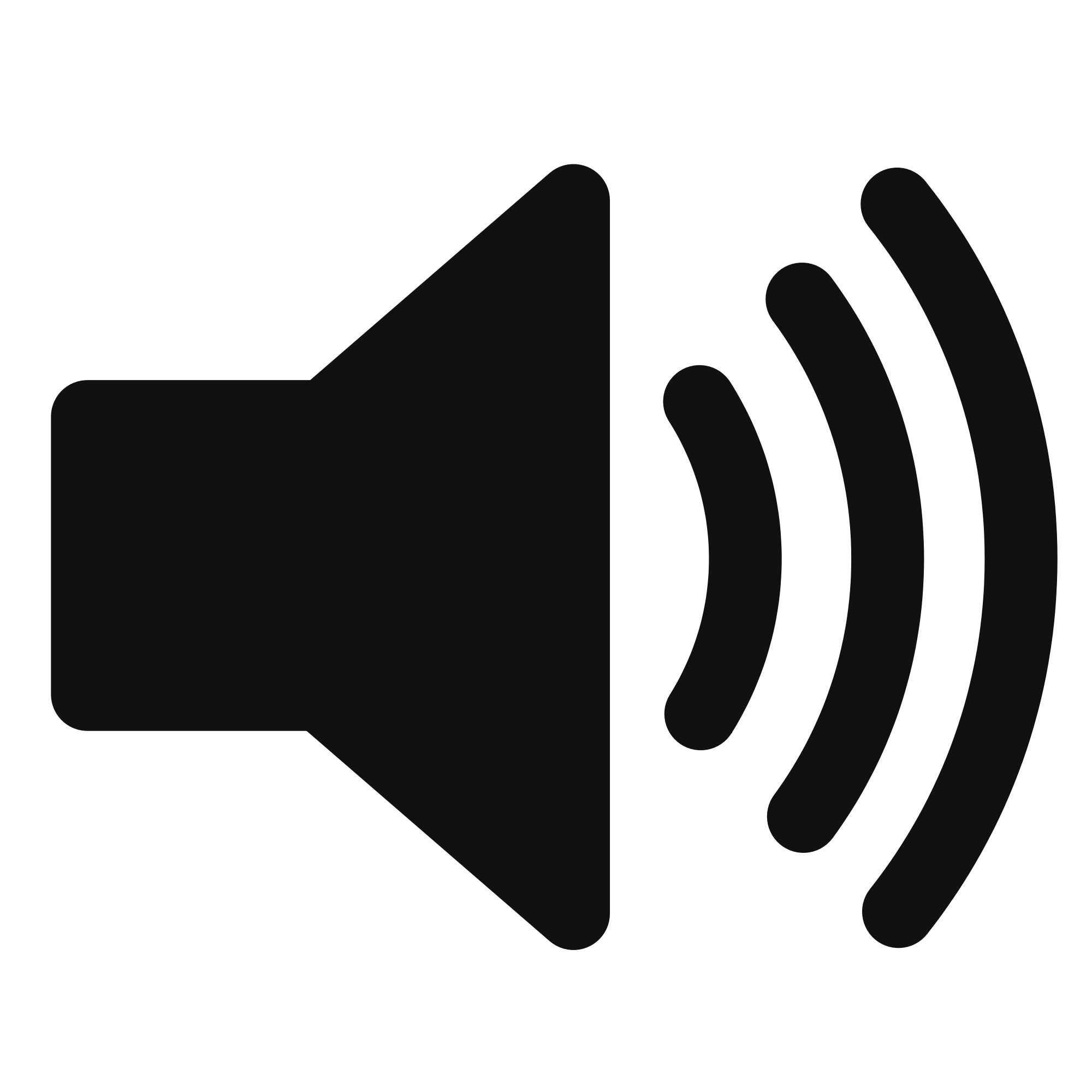 …
N elements
Path difference with nth element:
Phase difference with nth element:
Beamforming in 2D space
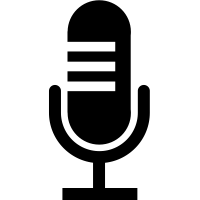 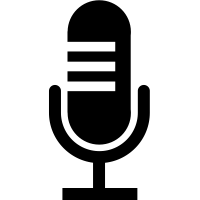 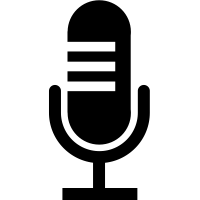 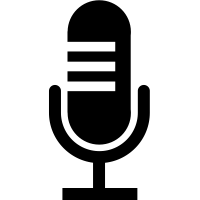 …
N elements
Interelement distance = d
Path difference with nth element:
Phase difference with nth element:
53
Beamforming in 2D space
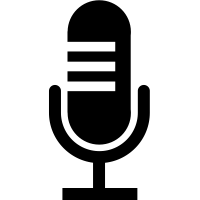 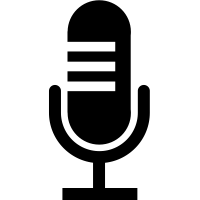 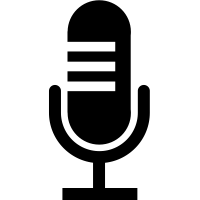 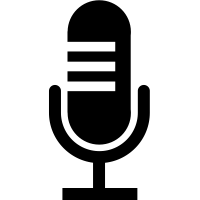 …
N elements
Path difference with nth element:
Phase difference with nth element:
Signal at 1st sensor:
Combined signal:
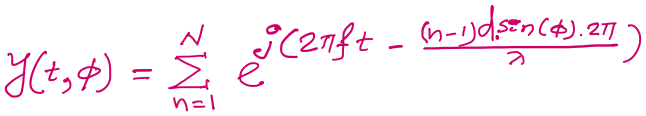 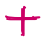 54
Beamforming in 2D space
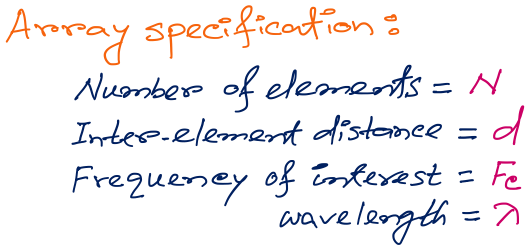 f
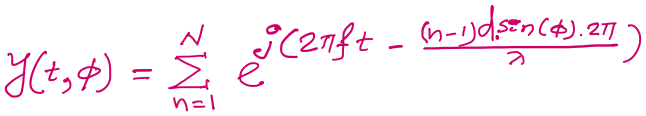 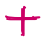 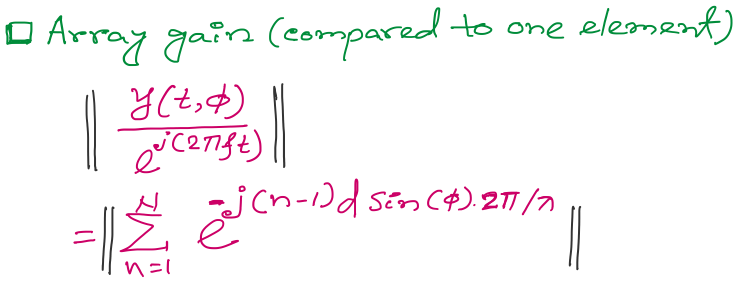 55
[Speaker Notes: http://www.waves.utoronto.ca/prof/svhum/ece422/notes/15-arrays2.pdf]
Beamforming in 2D space
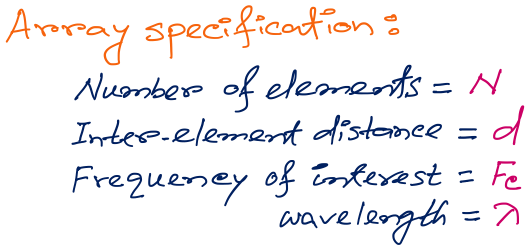 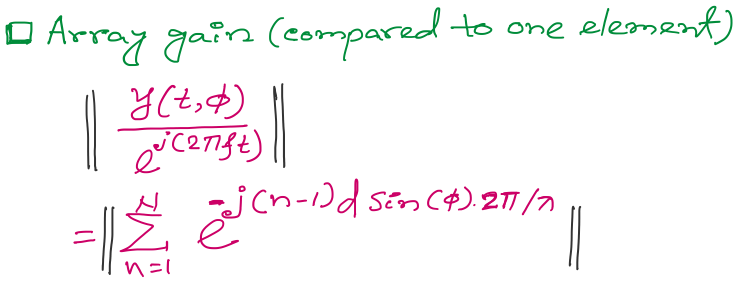 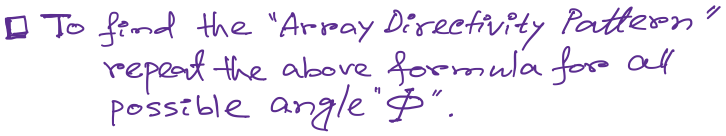 56
[Speaker Notes: http://www.waves.utoronto.ca/prof/svhum/ece422/notes/15-arrays2.pdf]
Beamforming in 2D space
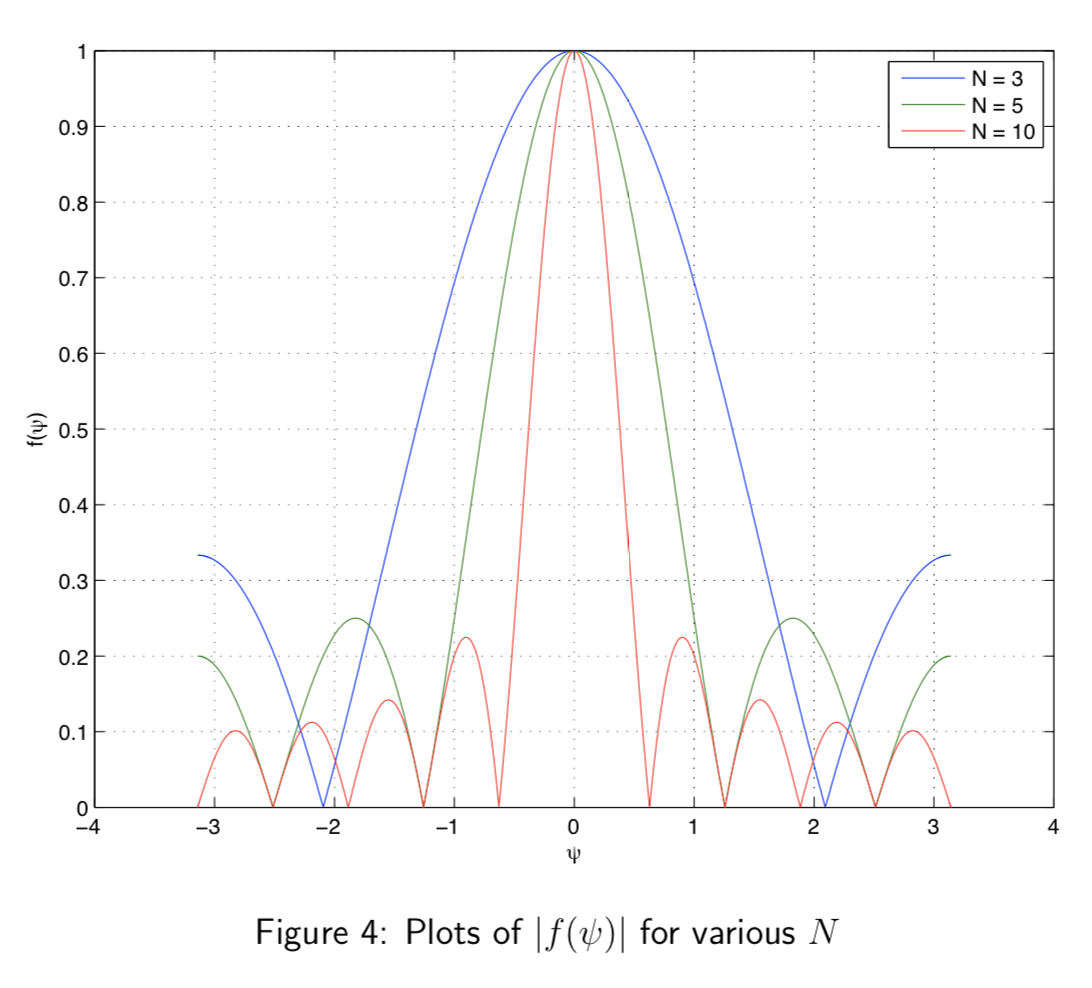 Gain
-90    -60    -30     0     30    60     90
Angle
57
[Speaker Notes: http://www.waves.utoronto.ca/prof/svhum/ece422/notes/15-arrays2.pdf]
Beamforming in 2D space
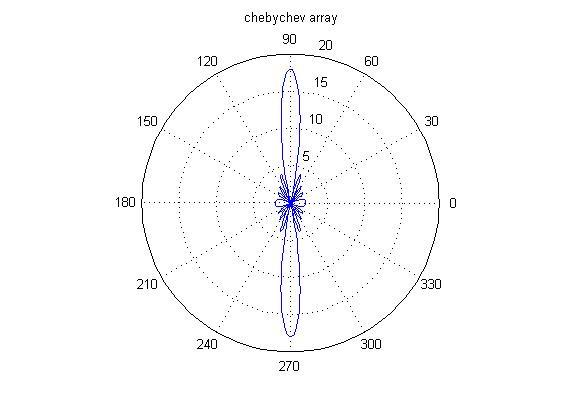 58
[Speaker Notes: http://www.waves.utoronto.ca/prof/svhum/ece422/notes/15-arrays2.pdf]
Beamforming in 2D space
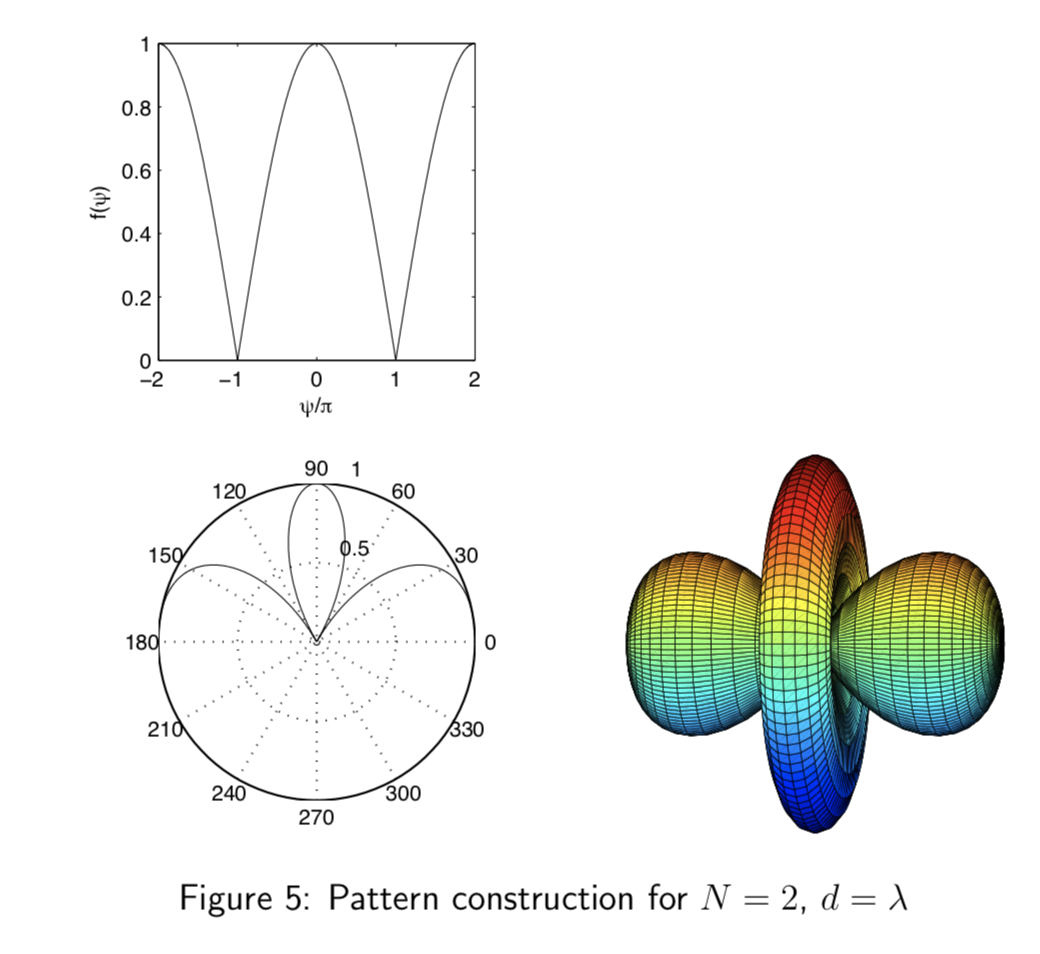 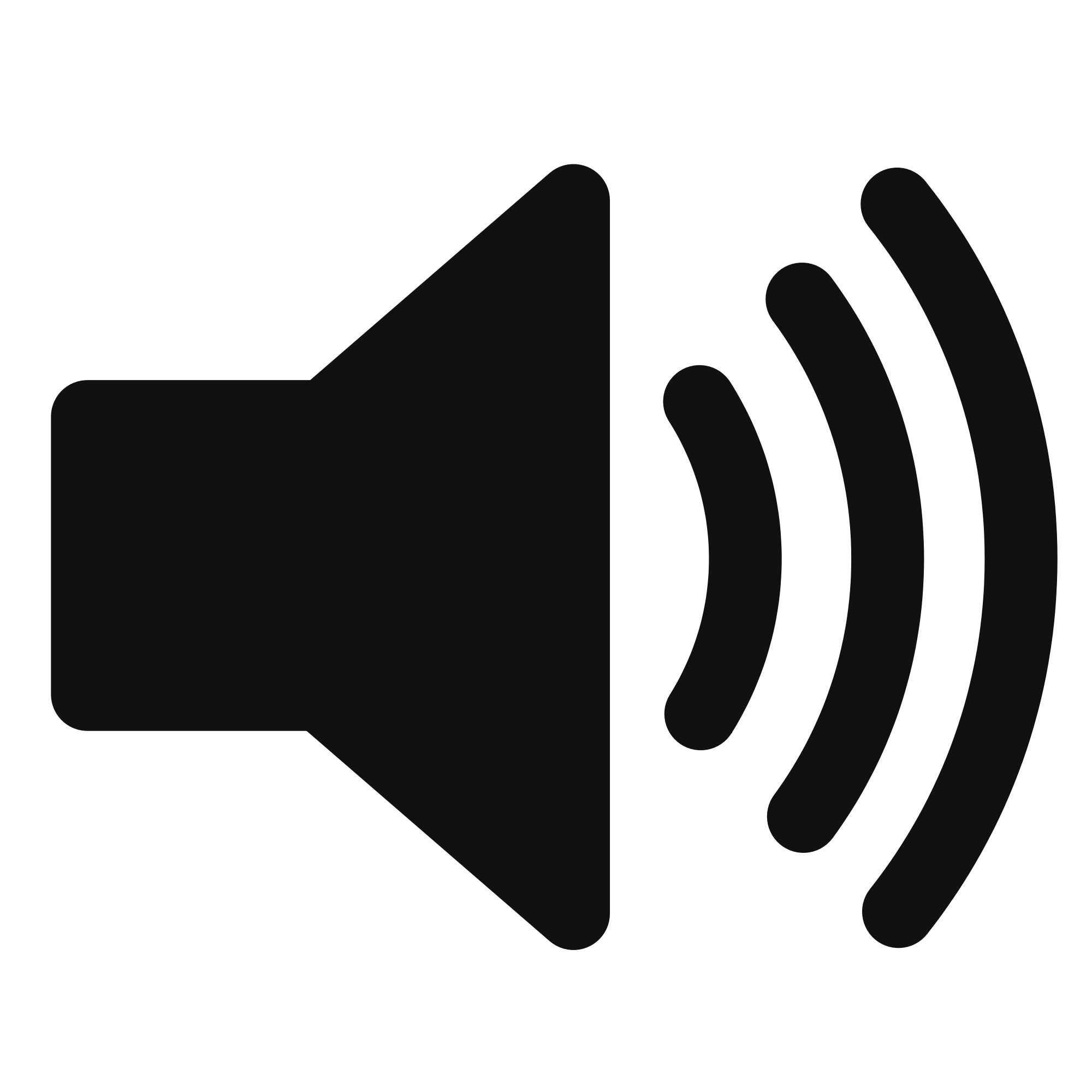 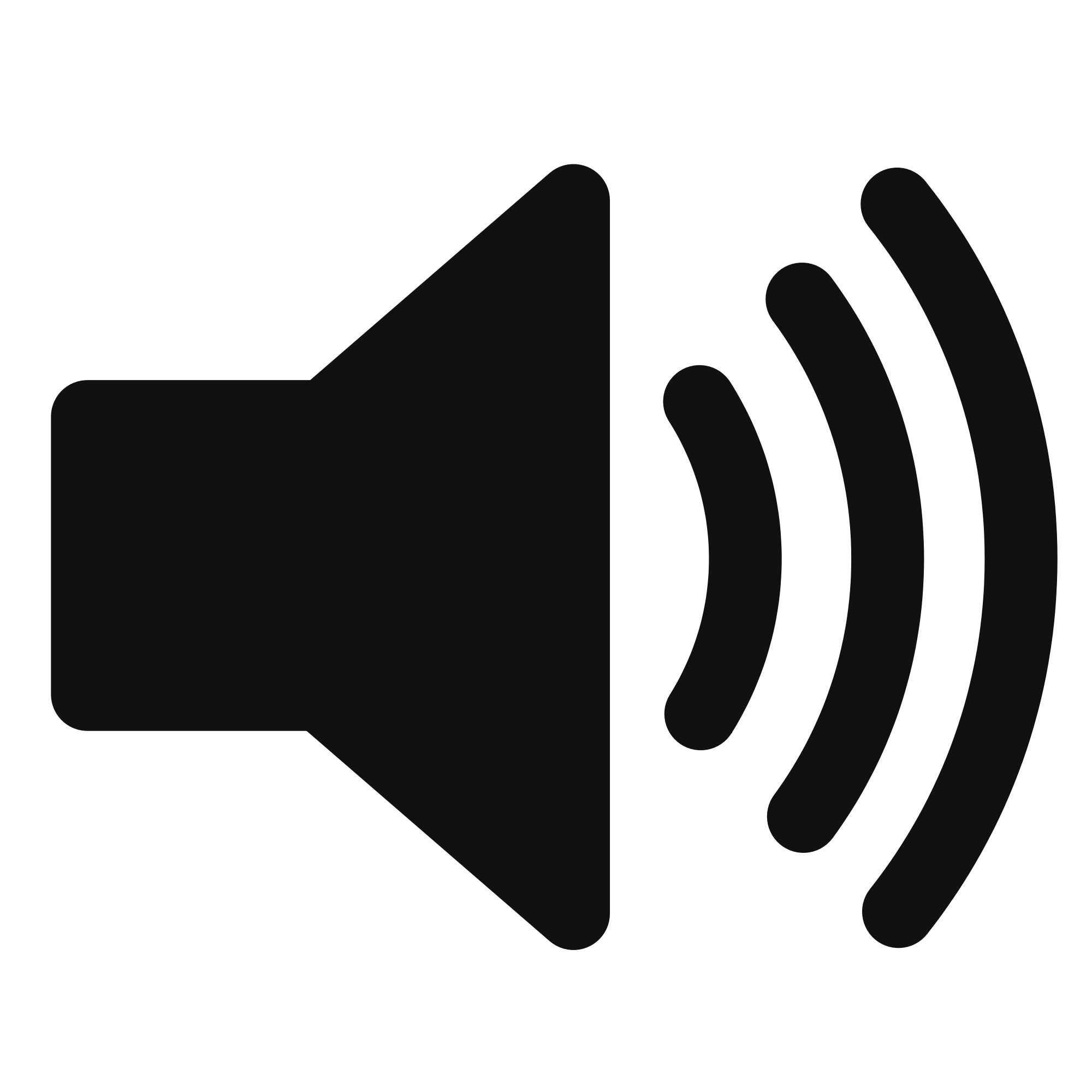 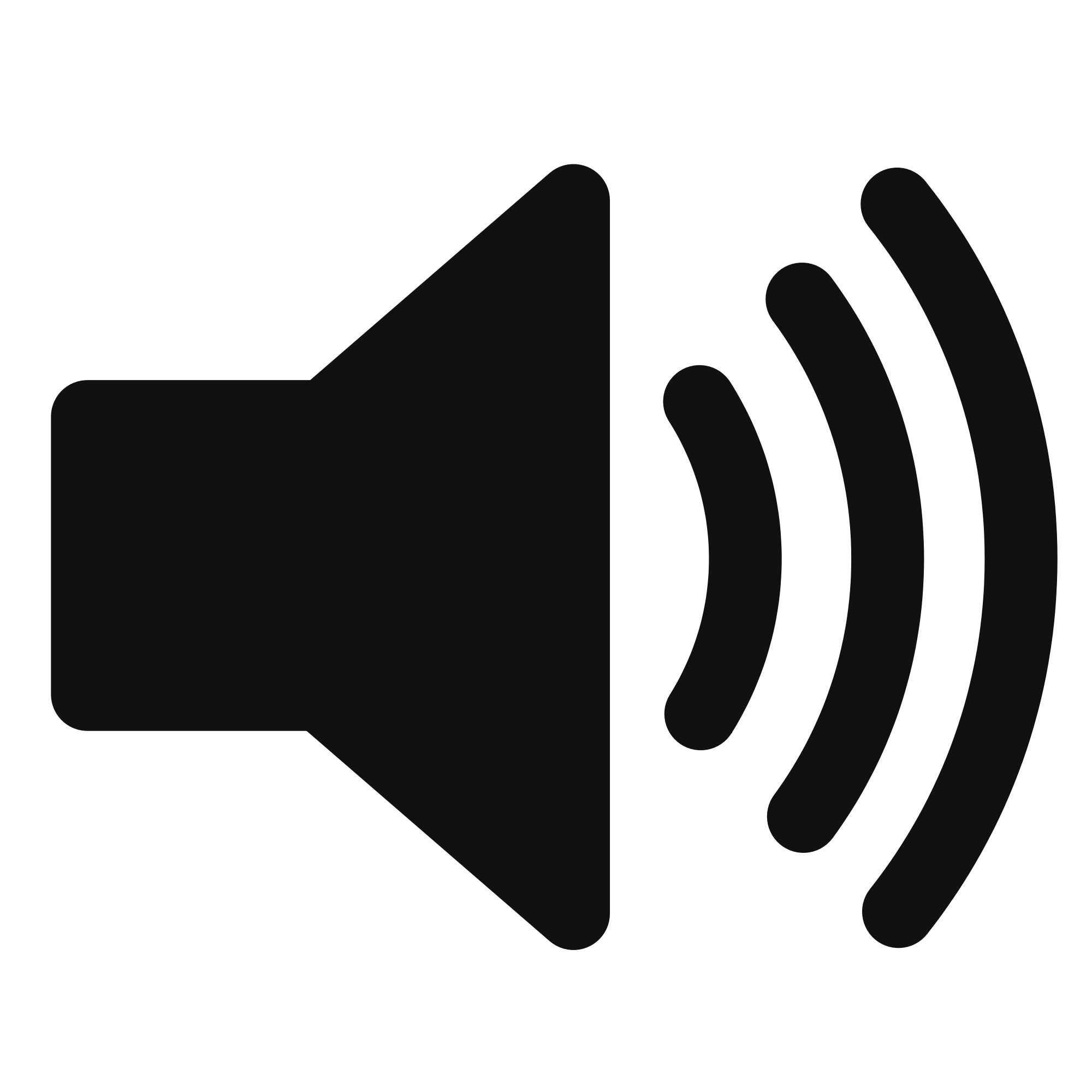 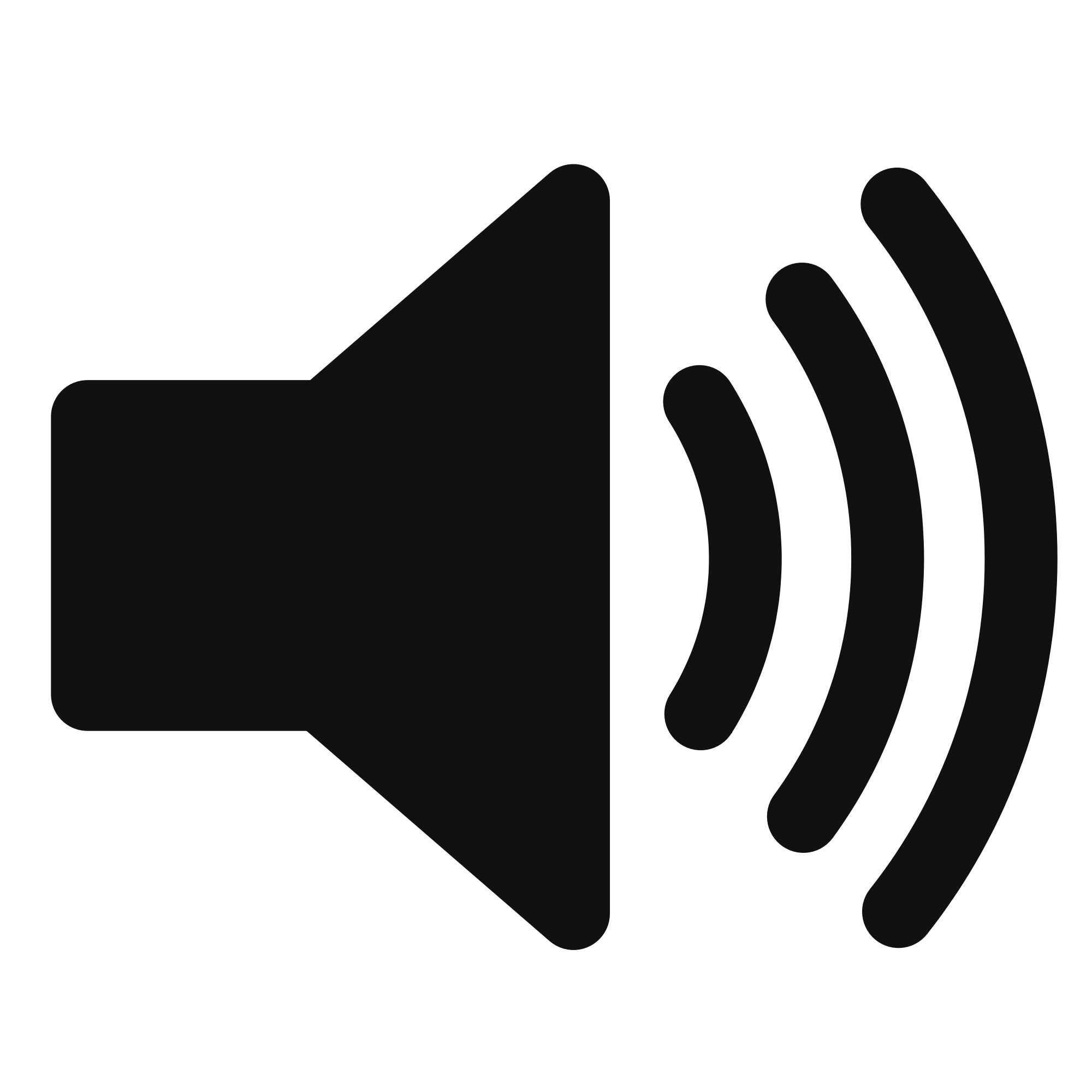 59
[Speaker Notes: http://www.waves.utoronto.ca/prof/svhum/ece422/notes/15-arrays2.pdf]
Beamforming in 2D space
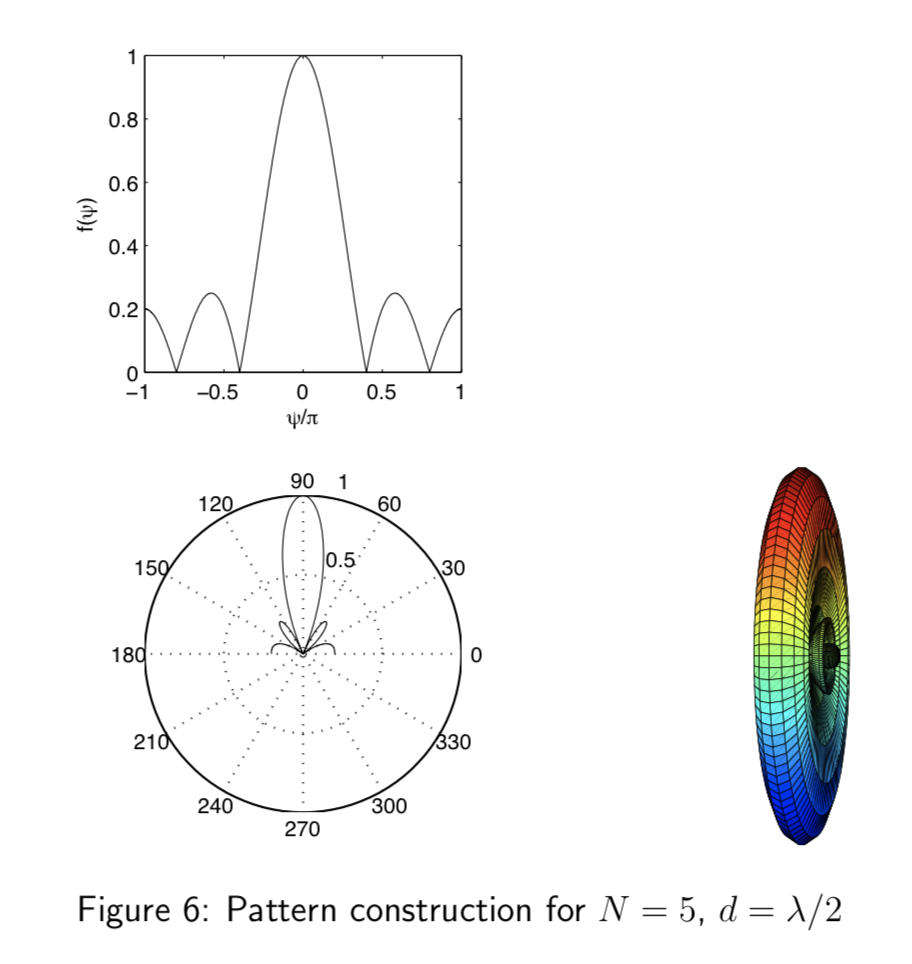 60
[Speaker Notes: http://www.waves.utoronto.ca/prof/svhum/ece422/notes/15-arrays2.pdf]
Beamforming in 2D space
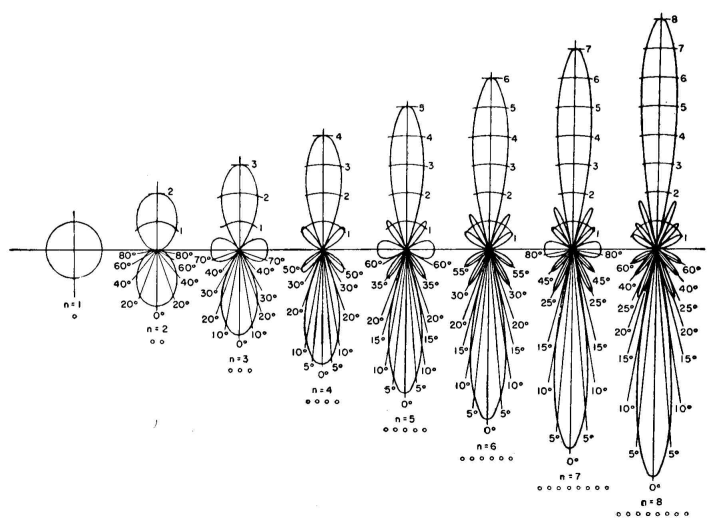 Sensing with an Array
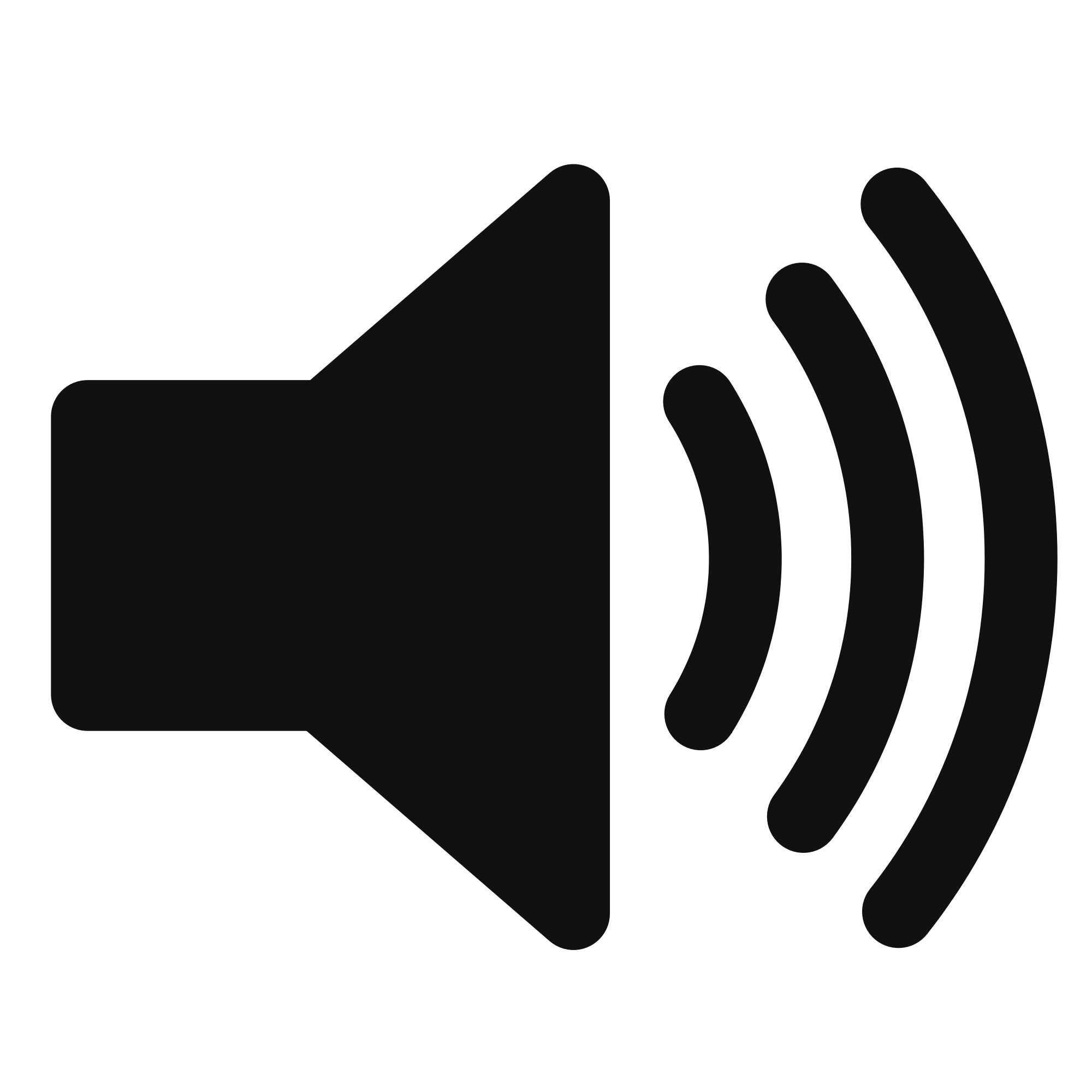 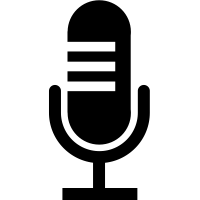 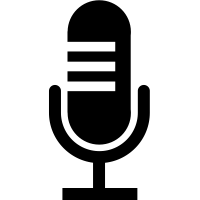 Extra phase-2
Extra phase-1
+
Combined signal
Sensing with an Array
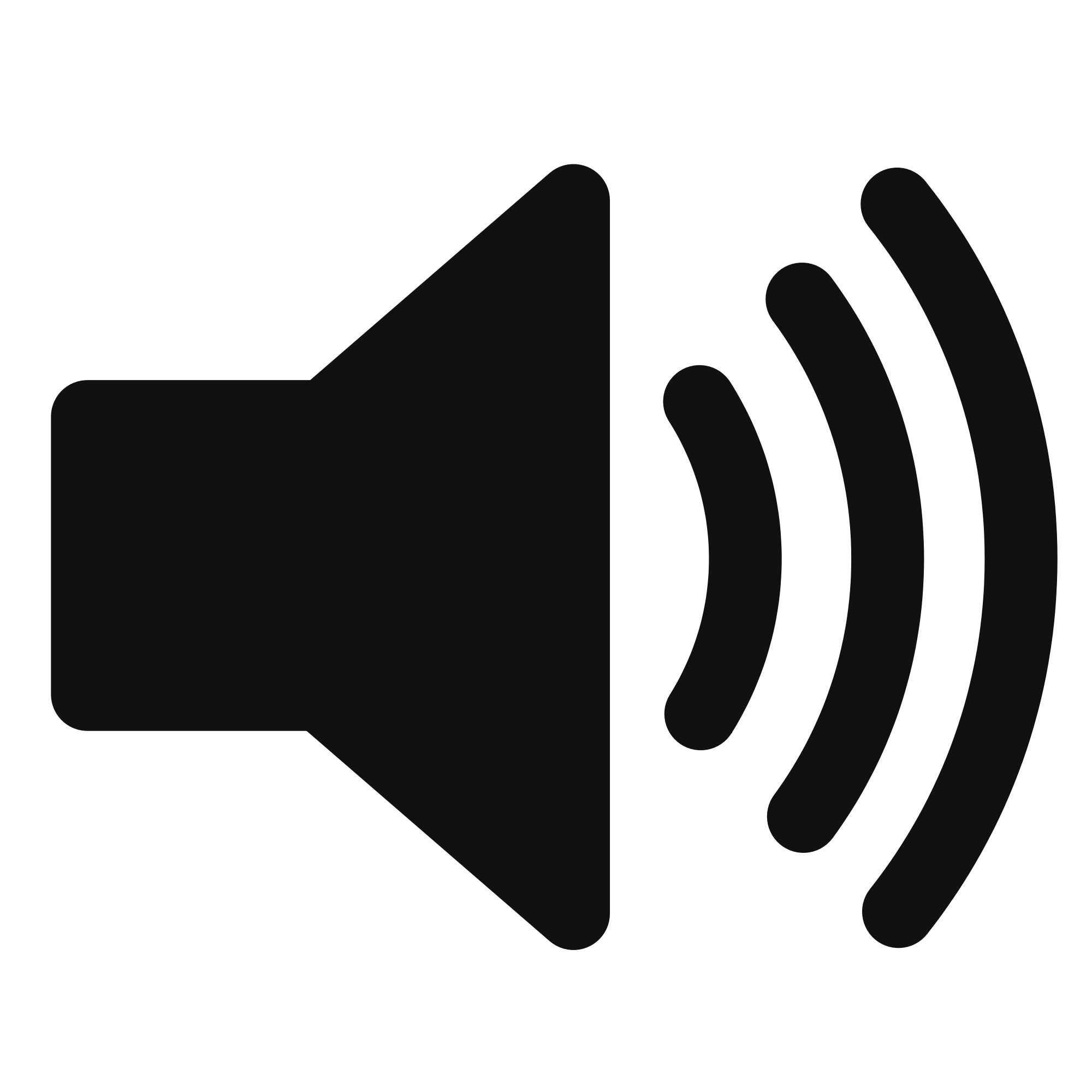 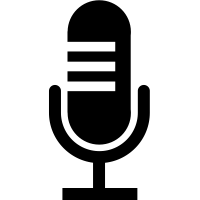 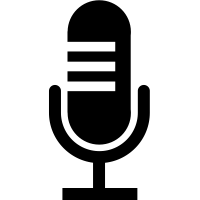 Extra phase-2
Extra phase-1
+
Sensing with an Array
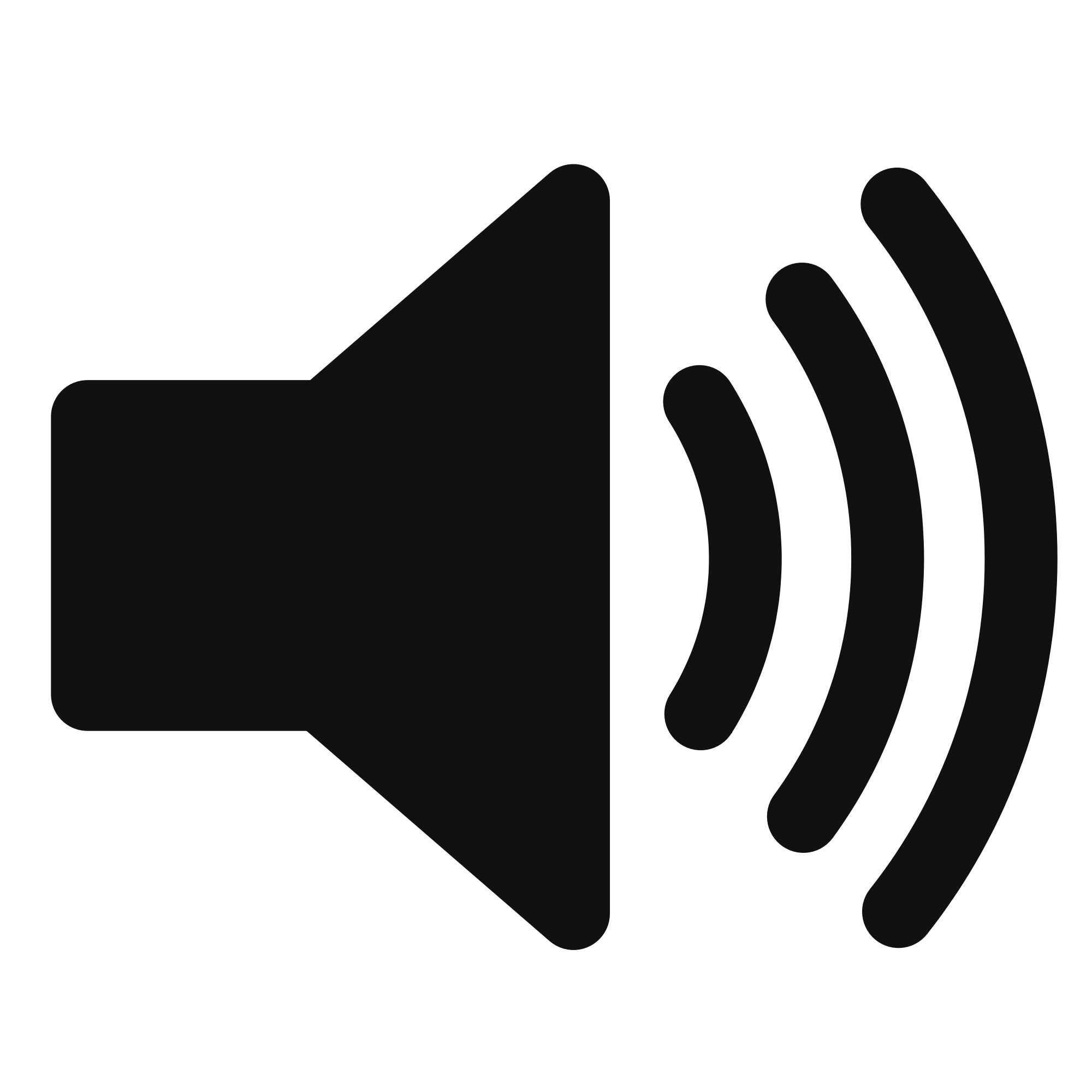 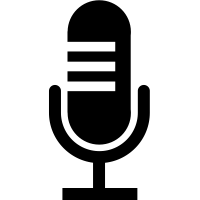 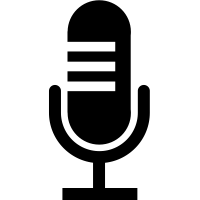 Extra phase-2
Extra phase-1
+
Beam-steering
Delay-sum beamformer or Phased array
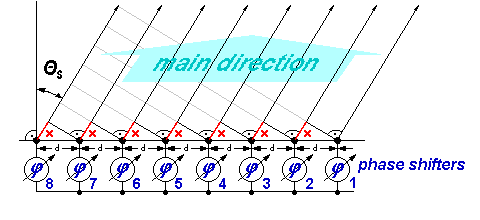 65
[Speaker Notes: http://www.waves.utoronto.ca/prof/svhum/ece422/notes/15-arrays2.pdf]
Beam-steering
Phased array
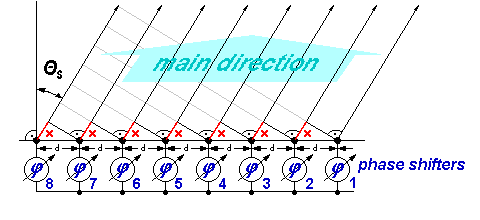 Add additional phase:
66
[Speaker Notes: http://www.waves.utoronto.ca/prof/svhum/ece422/notes/15-arrays2.pdf]
Beam-steering
Delay-sum beamformer or Phased array
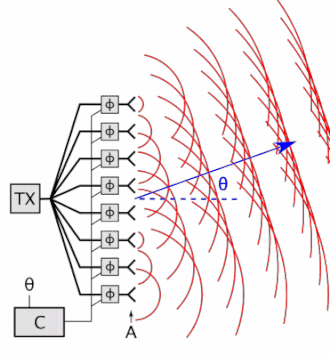 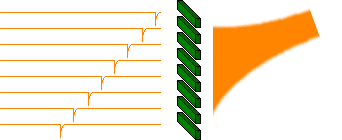 67
[Speaker Notes: http://www.waves.utoronto.ca/prof/svhum/ece422/notes/15-arrays2.pdf]
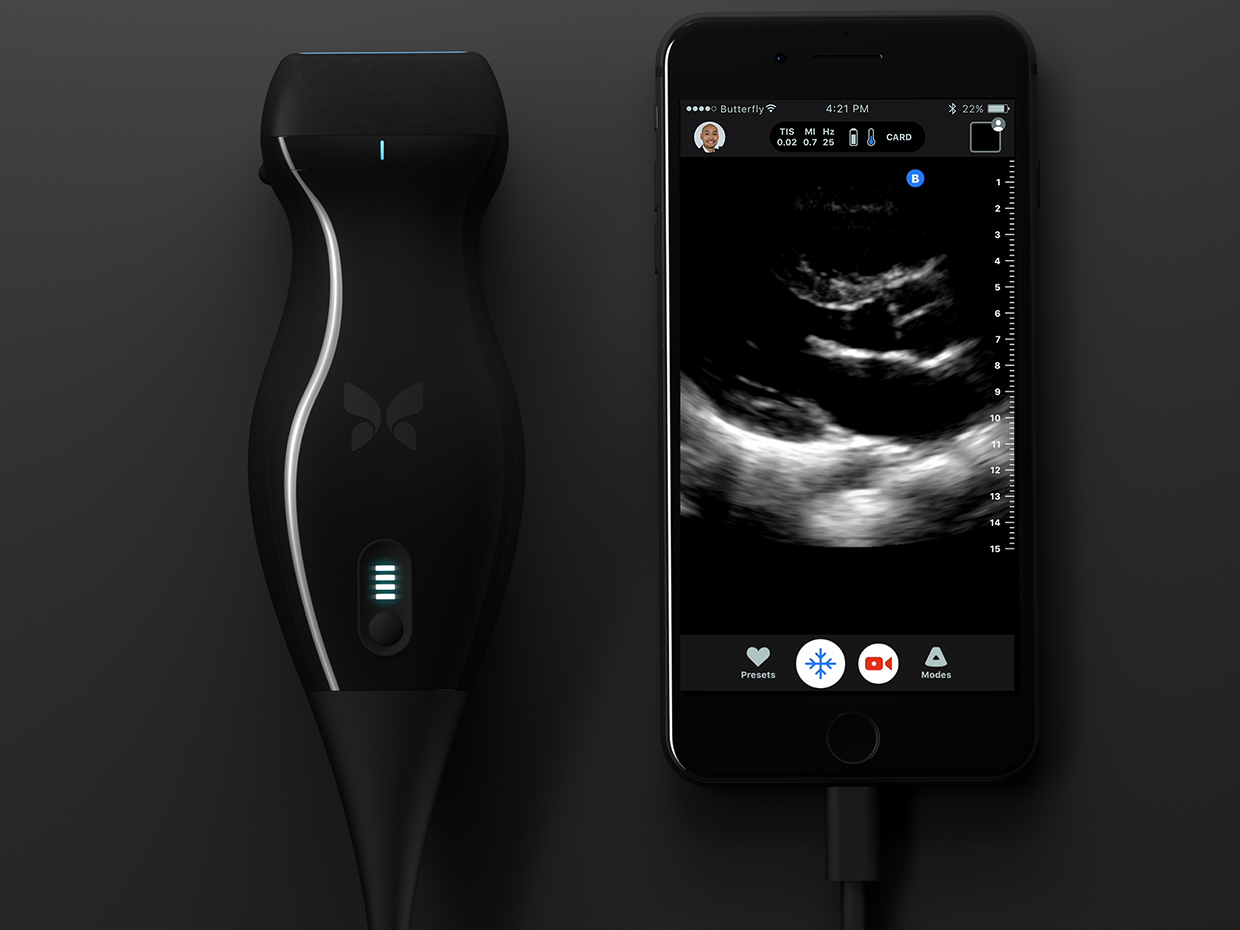 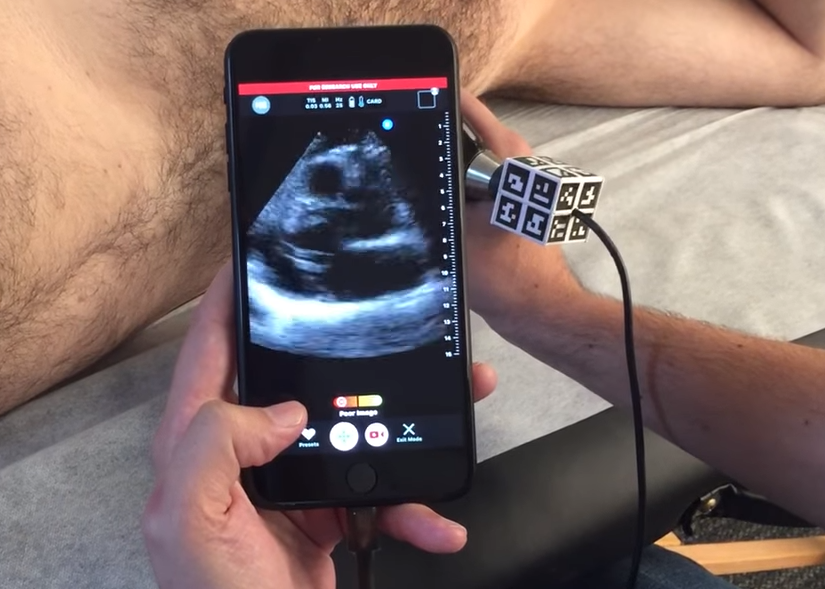 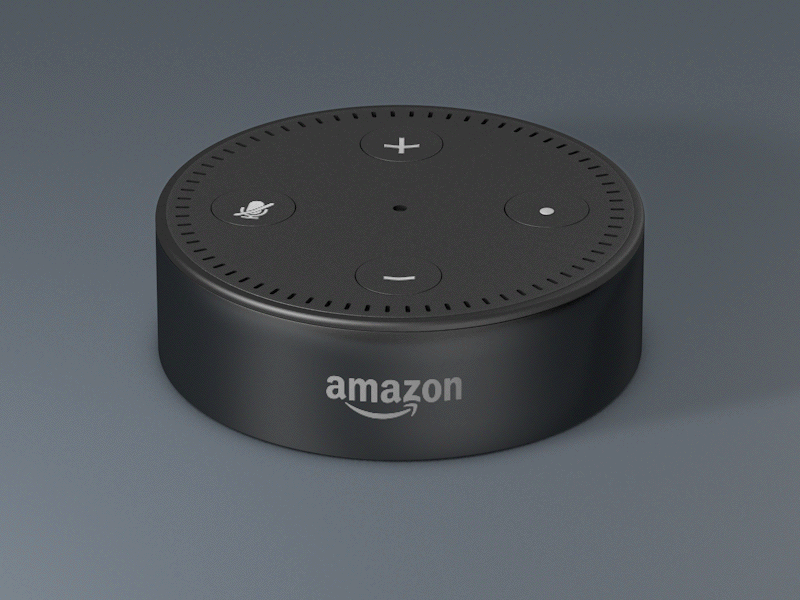 Computationally controlling beam direction
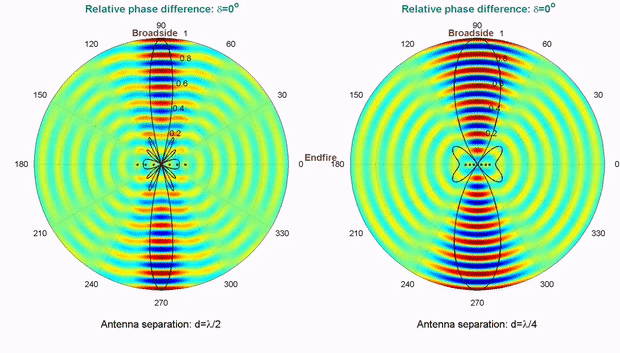